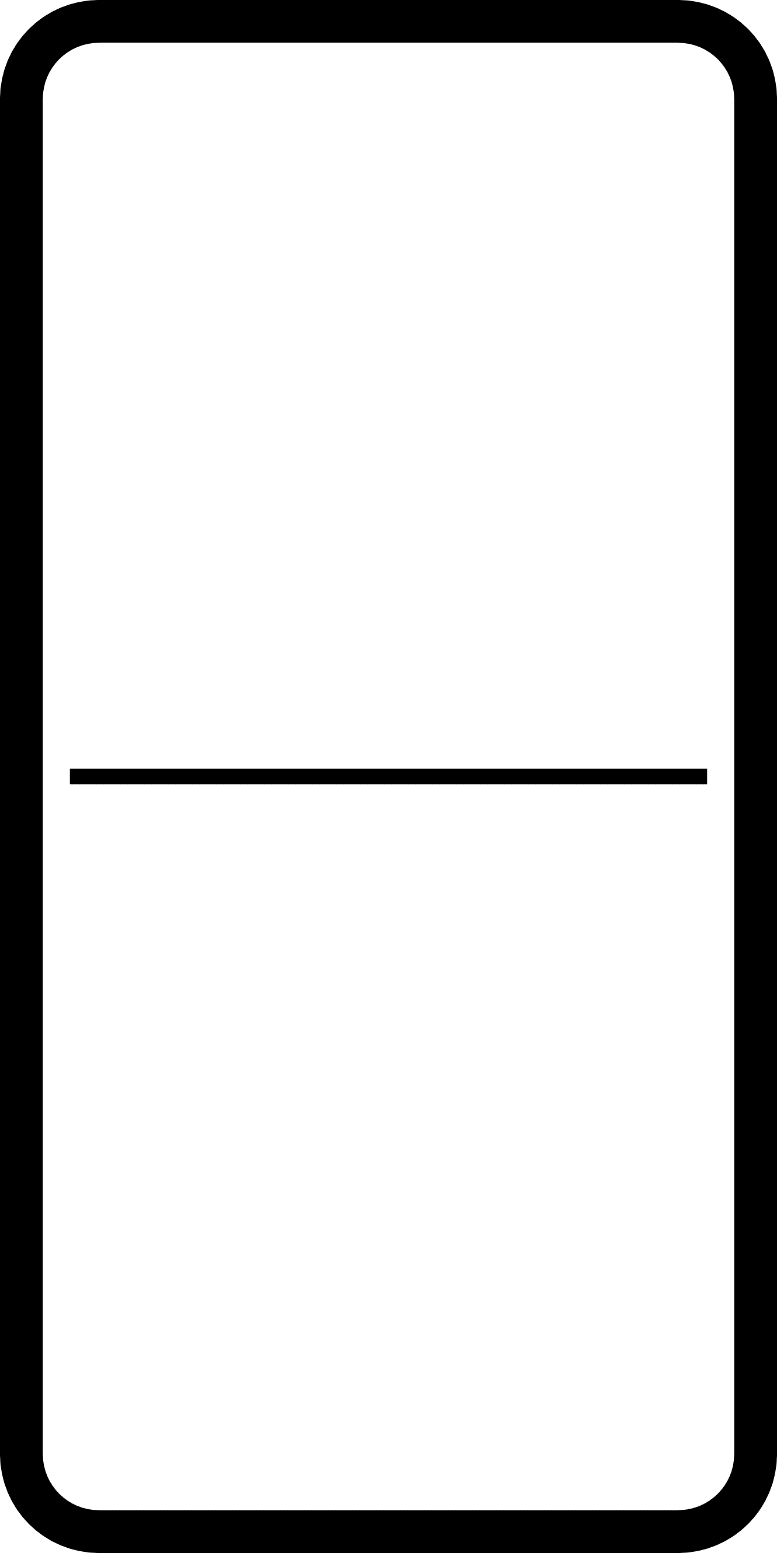 «Україна»
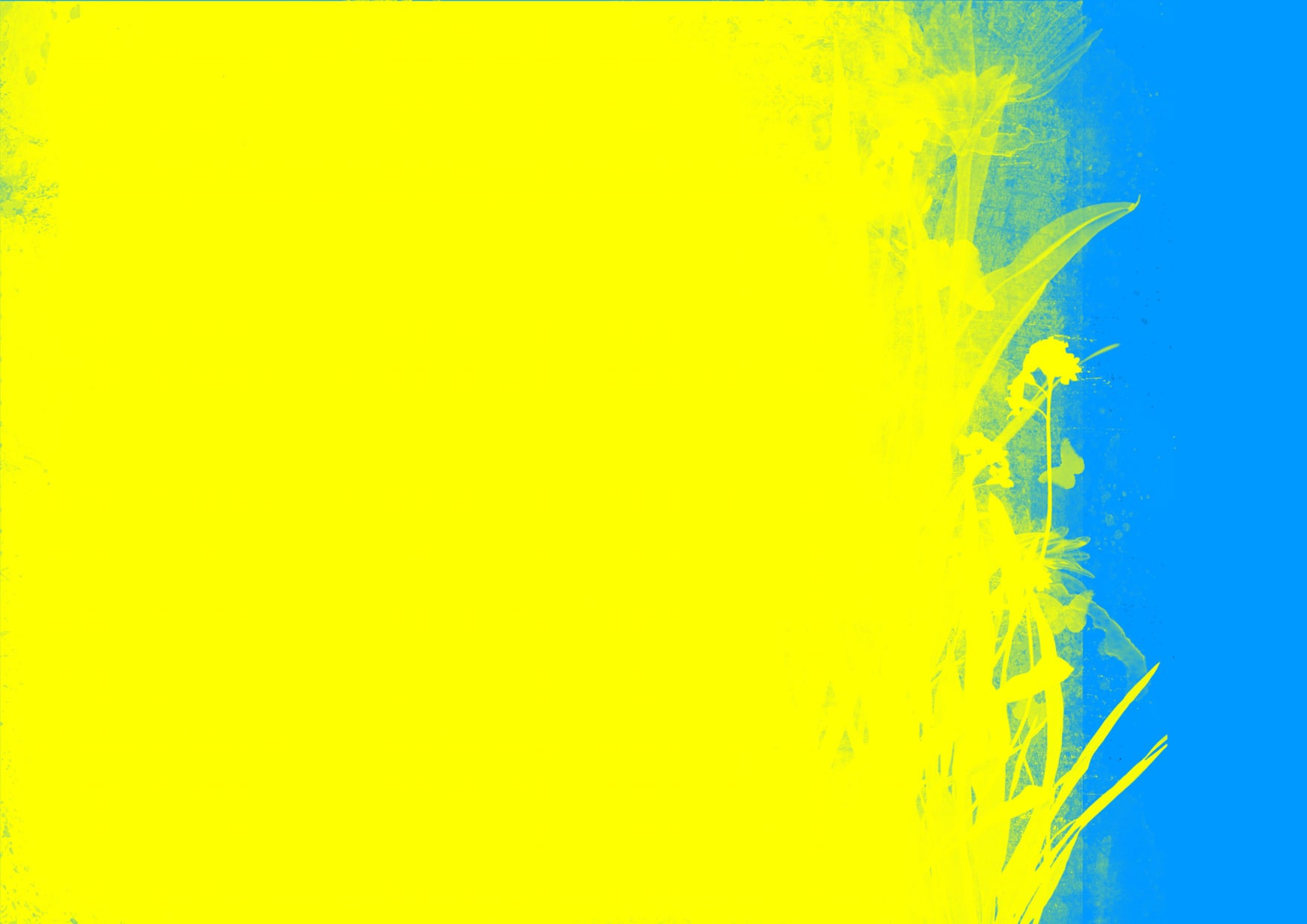 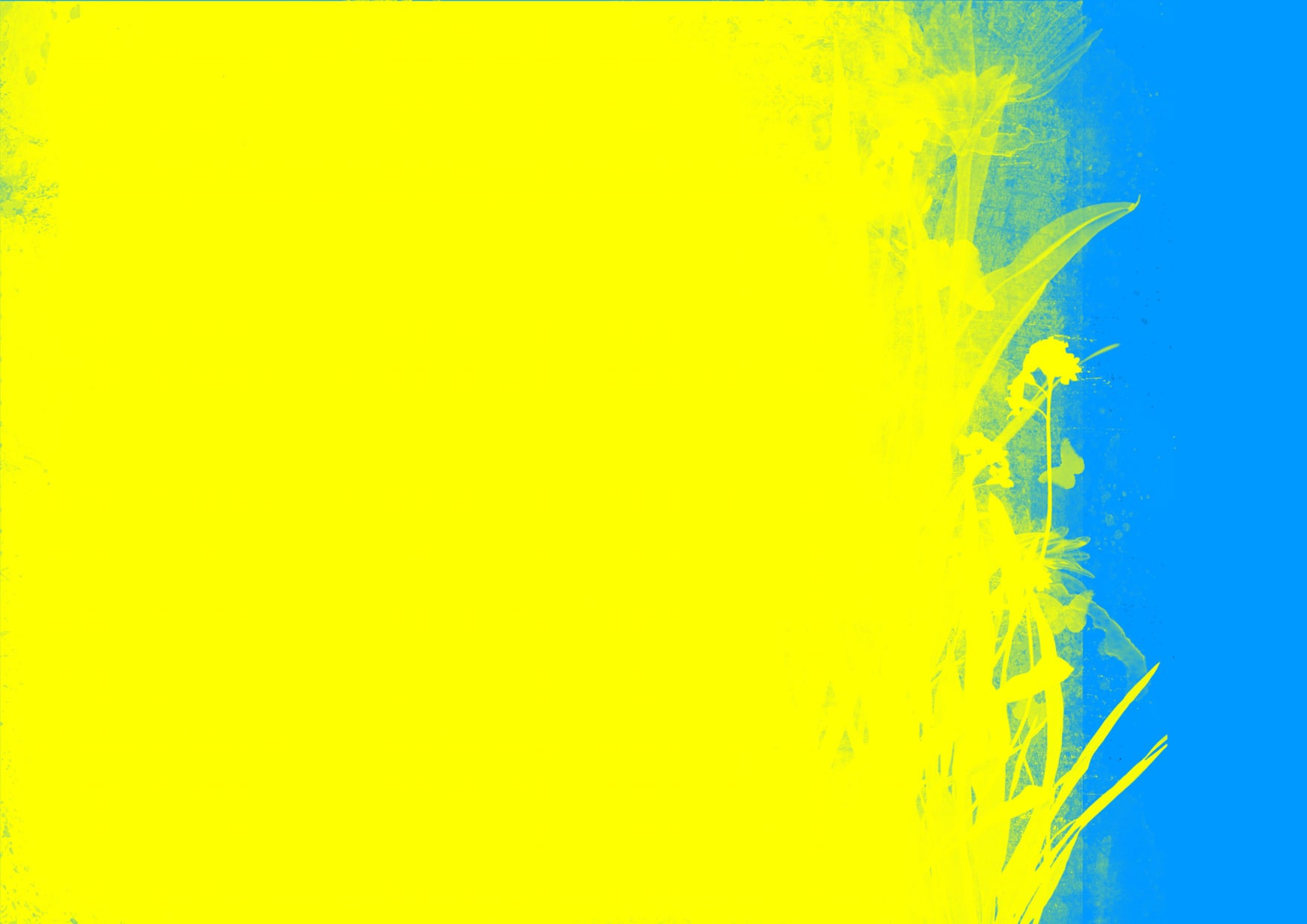 ДоміНУШка
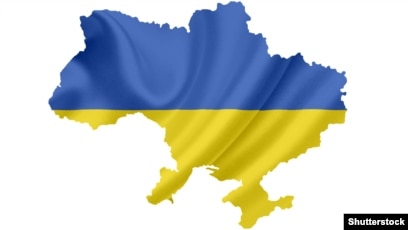 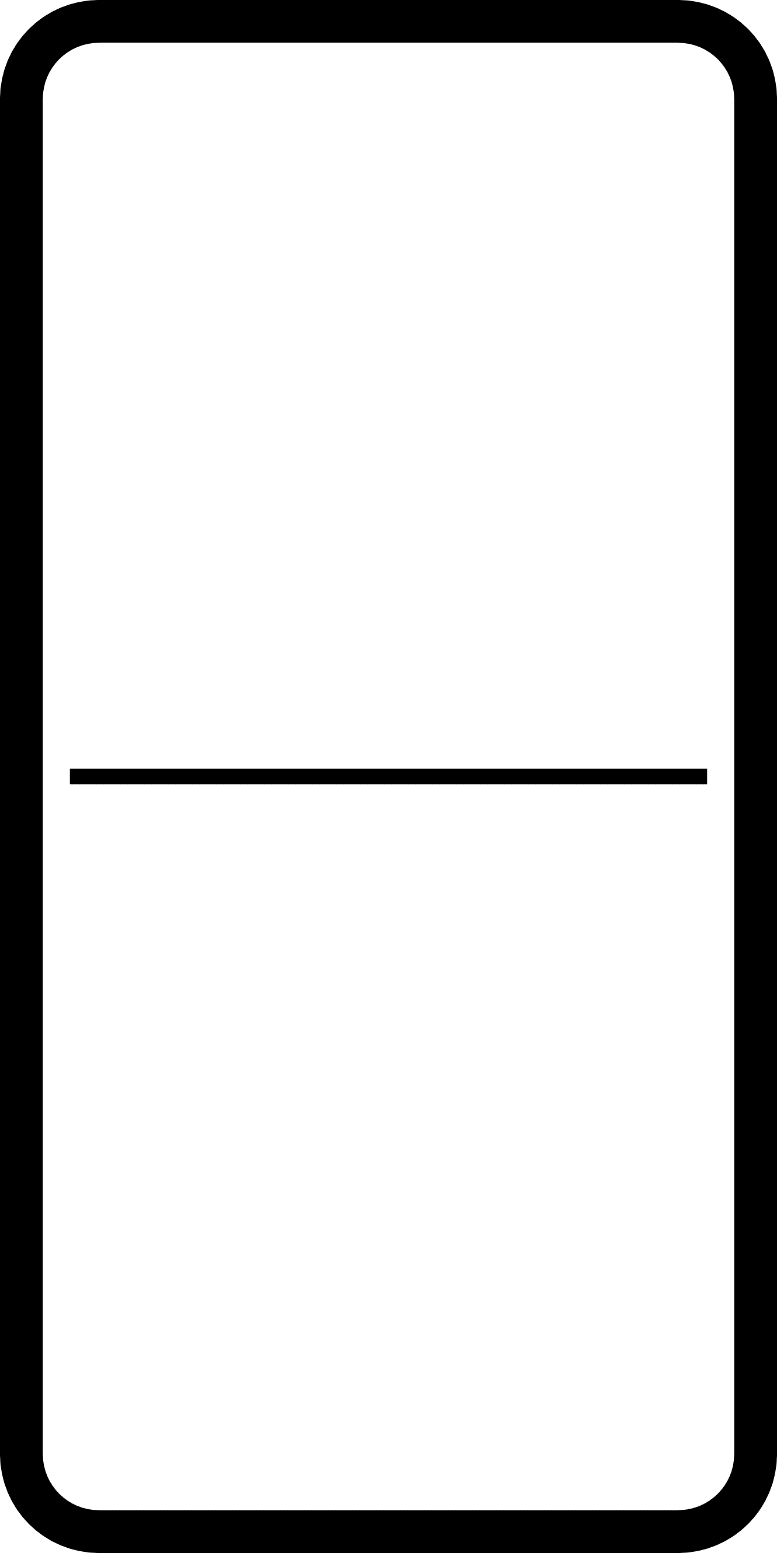 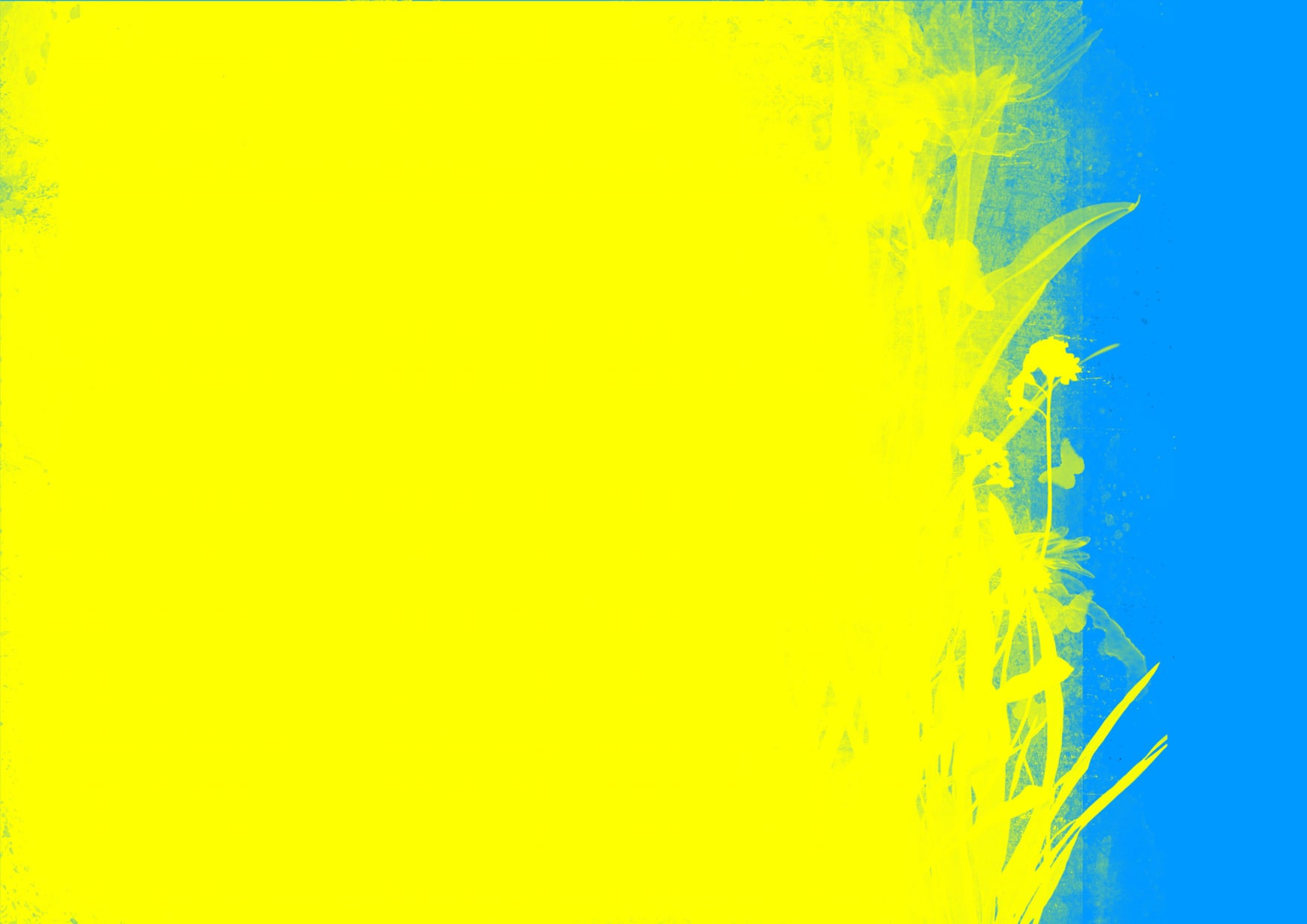 Україна для мене-це…
Початок гри
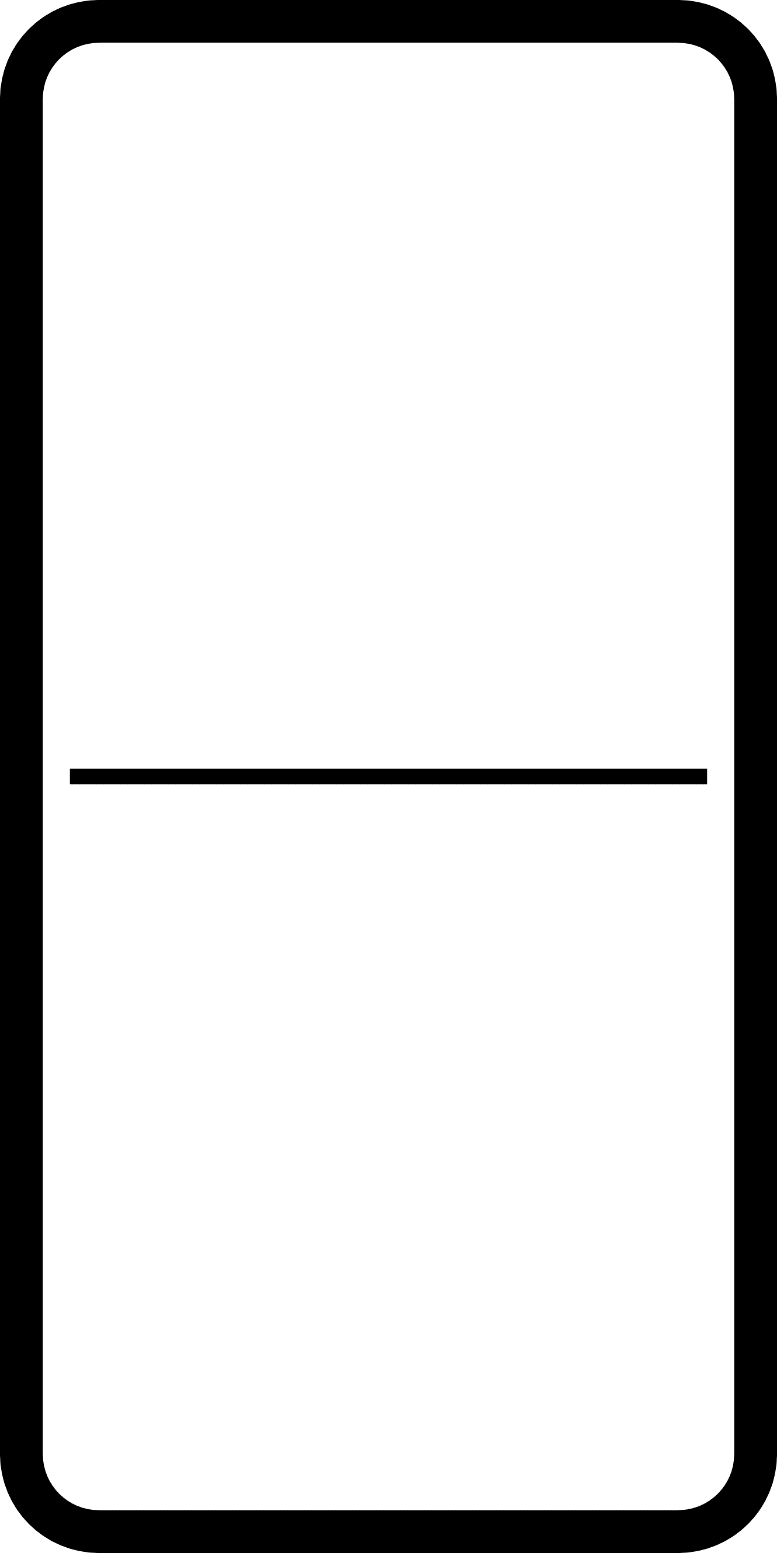 Яке свято відзначають українці 24 серпня?
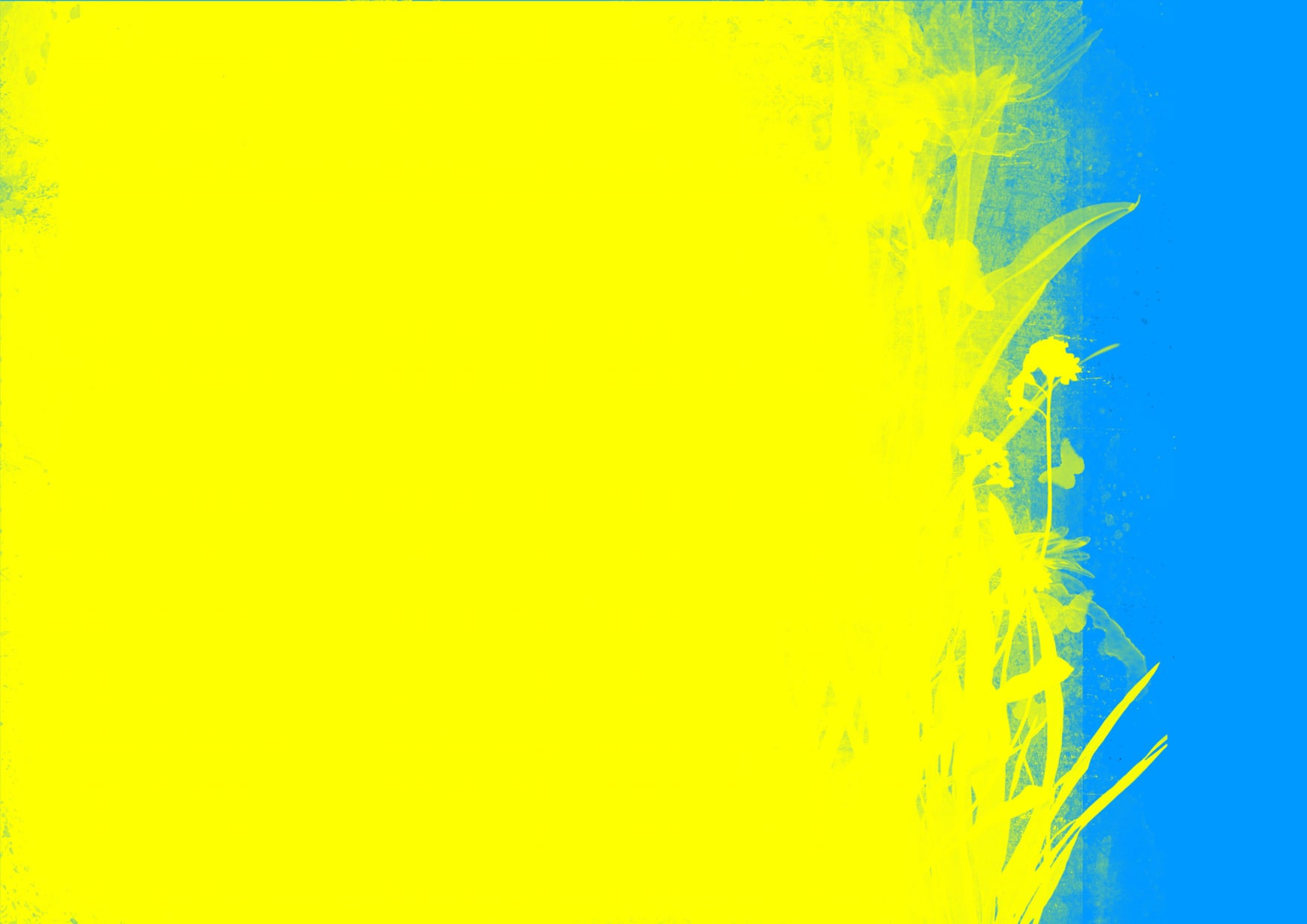 Батьківщина
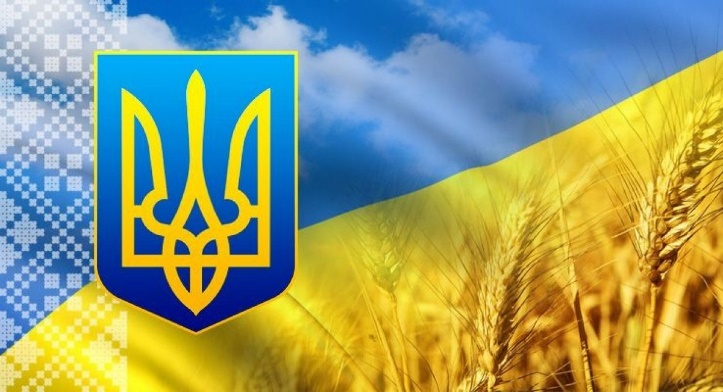 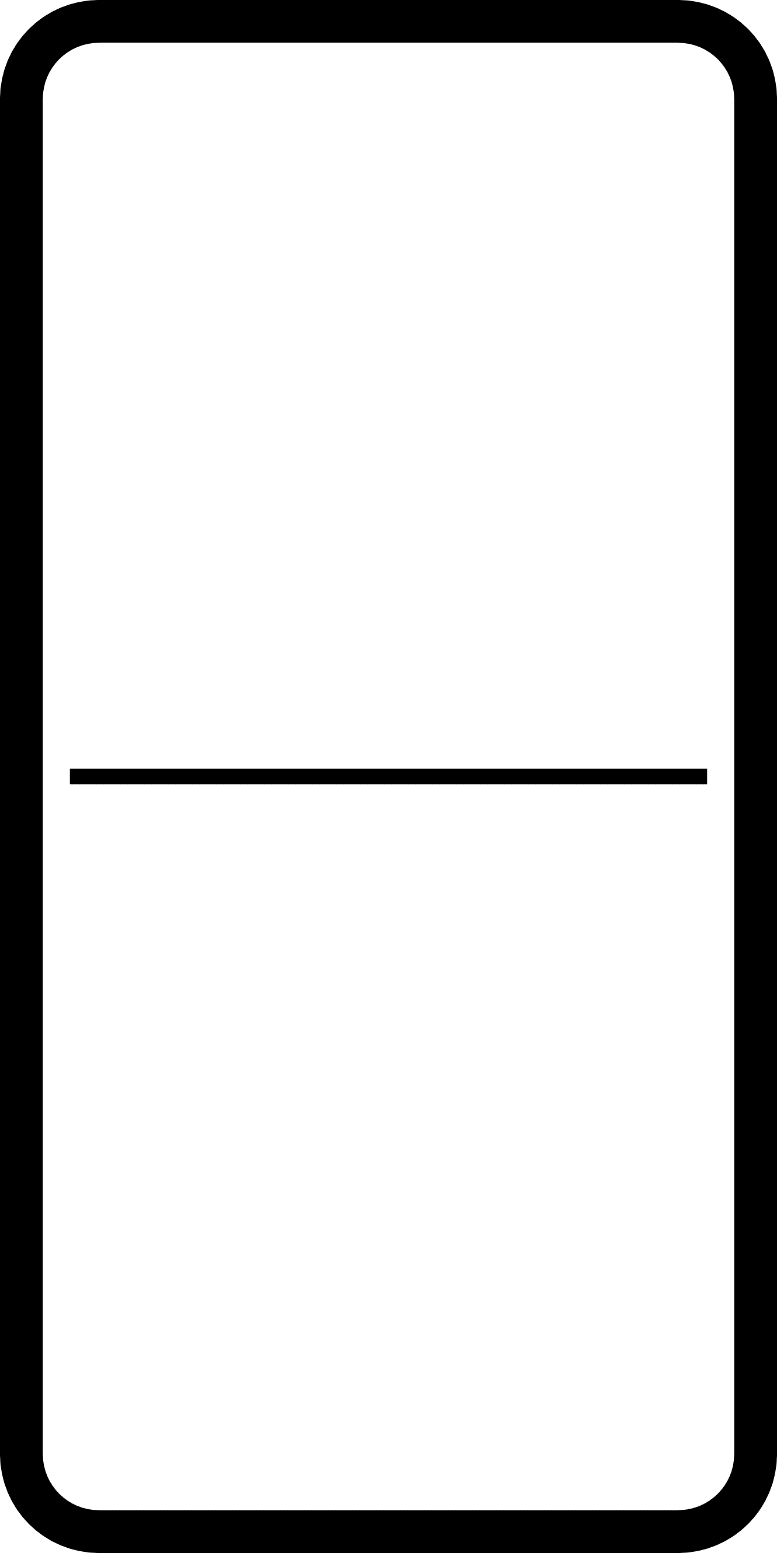 День Незалежності
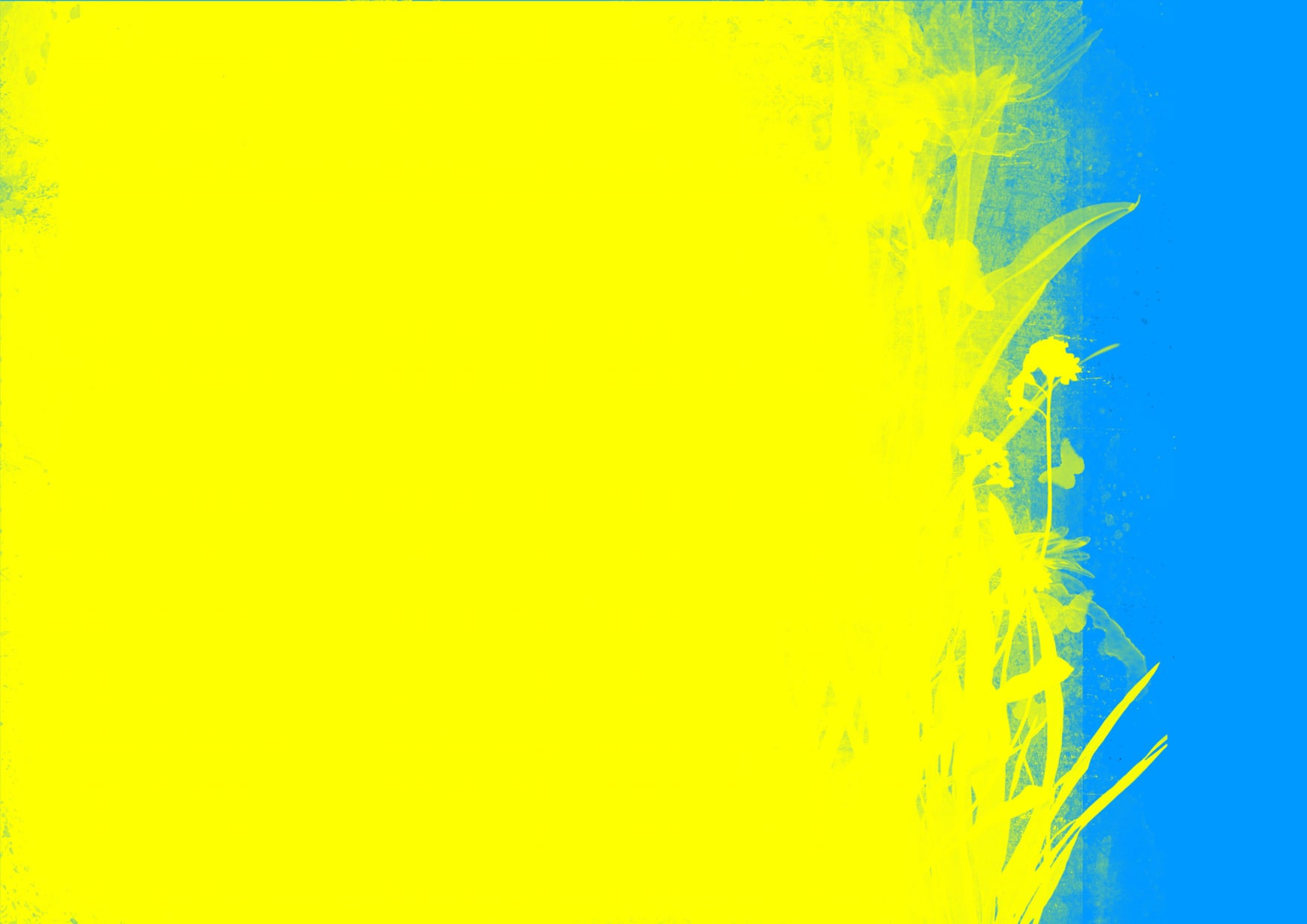 Столиця України …
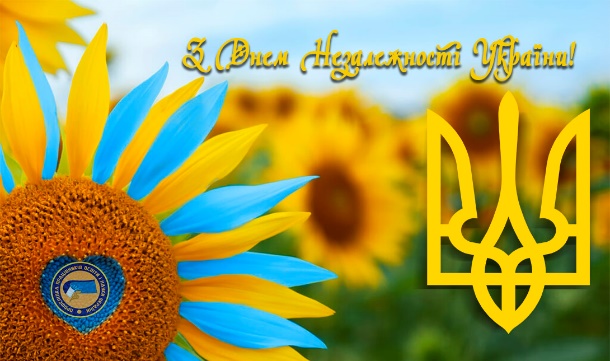 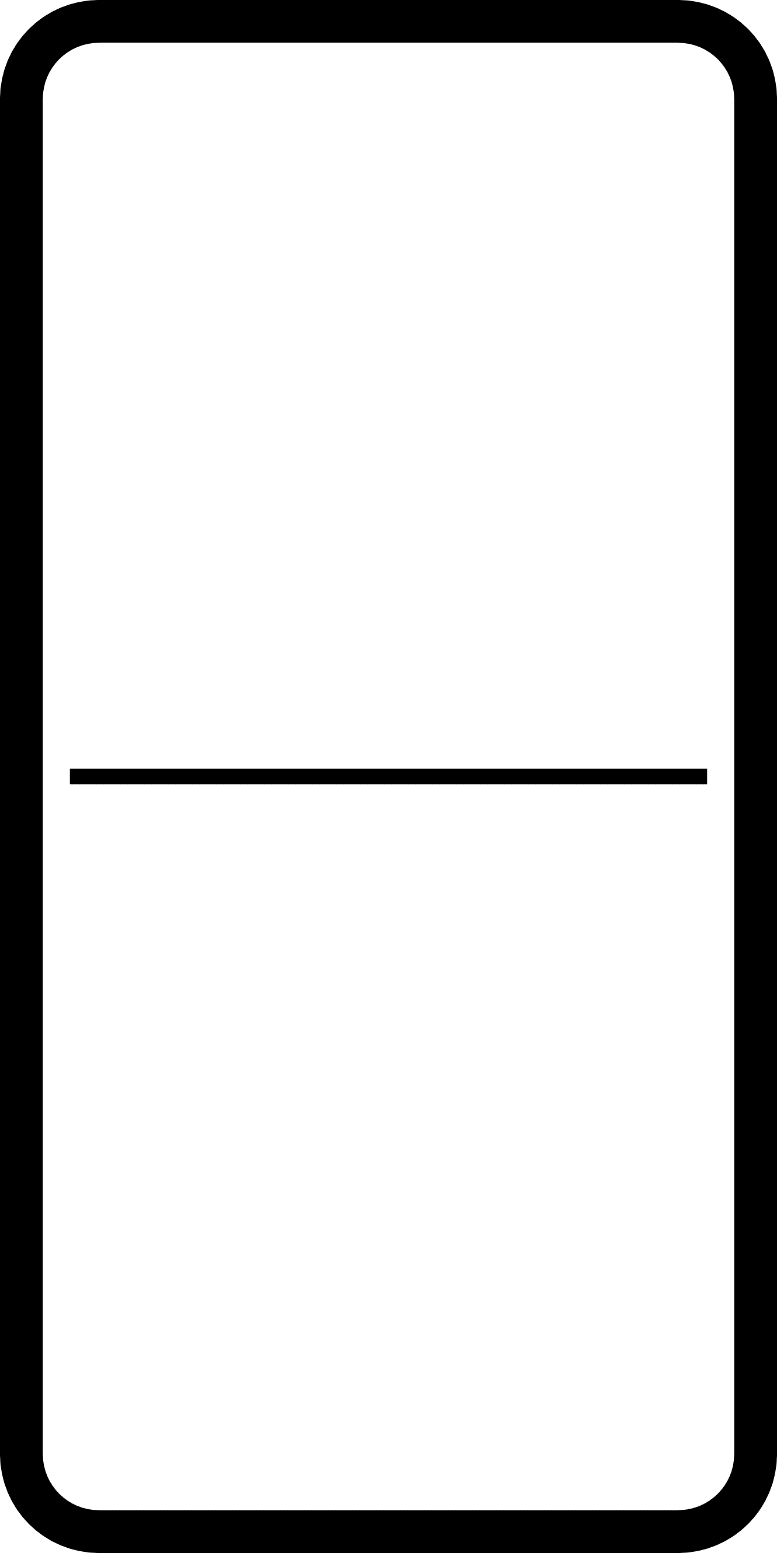 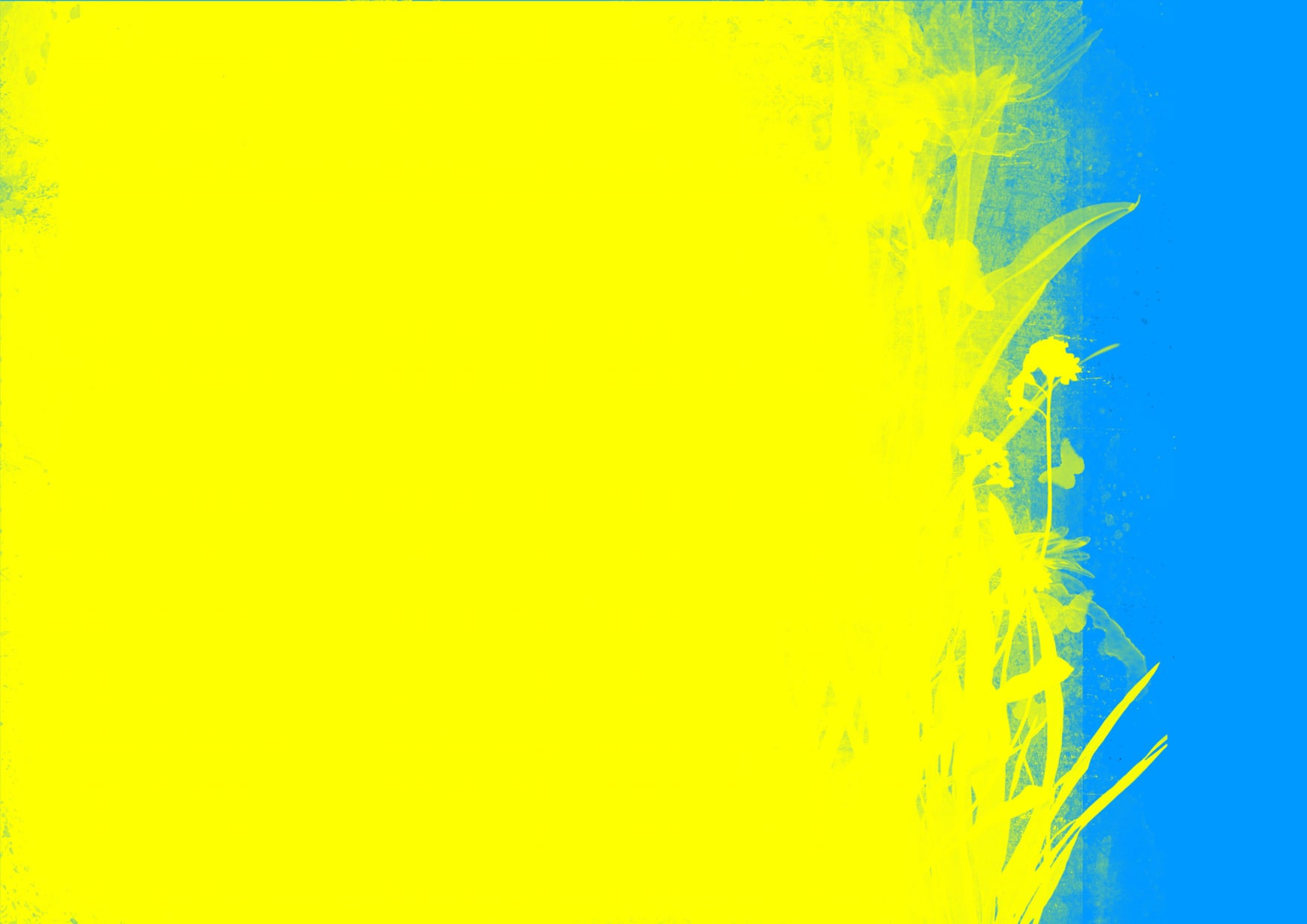 Київ
Найбільша річка України…
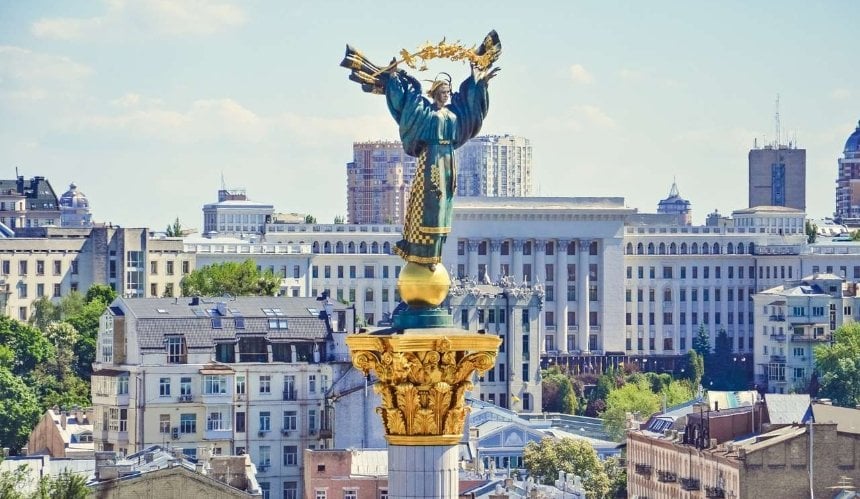 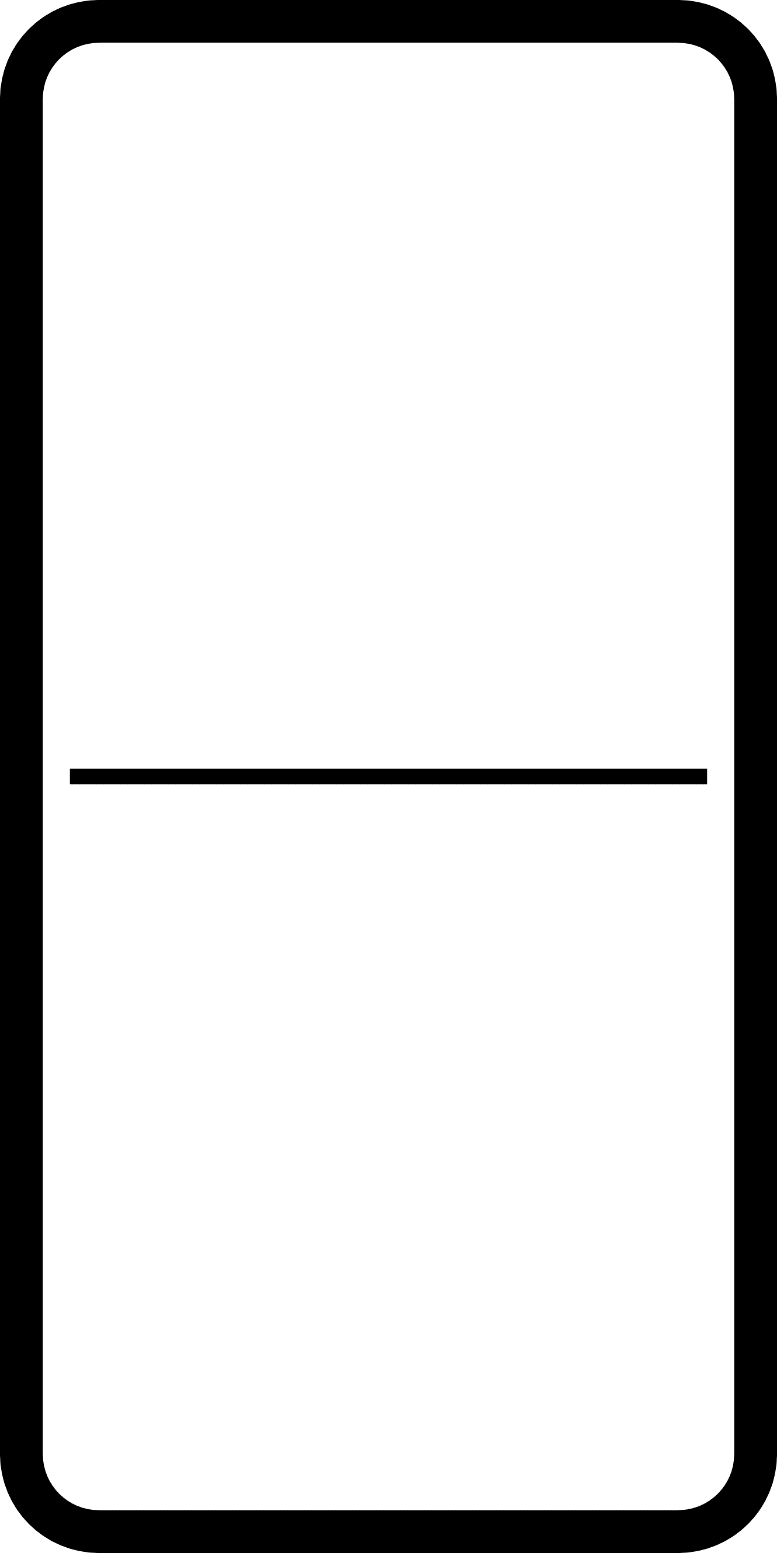 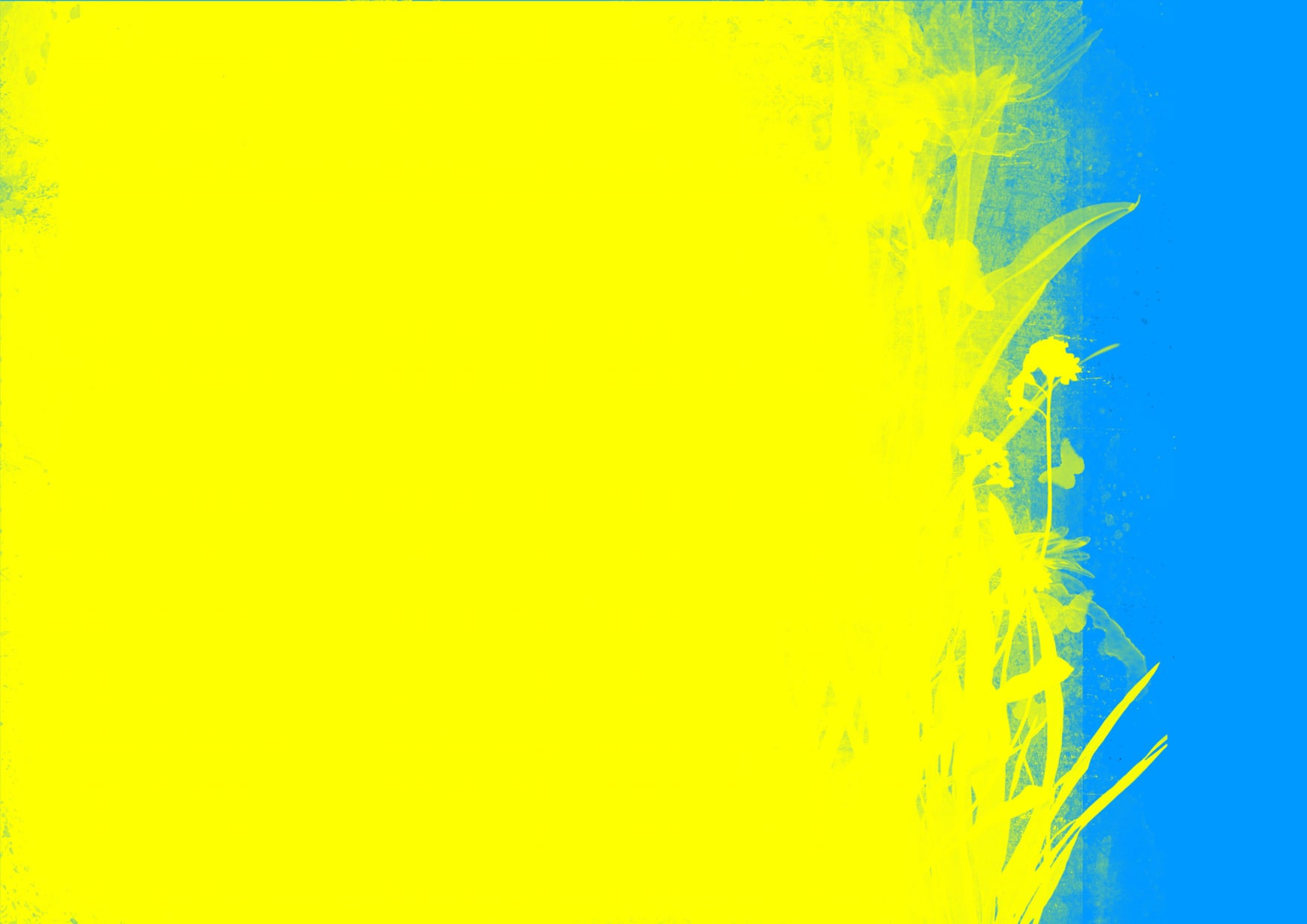 Дніпро
Як звали сестру Кия, Щека й Хорива?
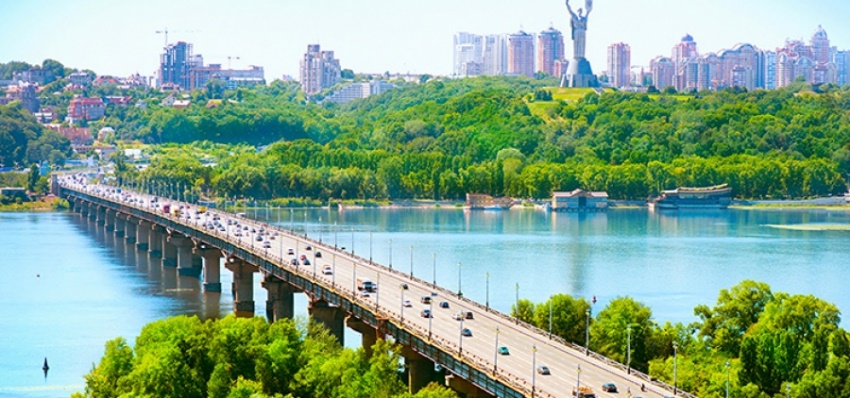 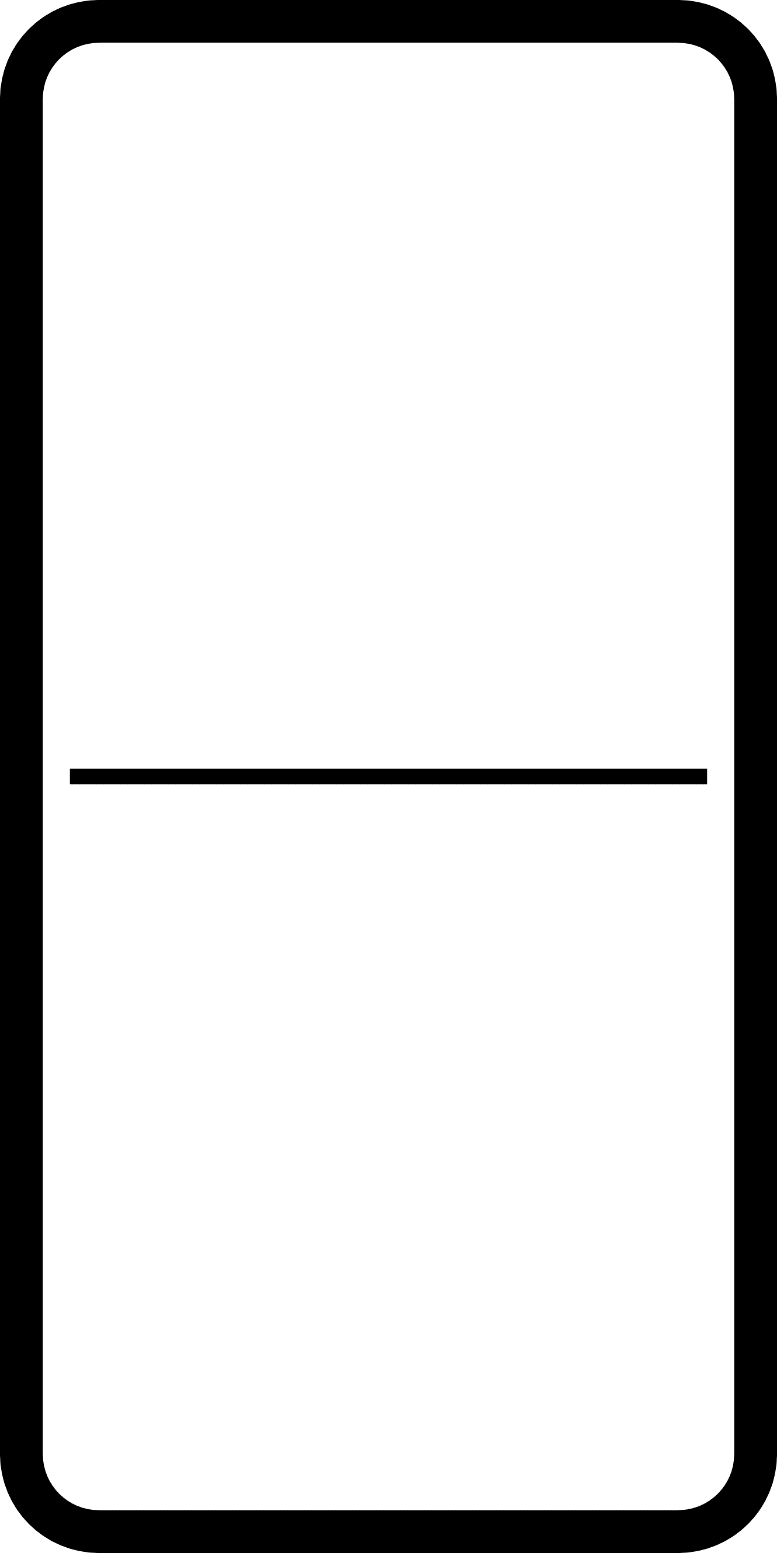 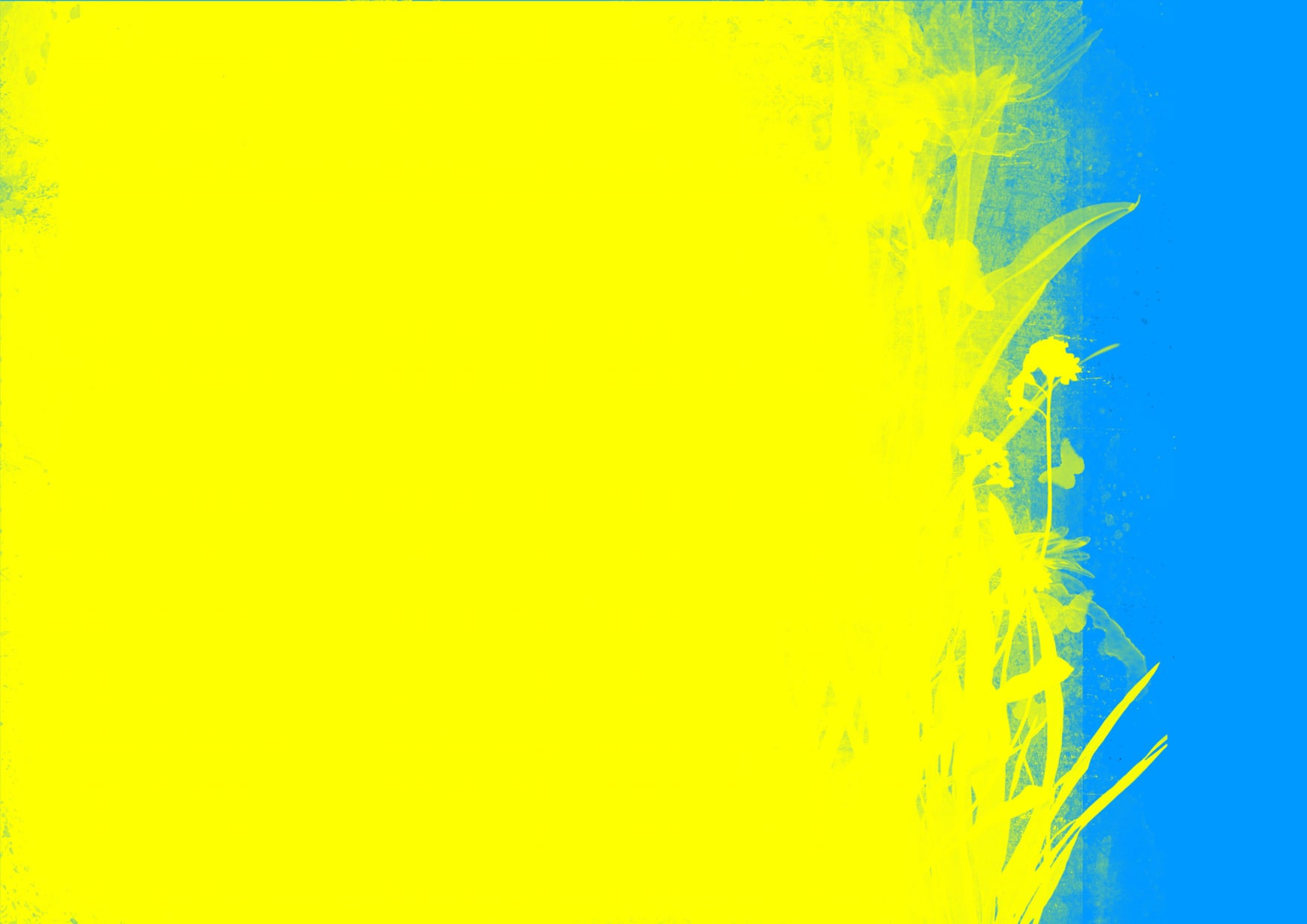 Либідь
Як називається основний закон держави?
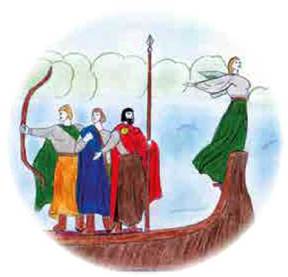 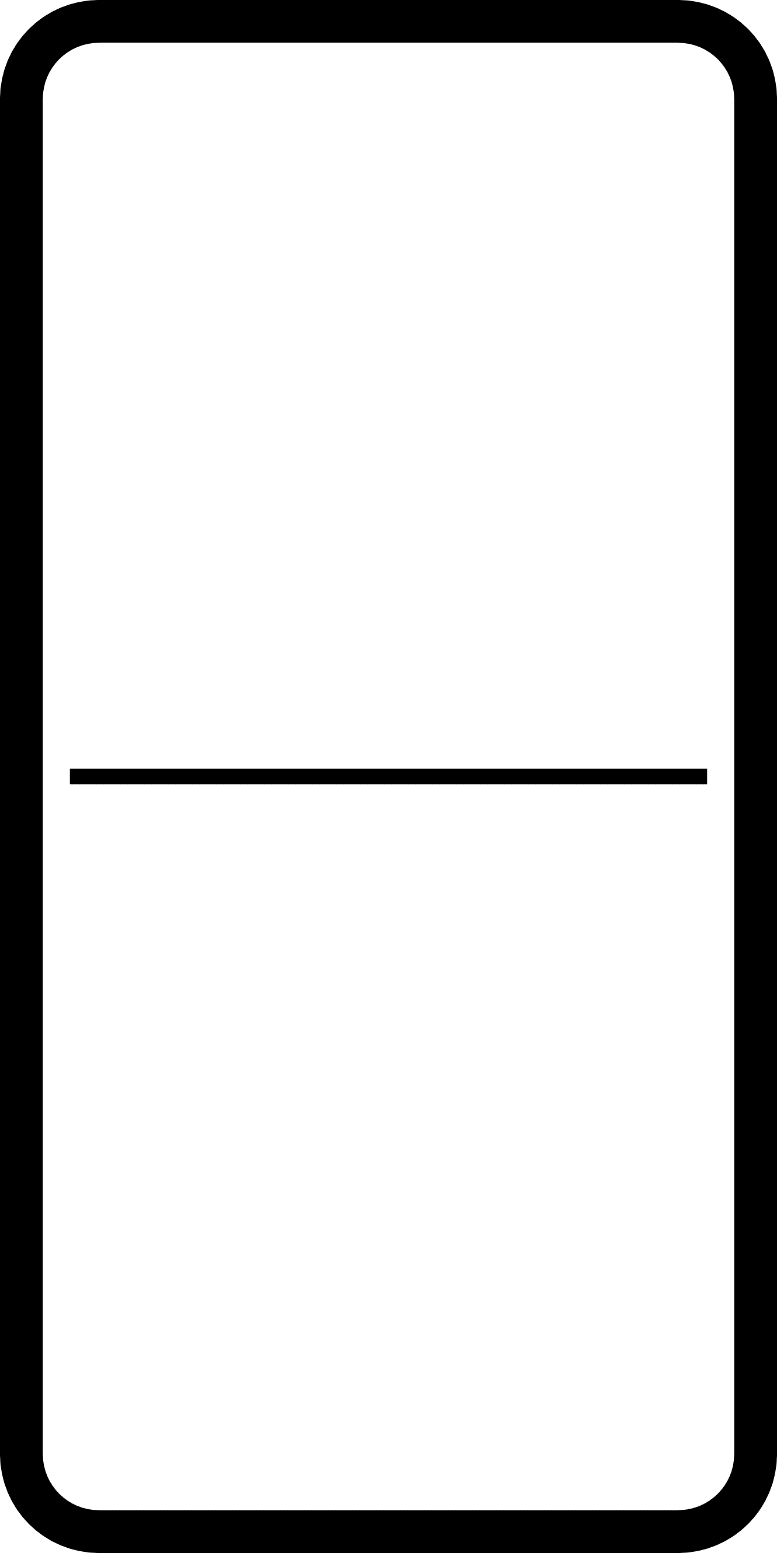 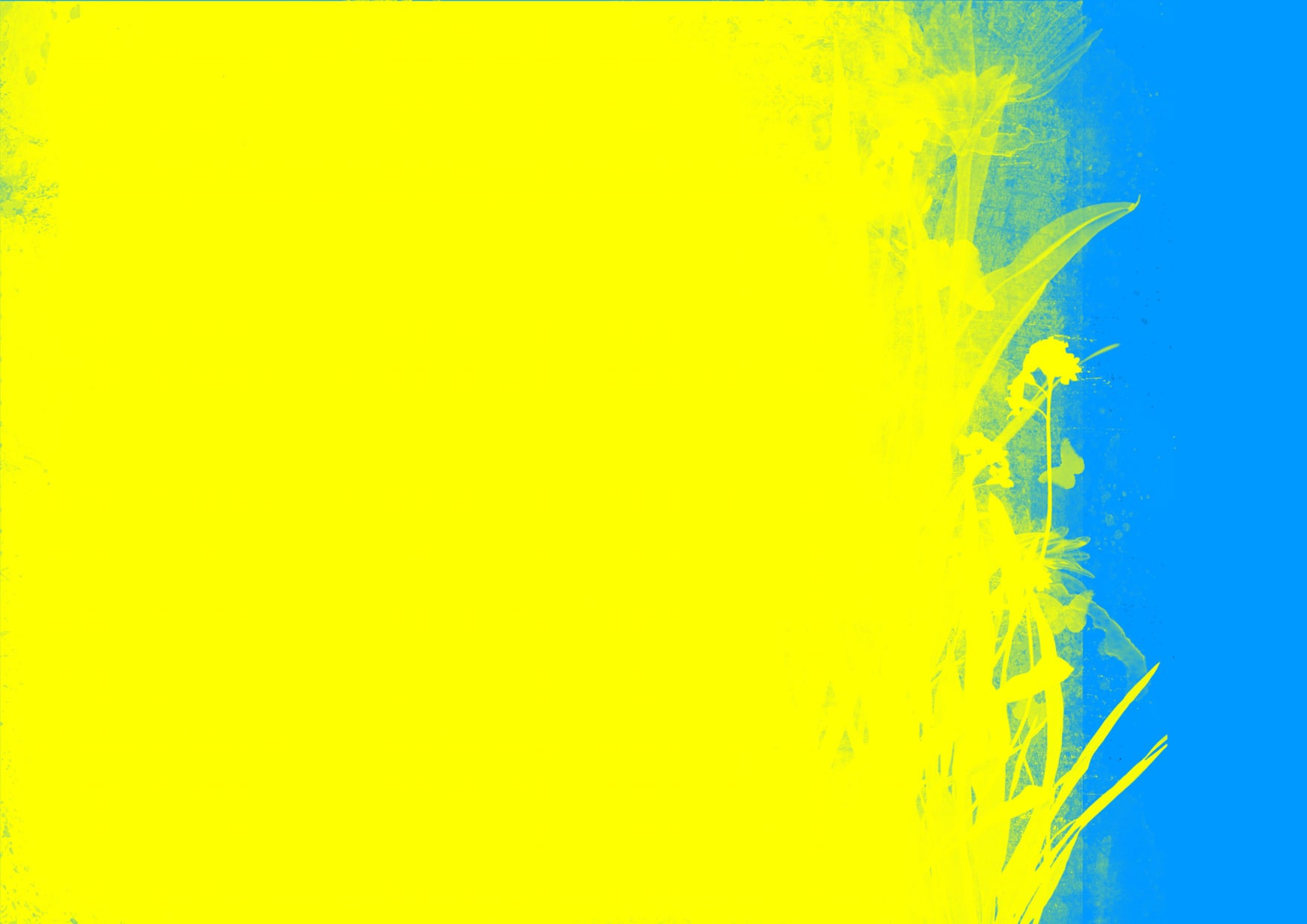 Як називається співочий птах України?
Конституція
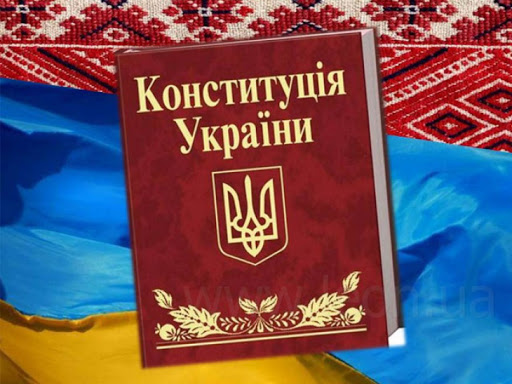 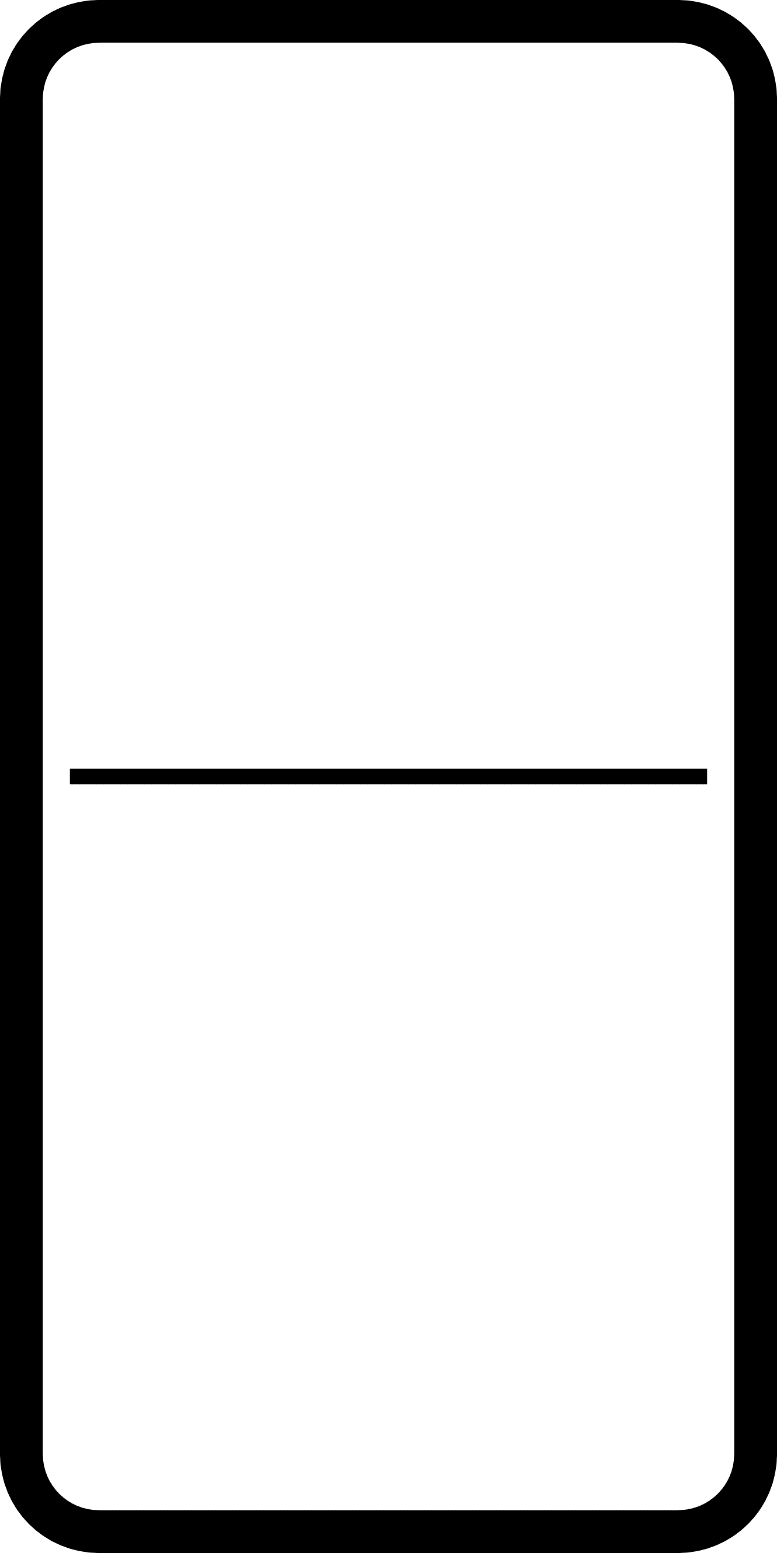 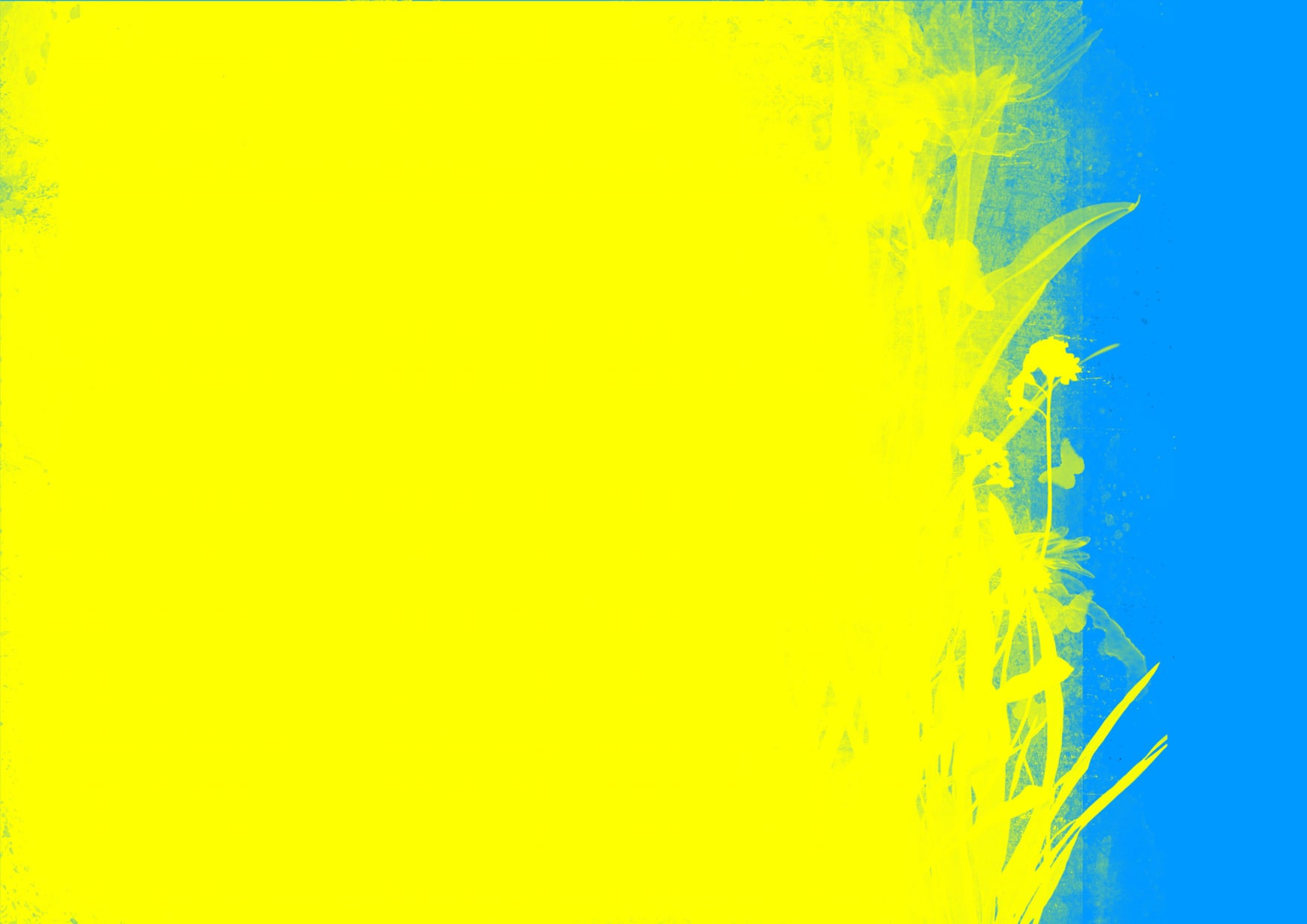 Яку рослину висаджували за українським звичаєм біля хати, коли народжувалась дівчинка?
Соловей
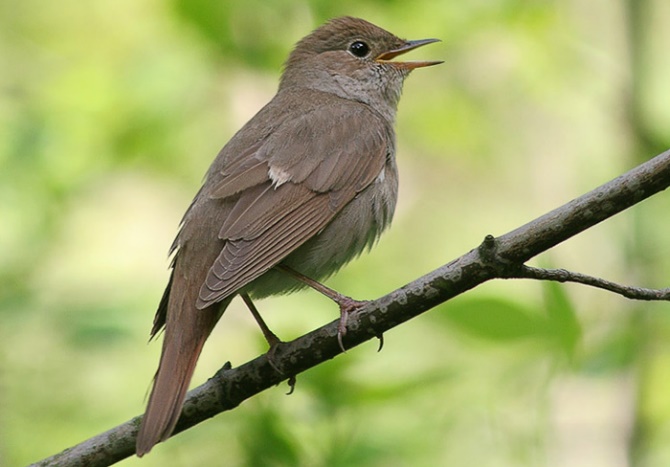 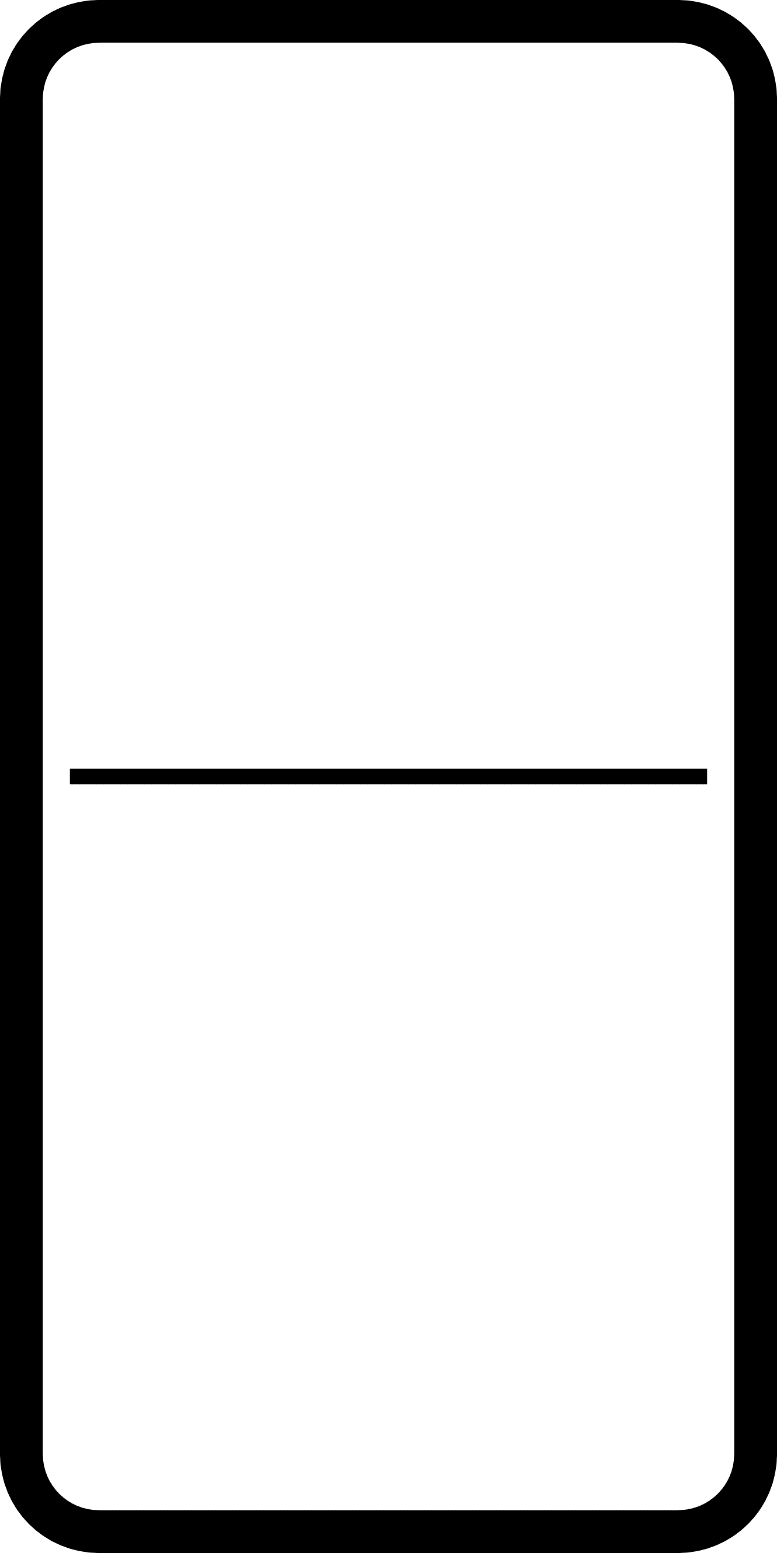 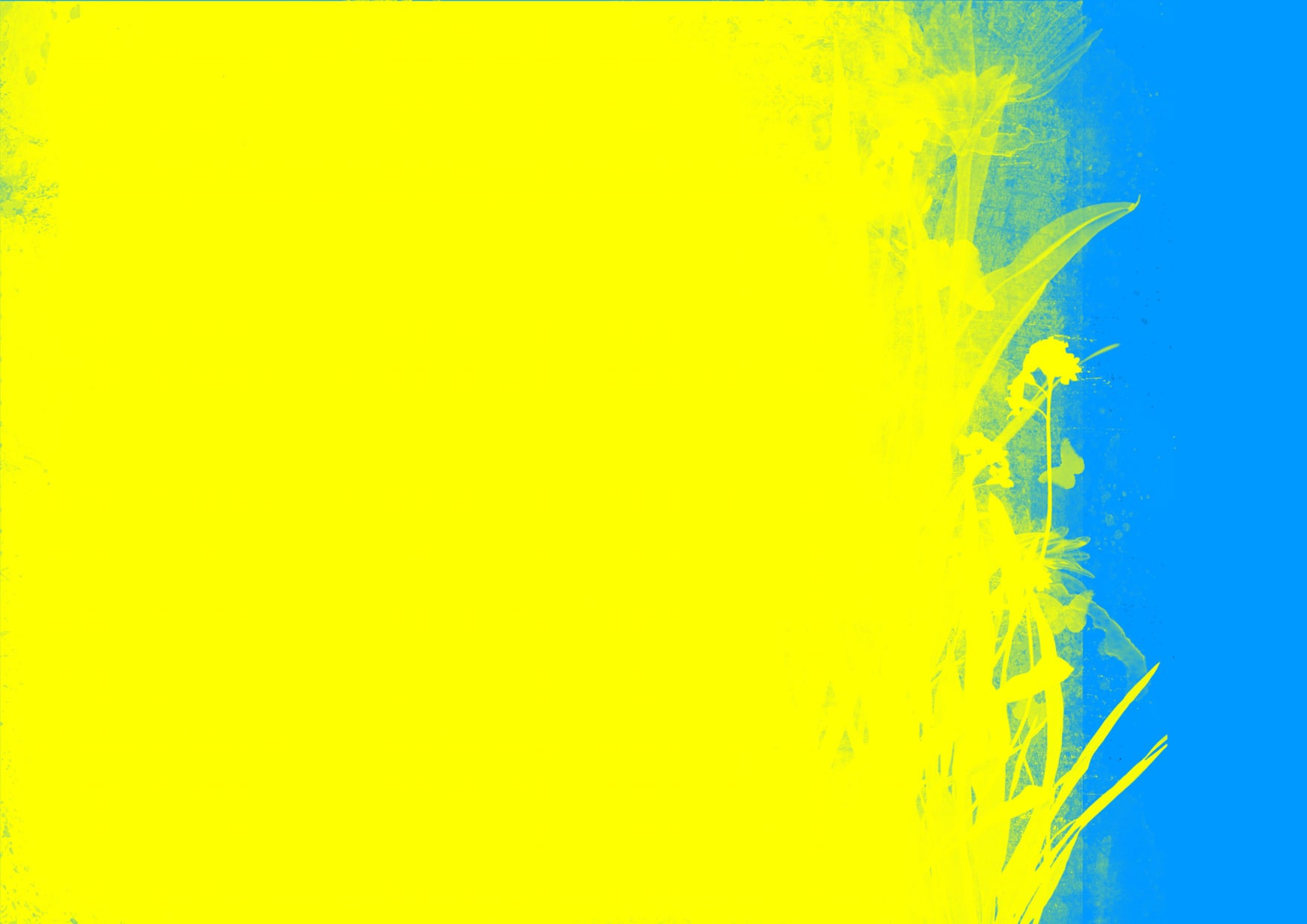 Калина
Як називається голова вулиця Києва?
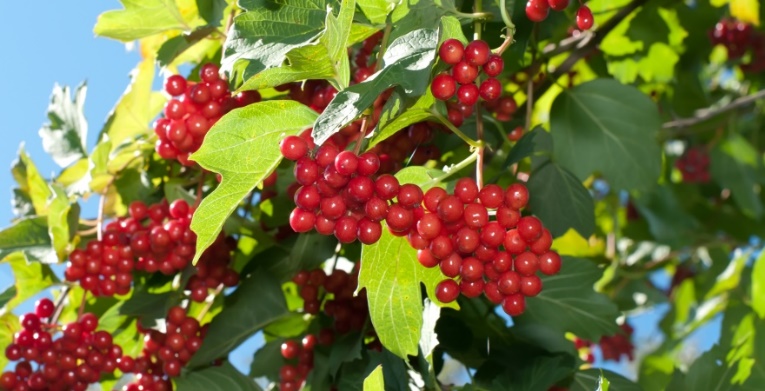 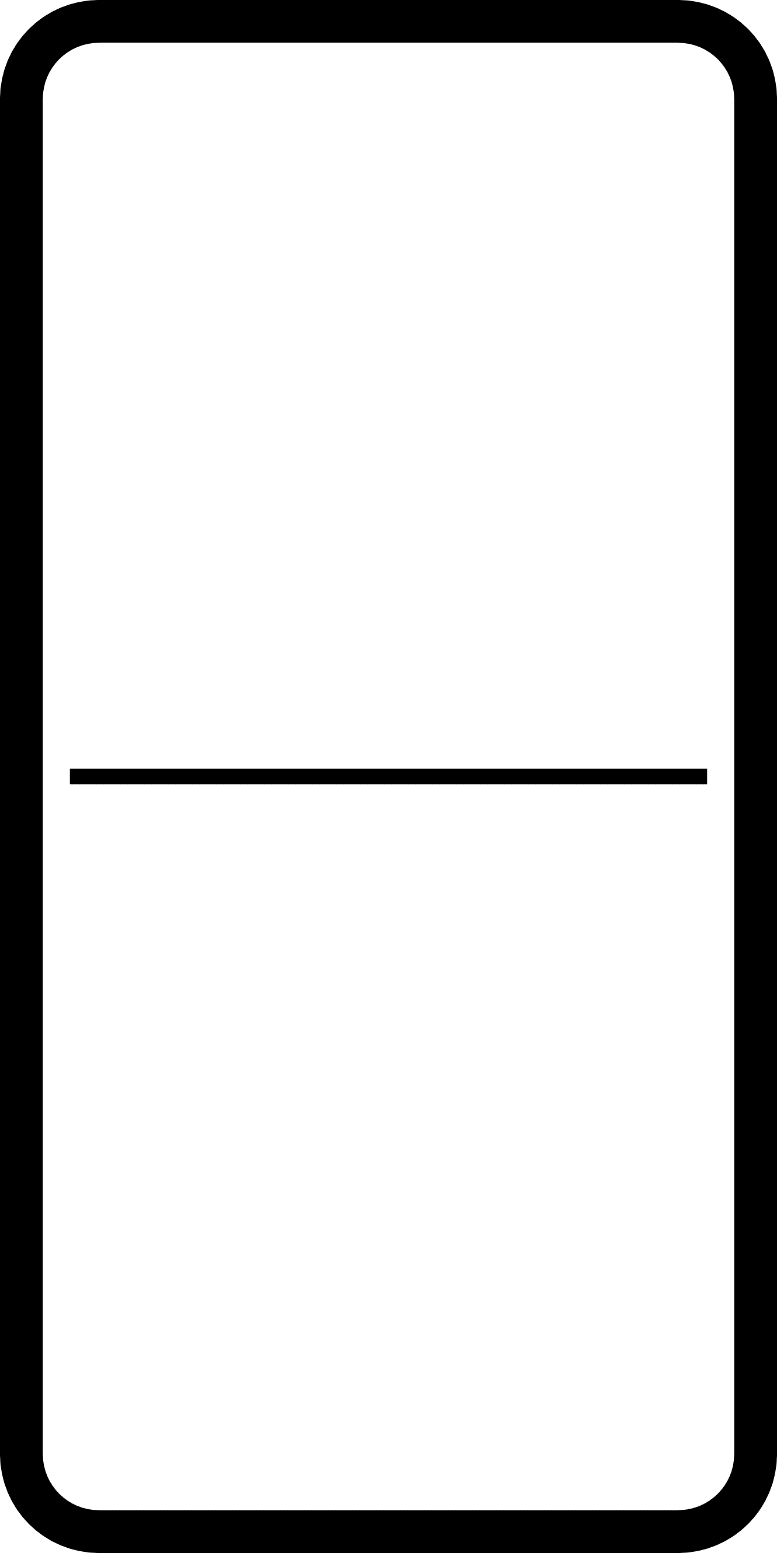 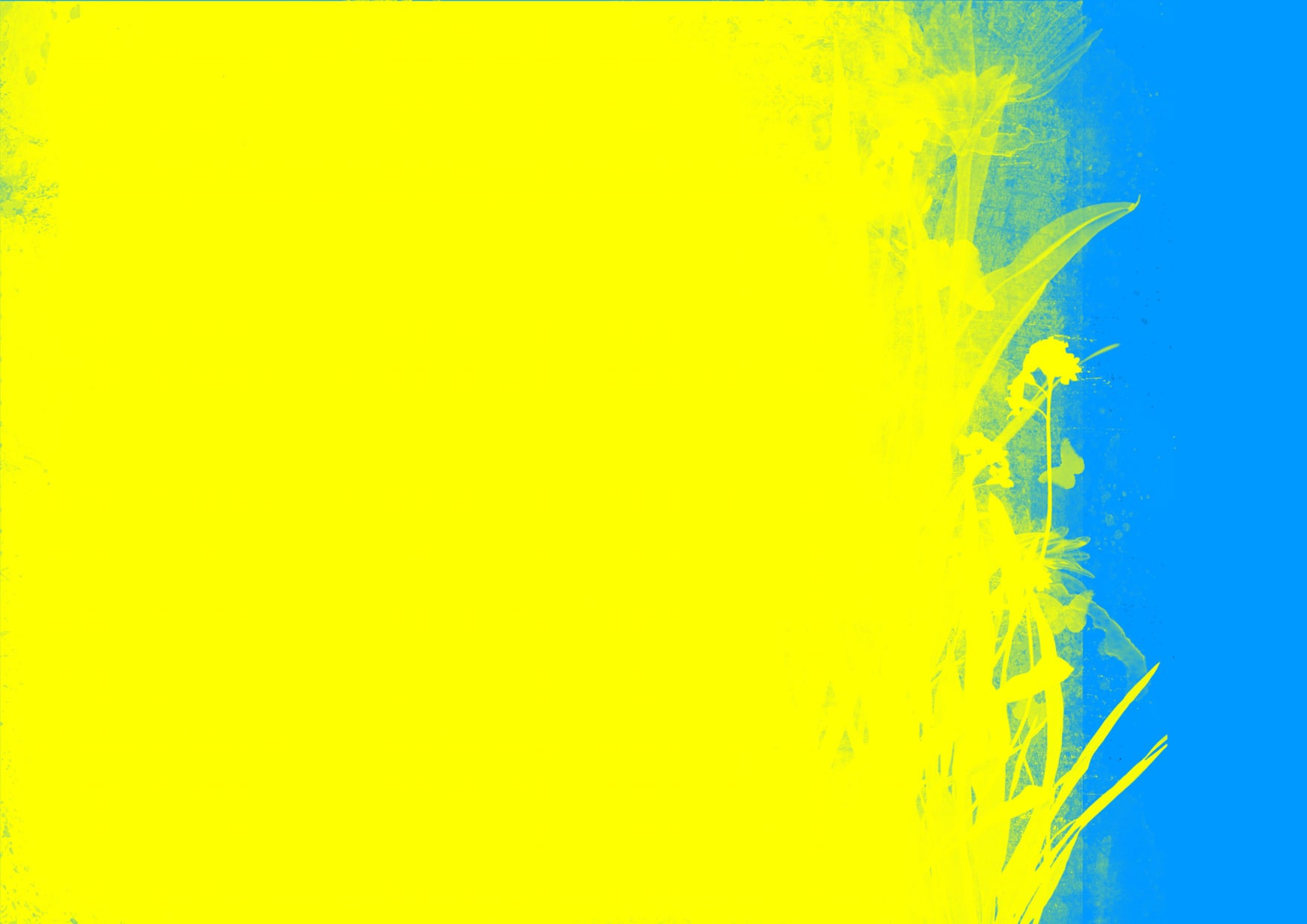 Хрещатик
Яке свято ми відзначаємо 28 червня?
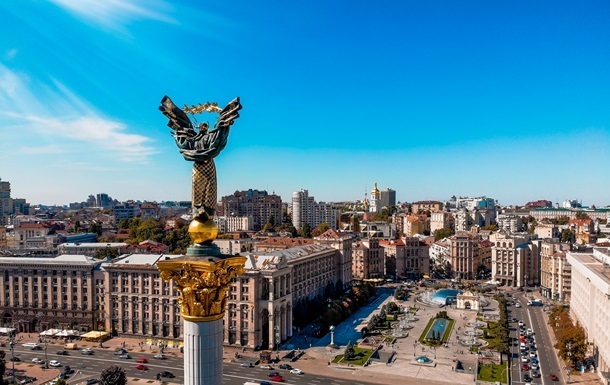 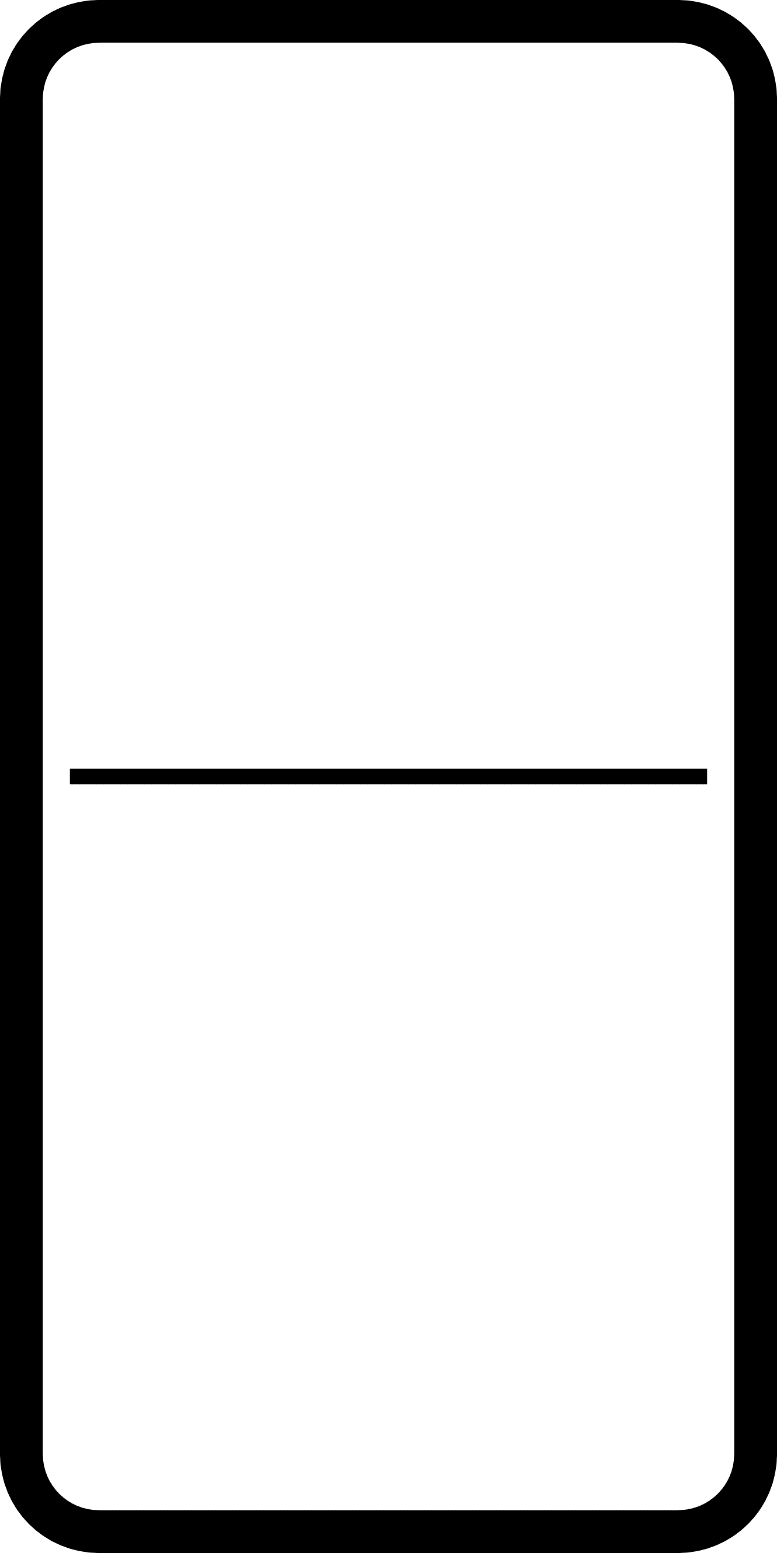 Яку рослину висаджували за українським звичаєм біля хати, коли народжувався хлопчик?
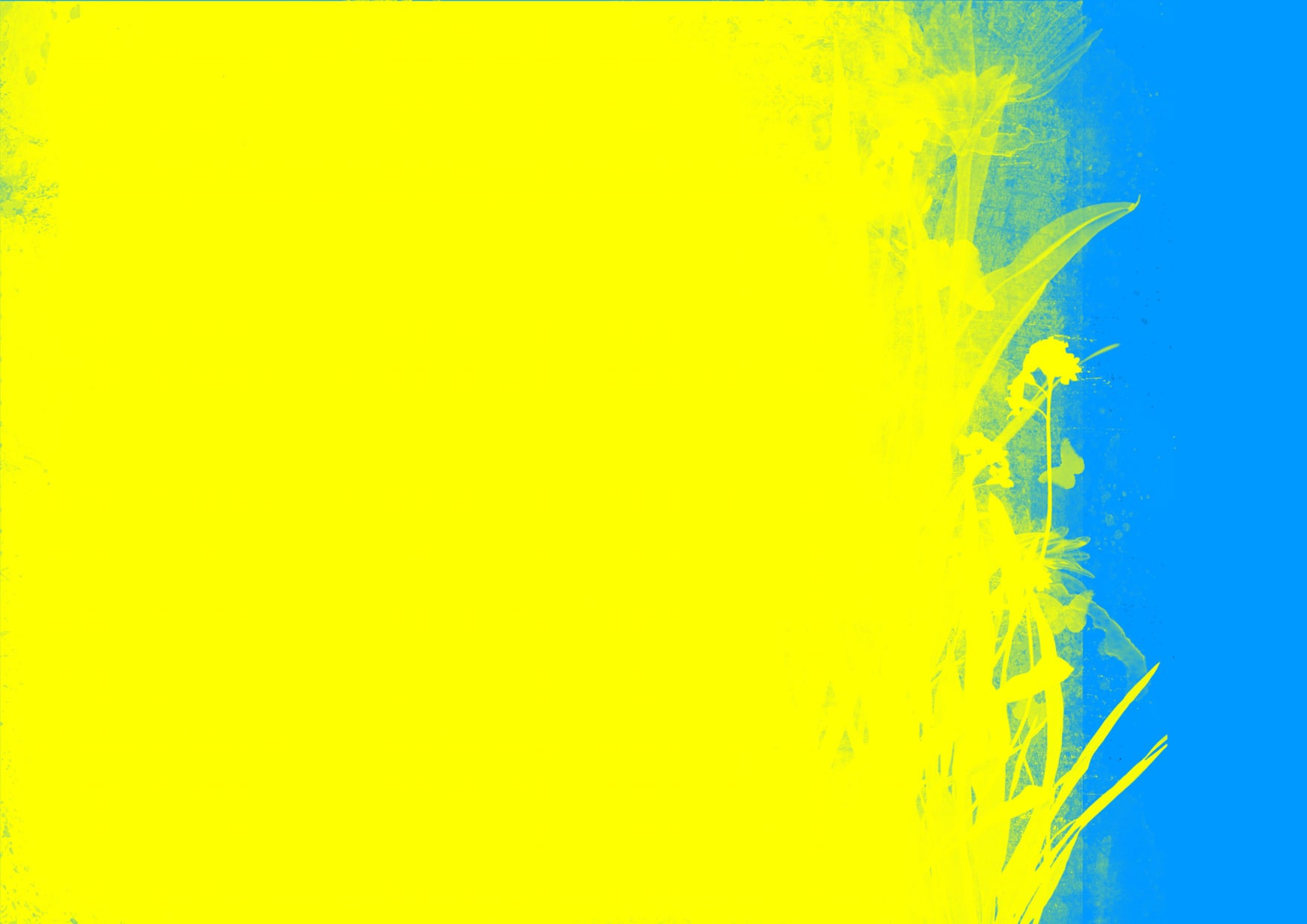 День Конституції
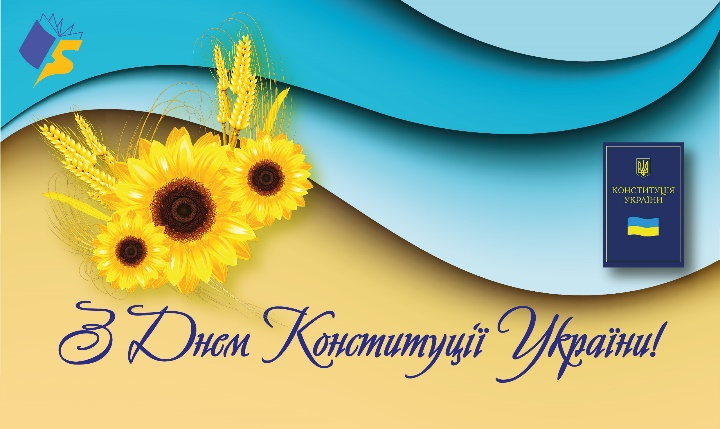 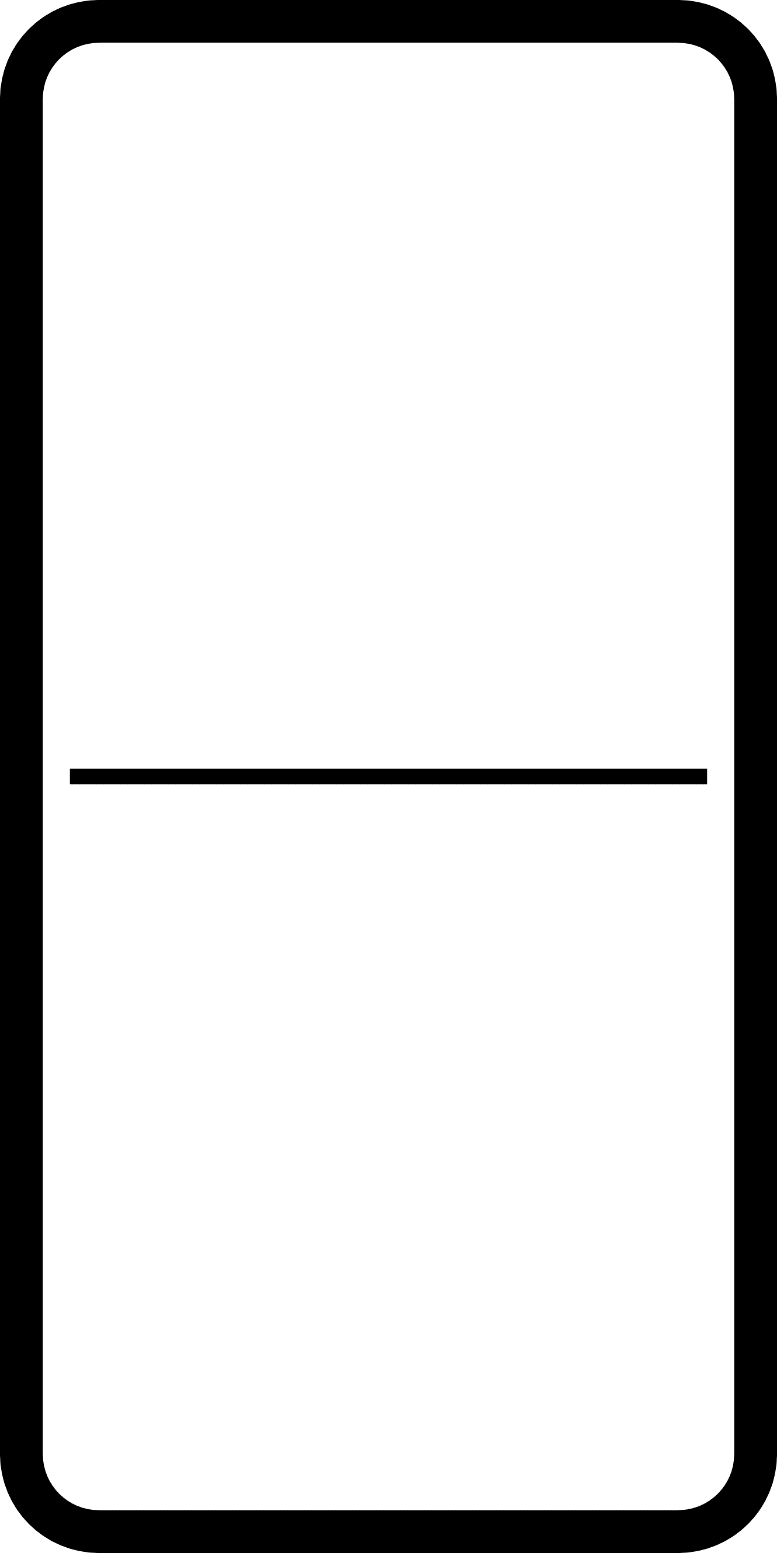 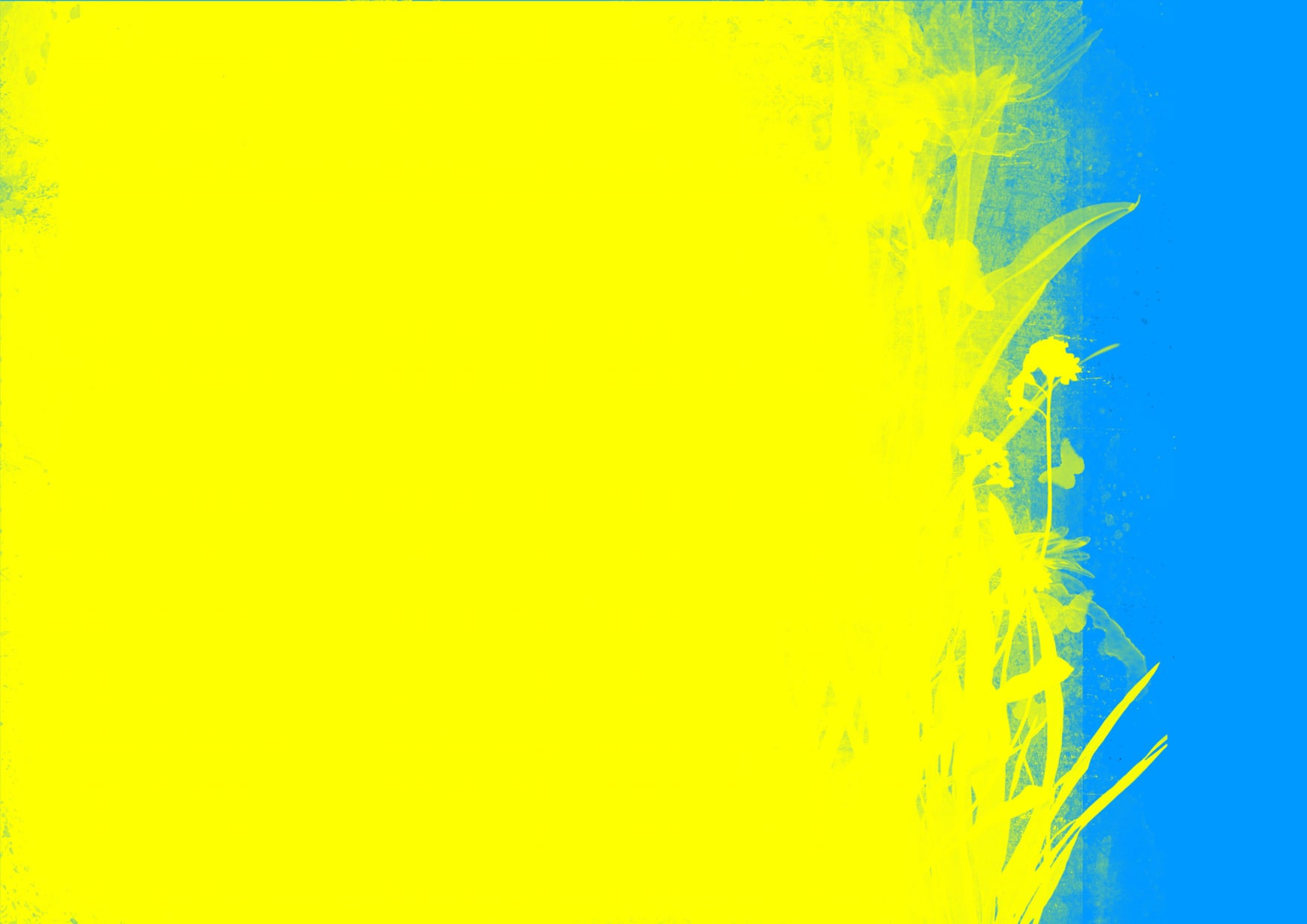 Як називається море,в яке впадає Дніпро?
Дуб
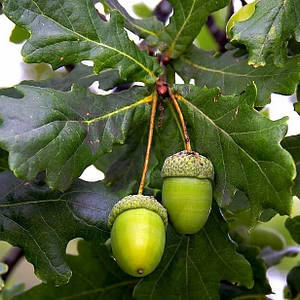 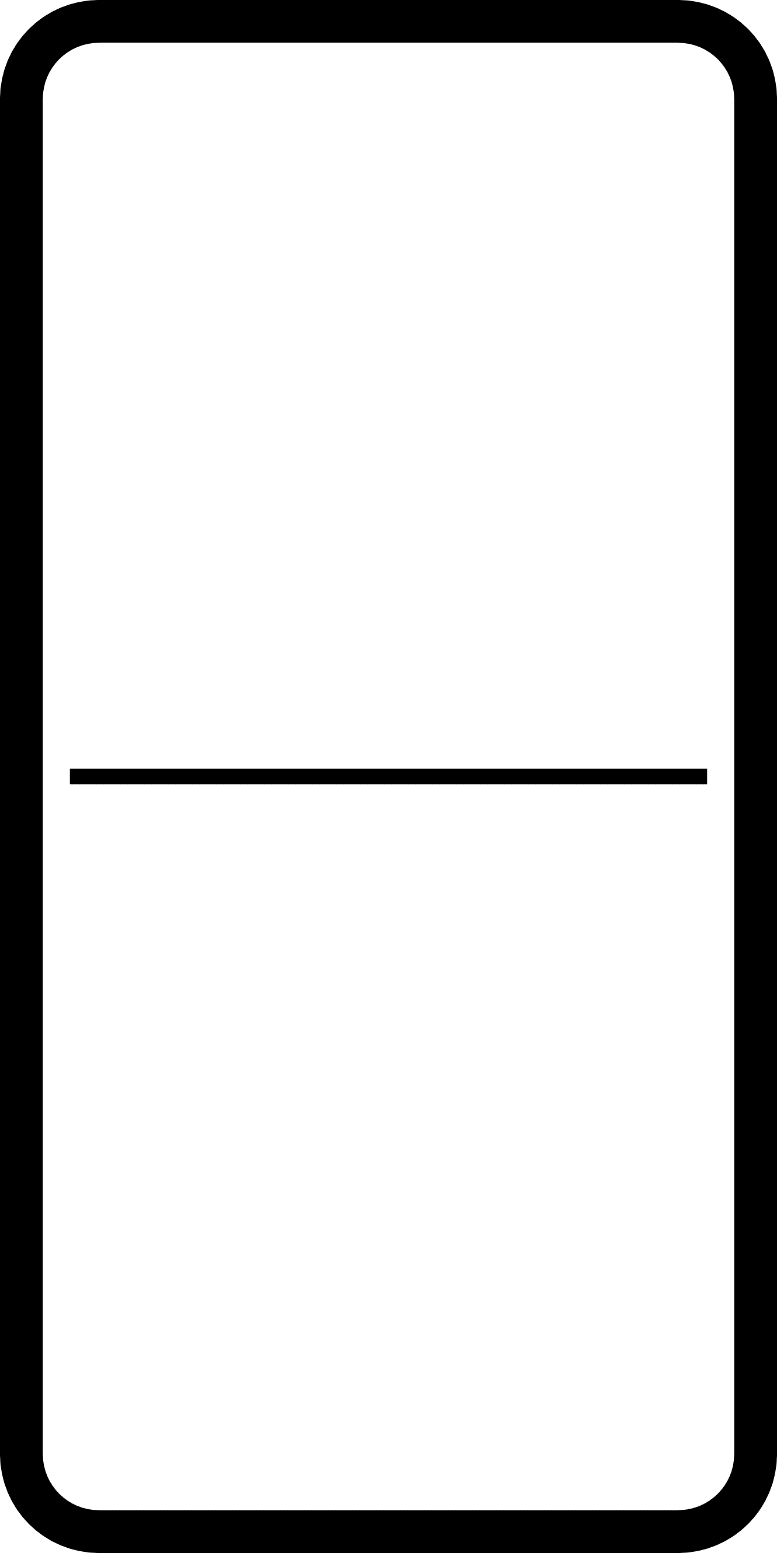 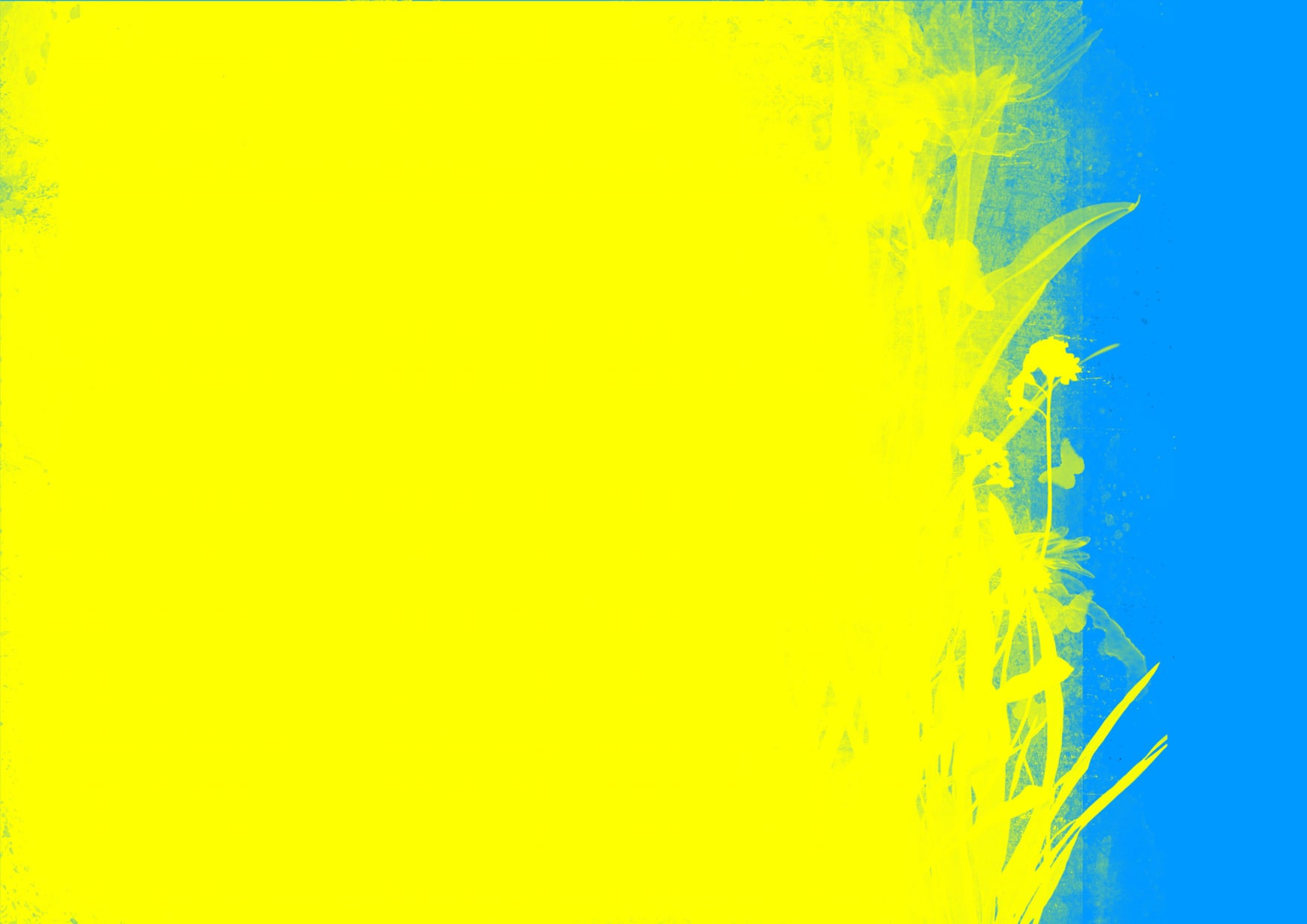 Чорне море
Як називається найголовніша пісня України?
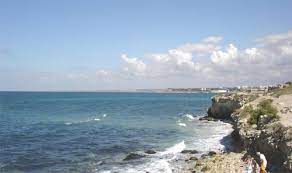 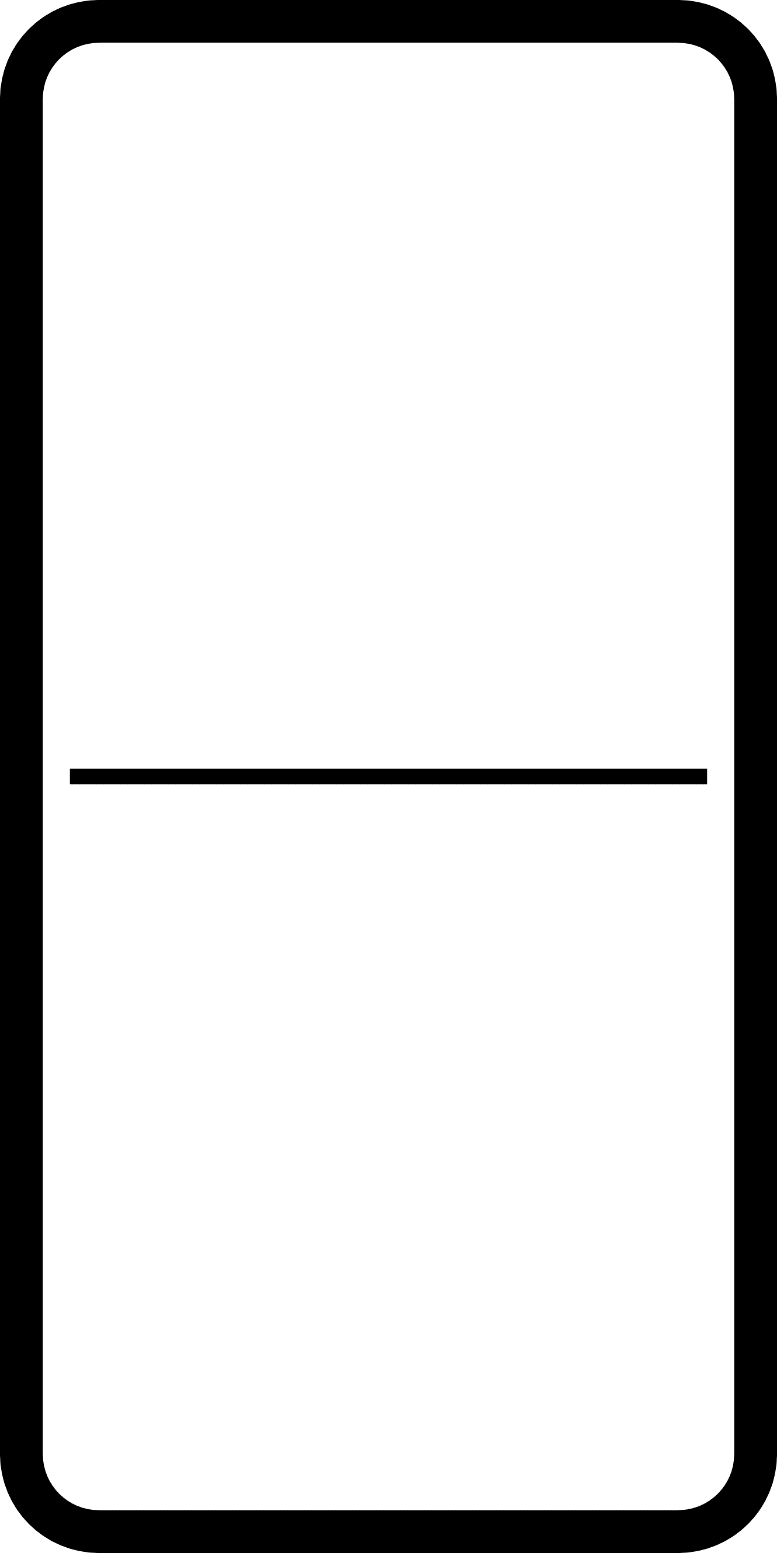 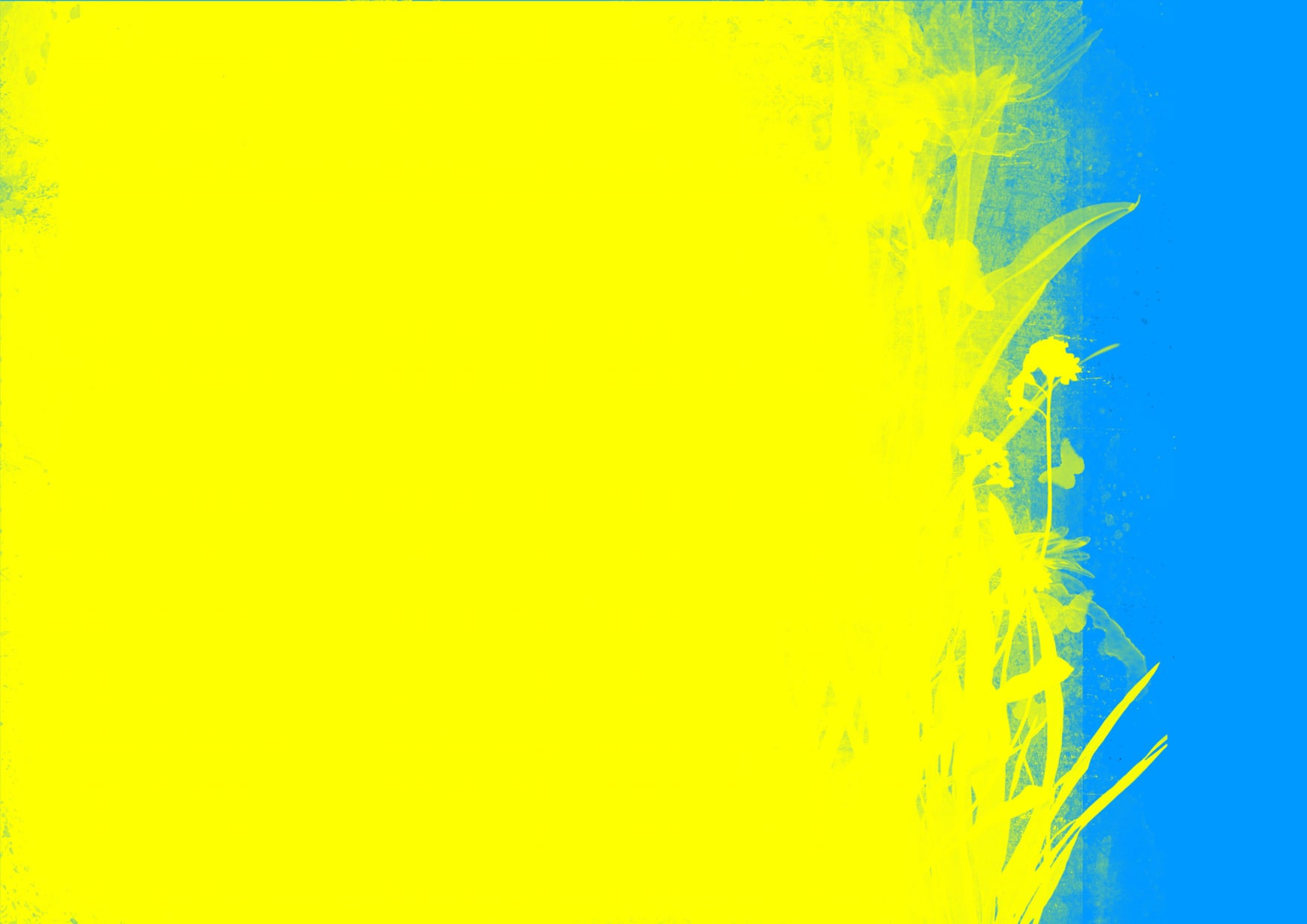 Гімн
Що символізує синій колір нашого прапора?
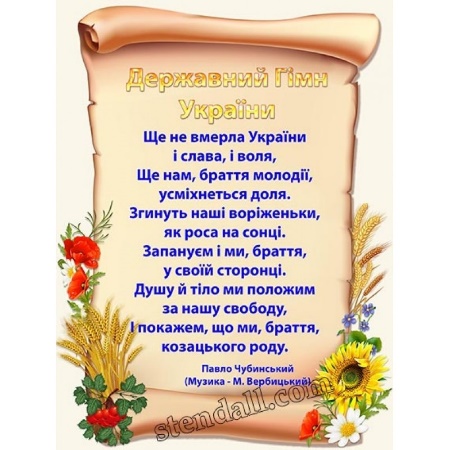 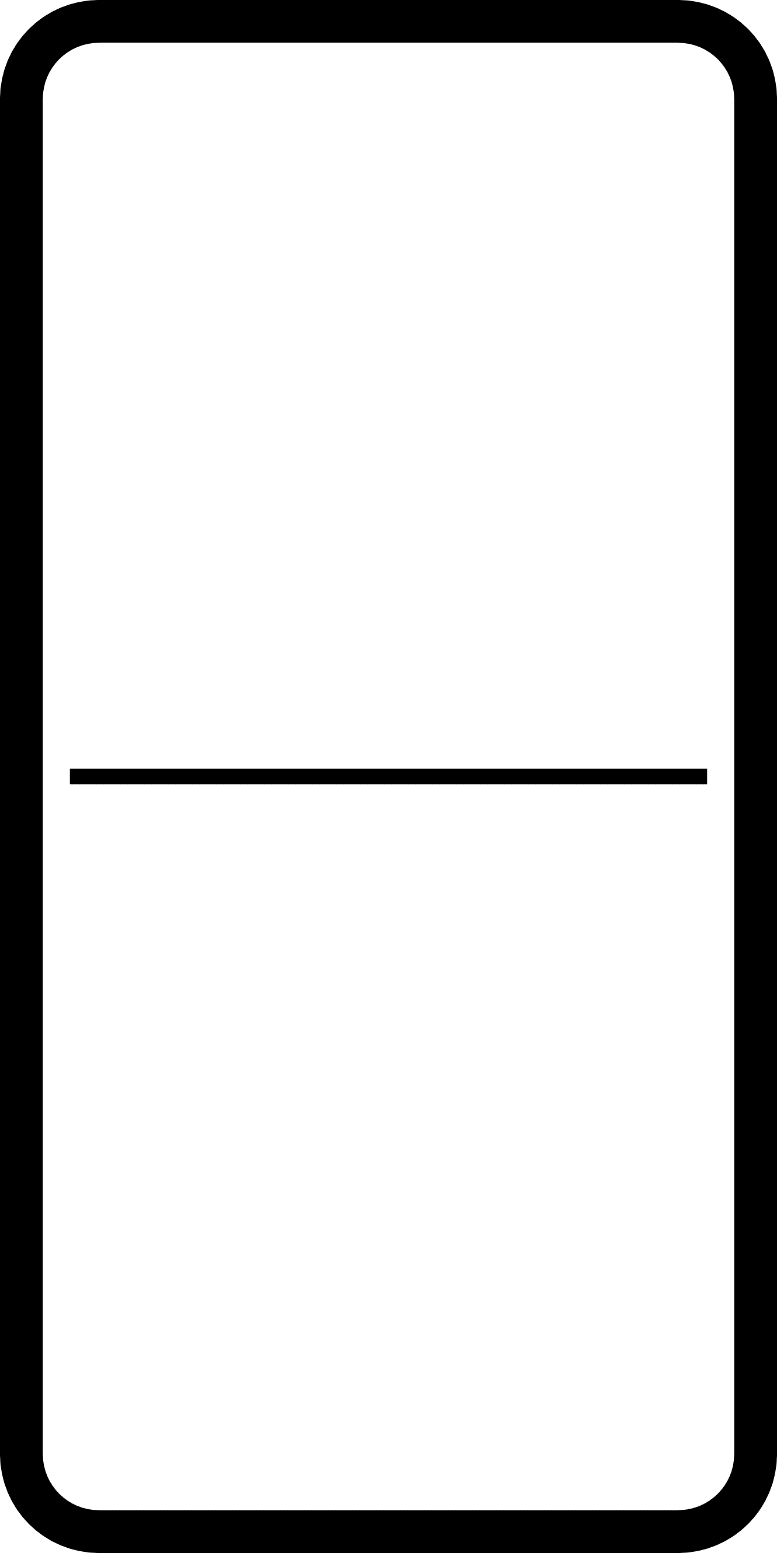 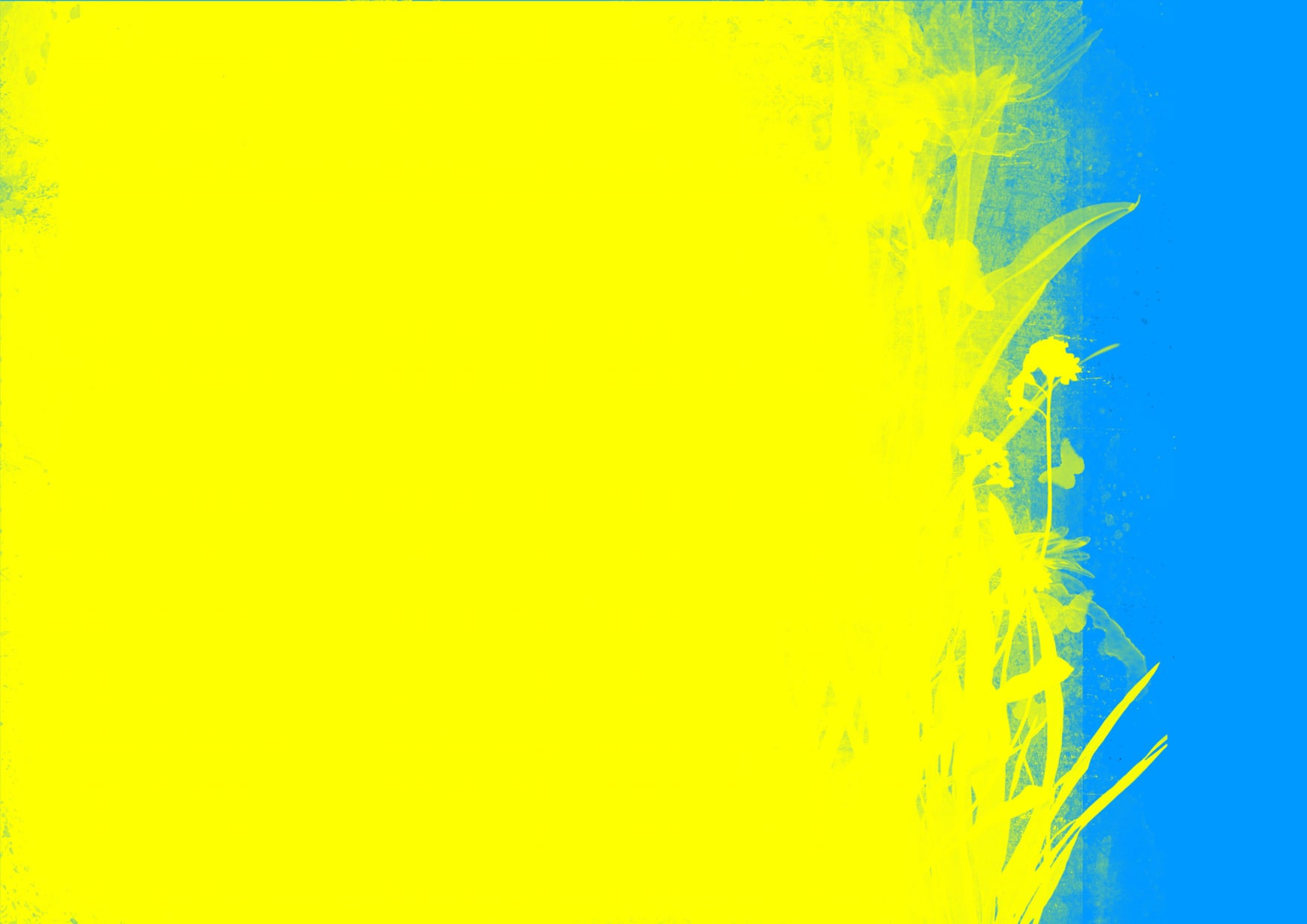 Небо
Як називається найвища гора Українських Карпат?
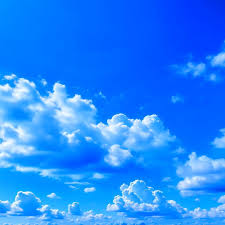 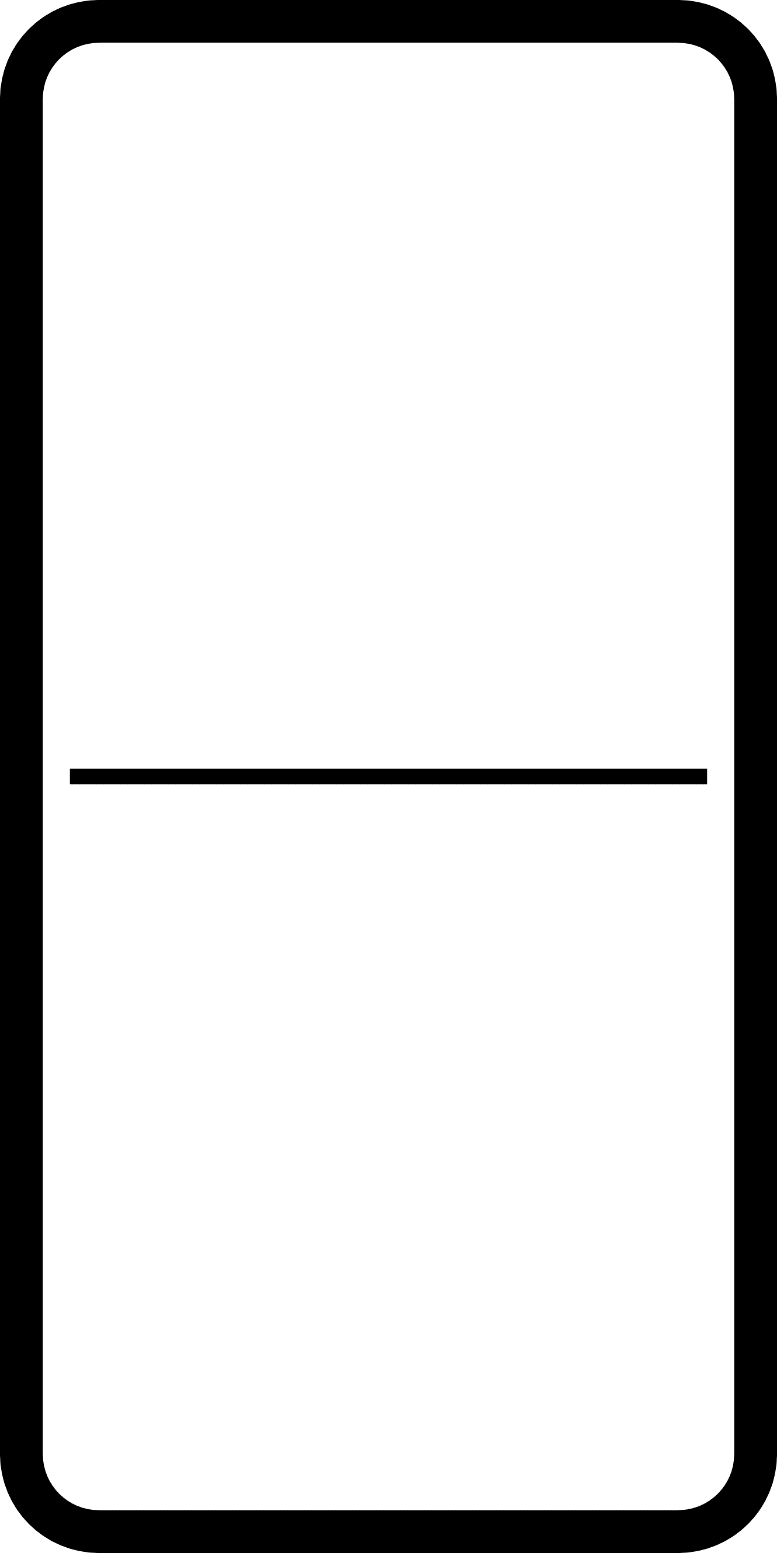 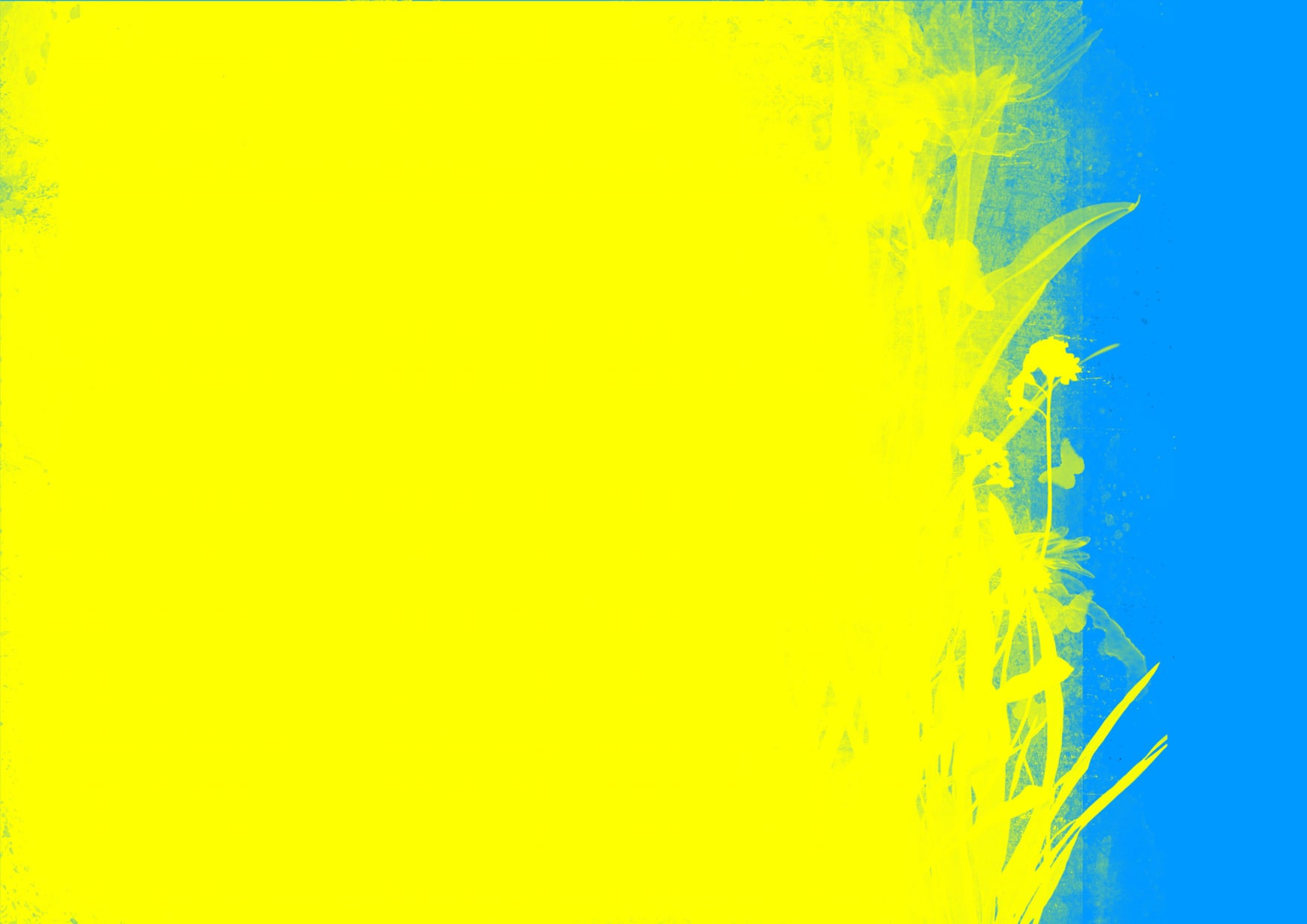 Говерла
Як називається найглибше озеро України?
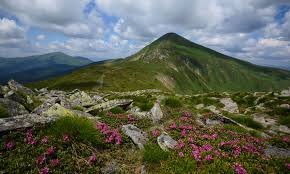 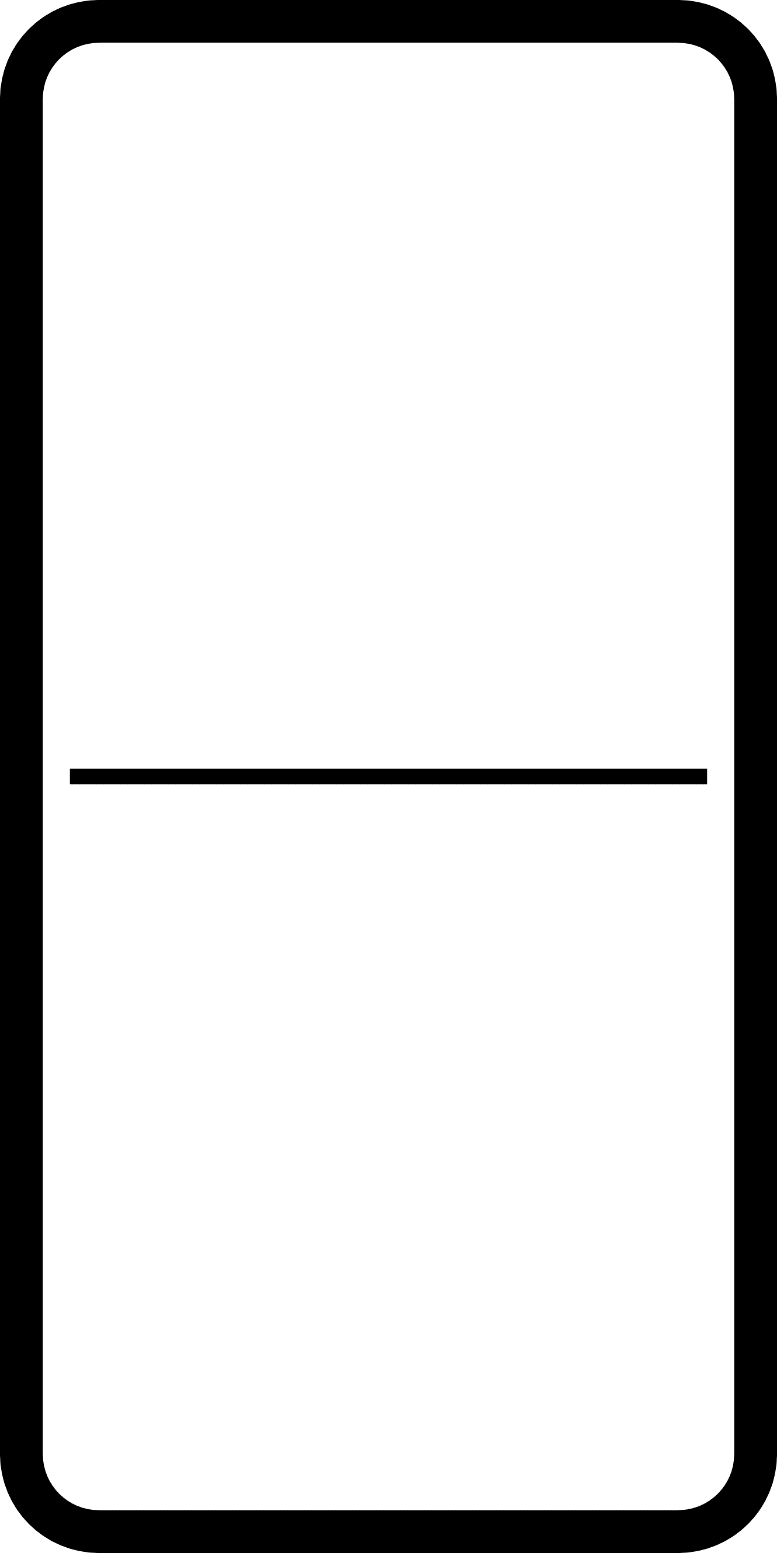 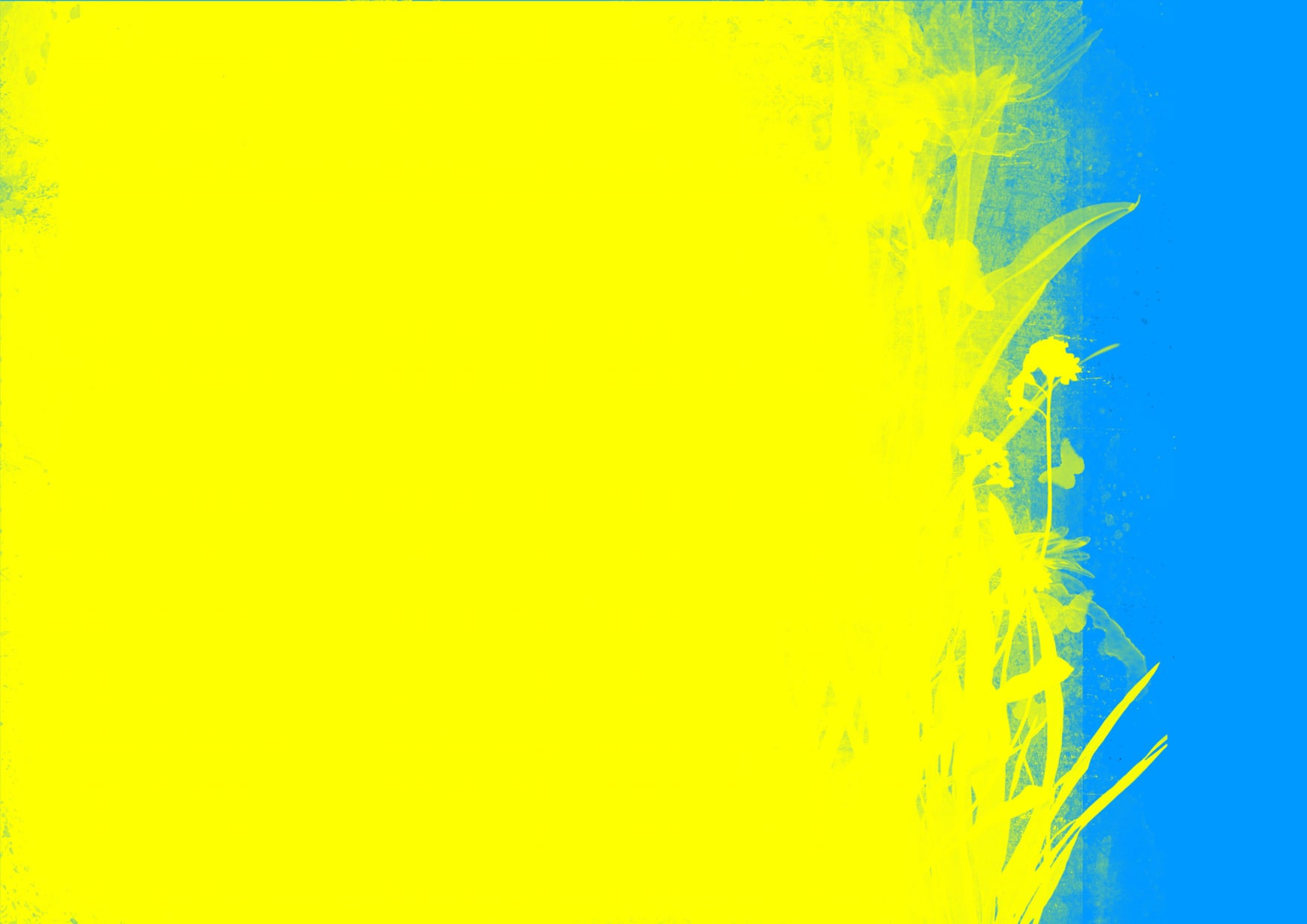 Світязь
Кого називають Кобзарем?
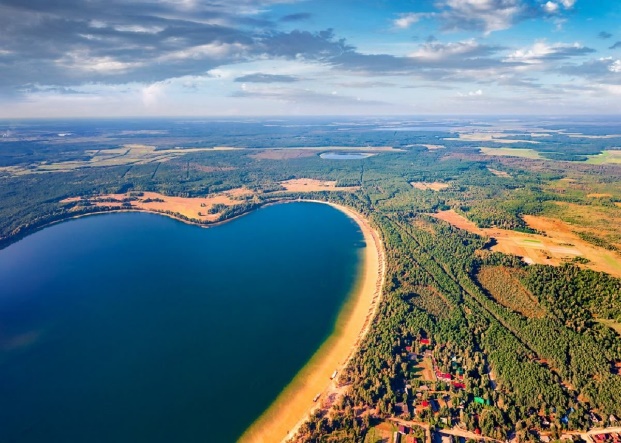 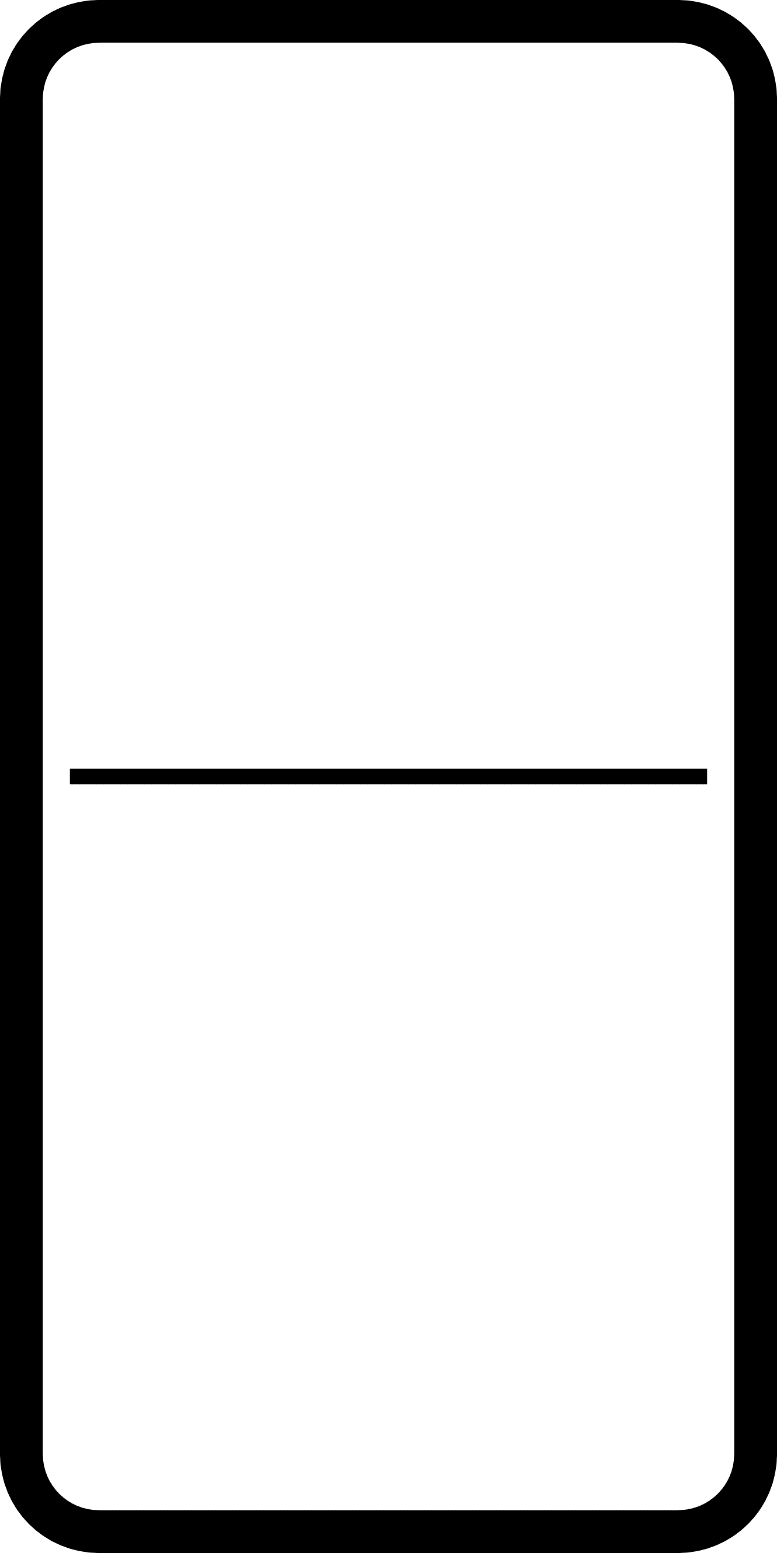 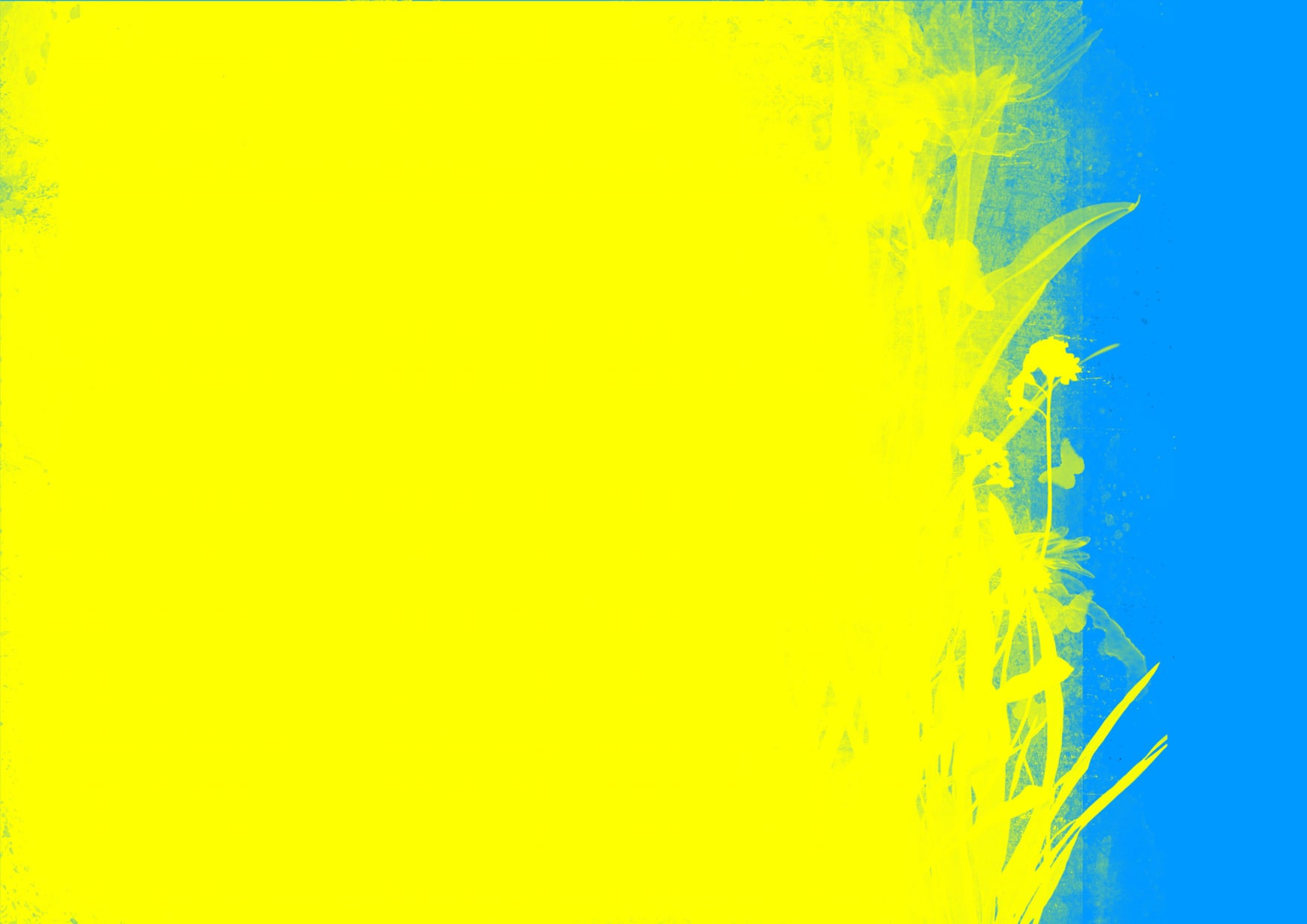 Т.Г.Шевченко
Як звали композитора,який написав найвідомішу різдвяну пісню «Щедрик»?
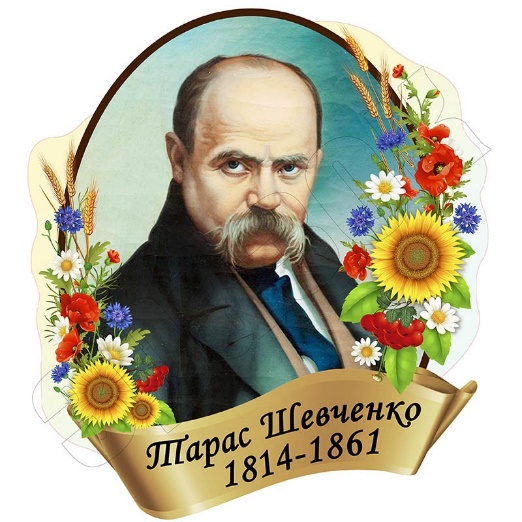 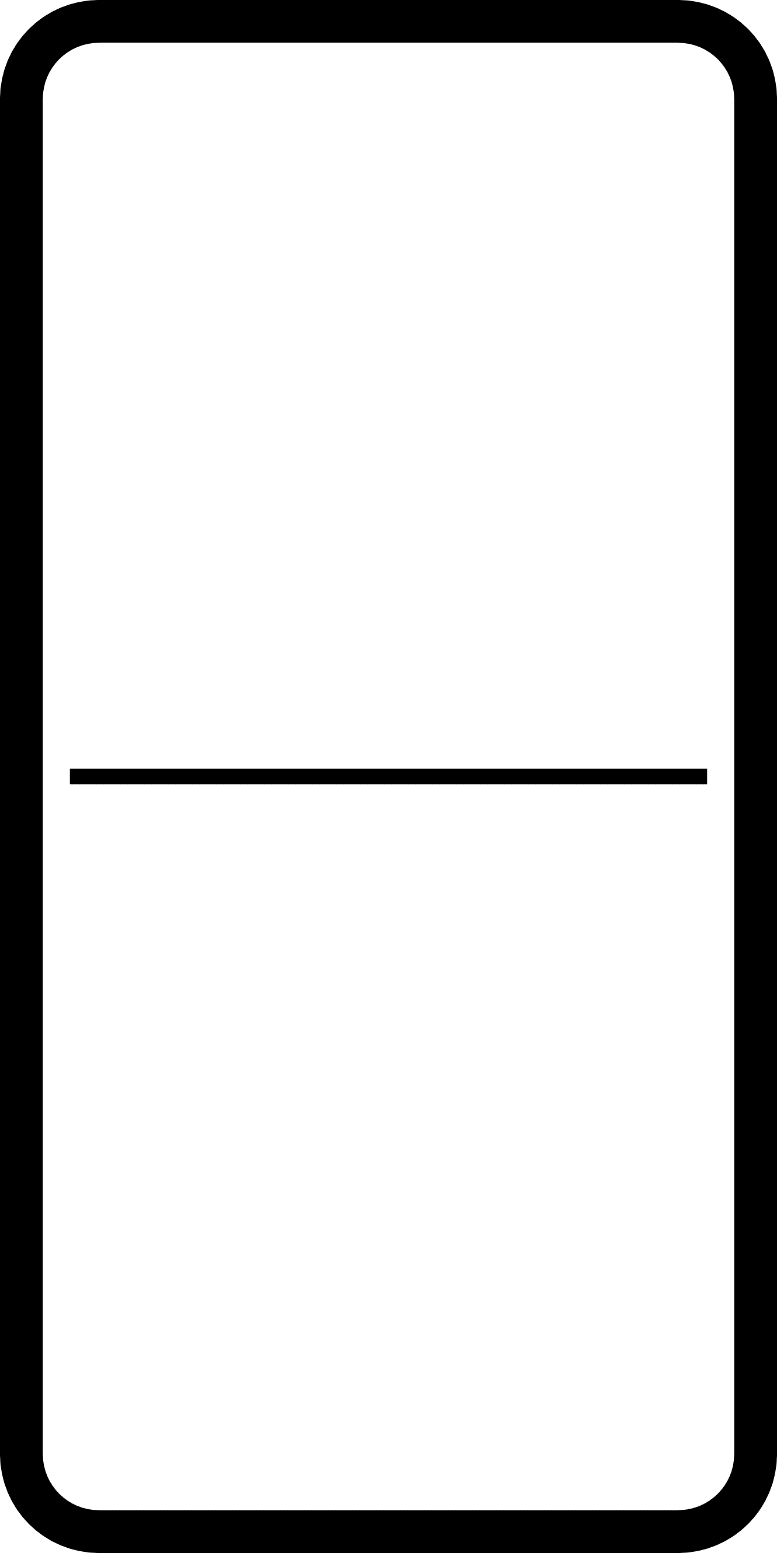 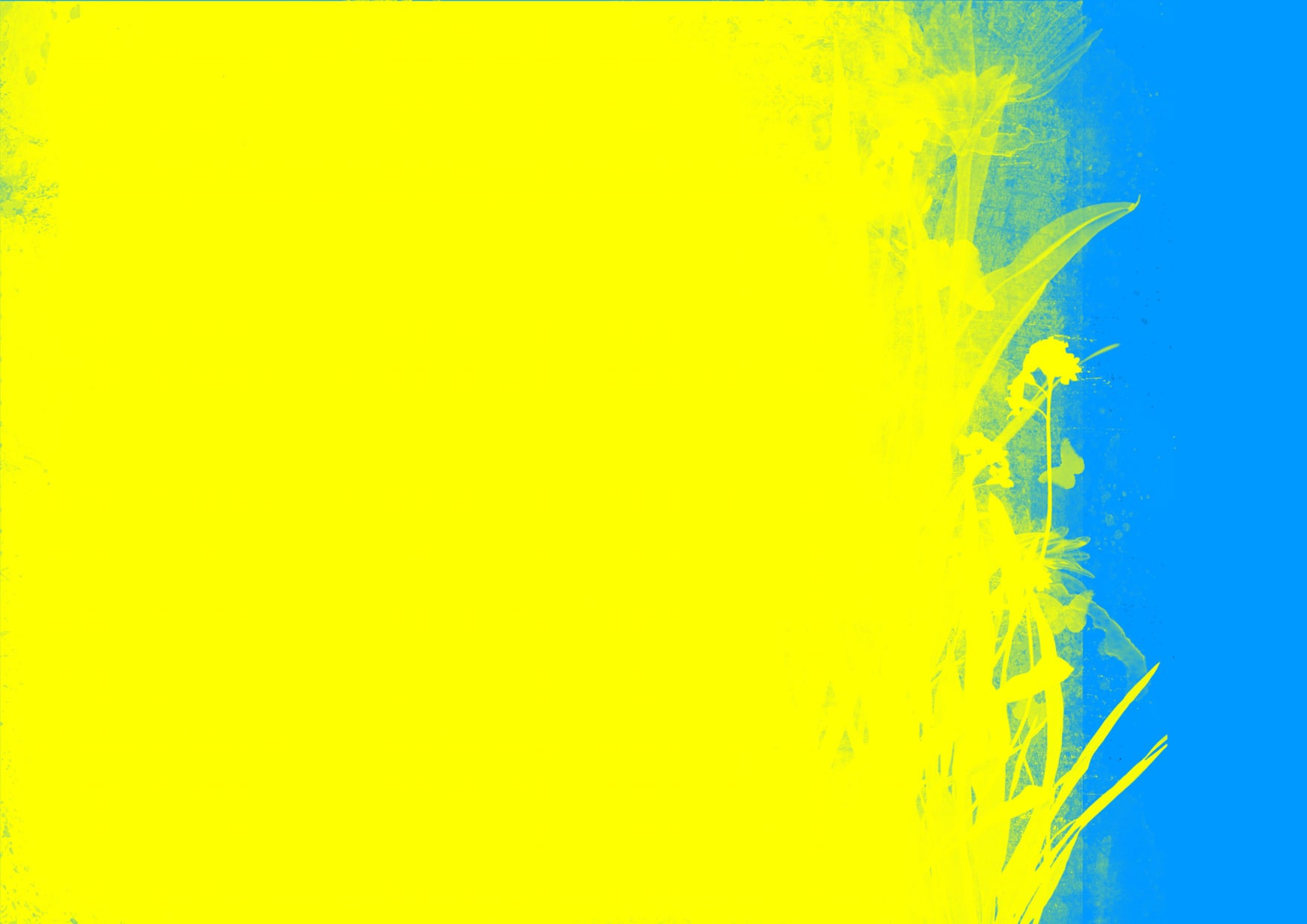 Микола Леонтович
Як називається найдовший в світі музичний інстумент?
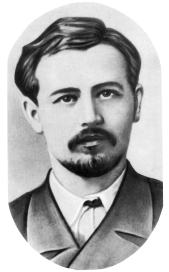 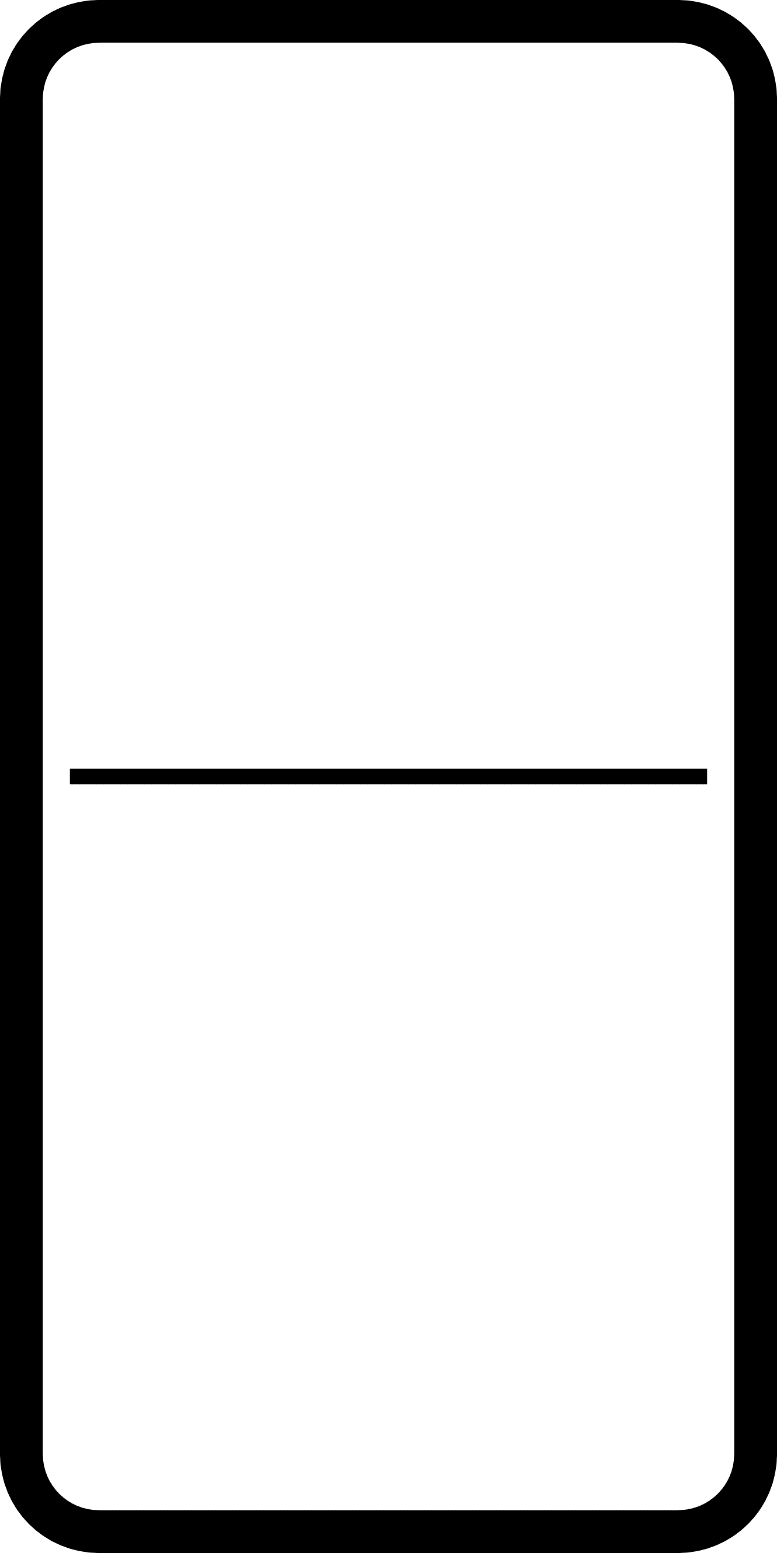 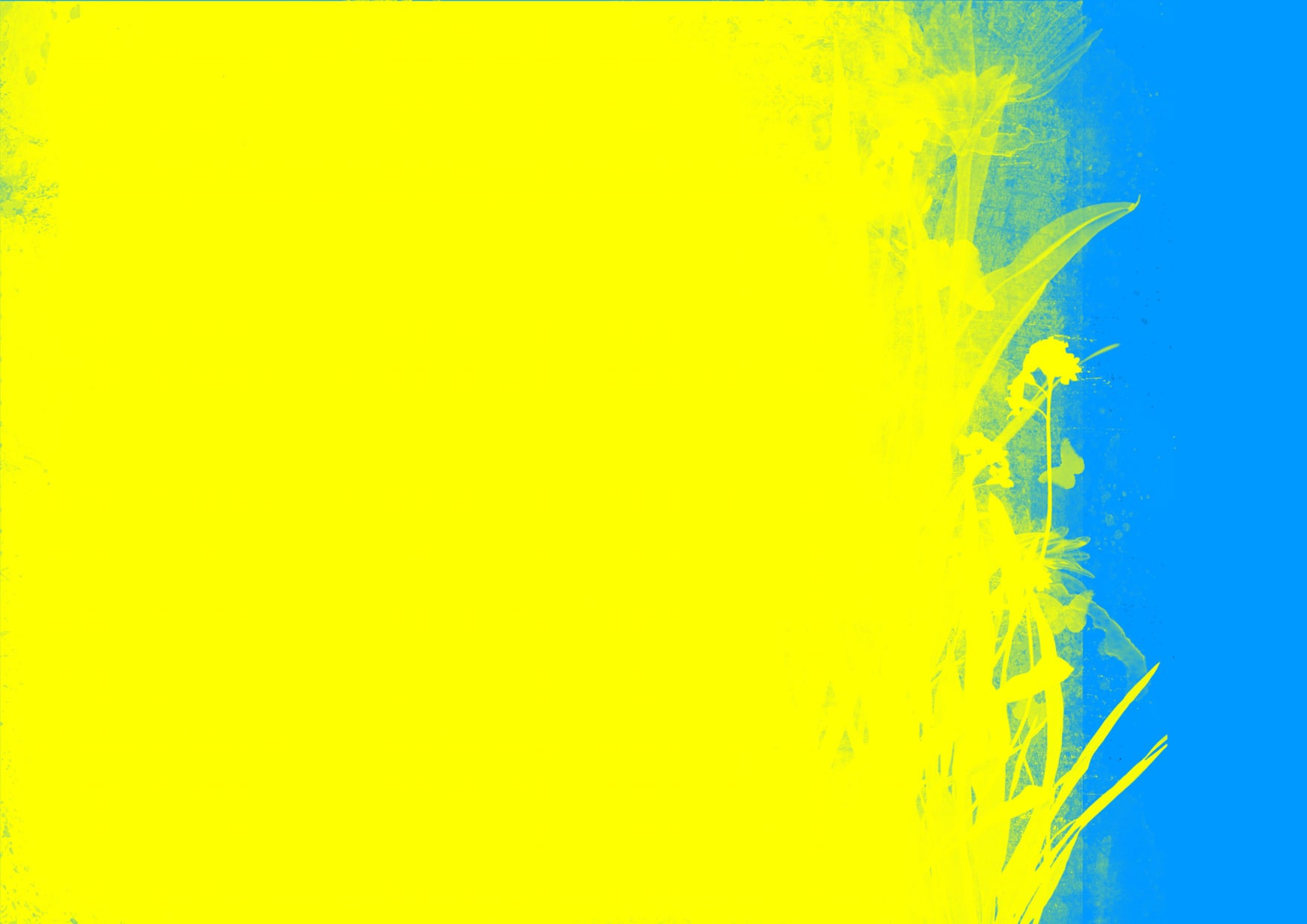 Трембіта
На яку відстань чути звук трембіти?
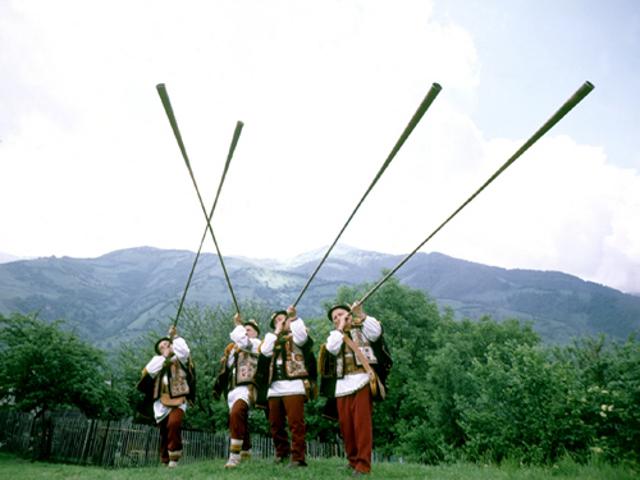 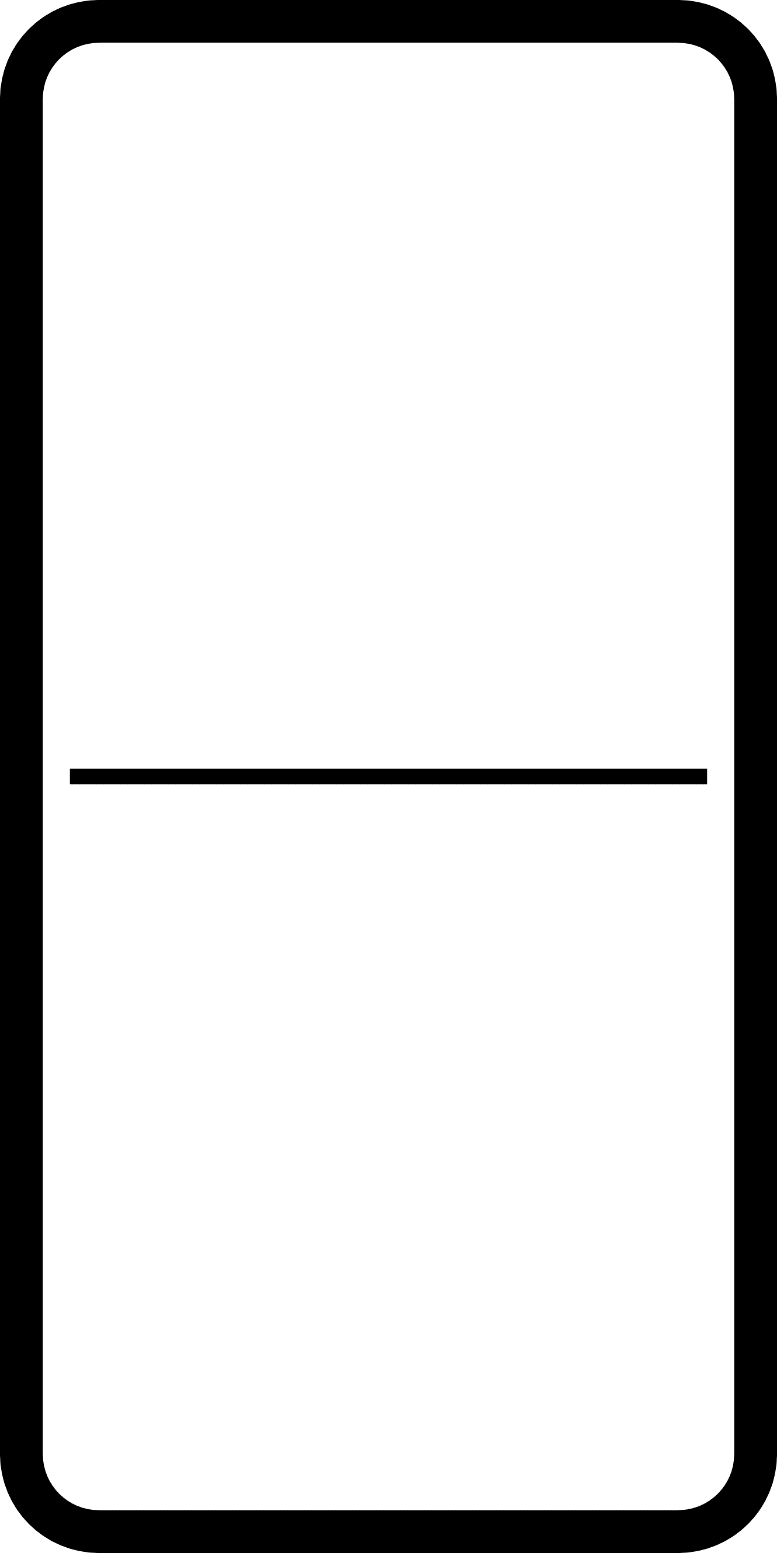 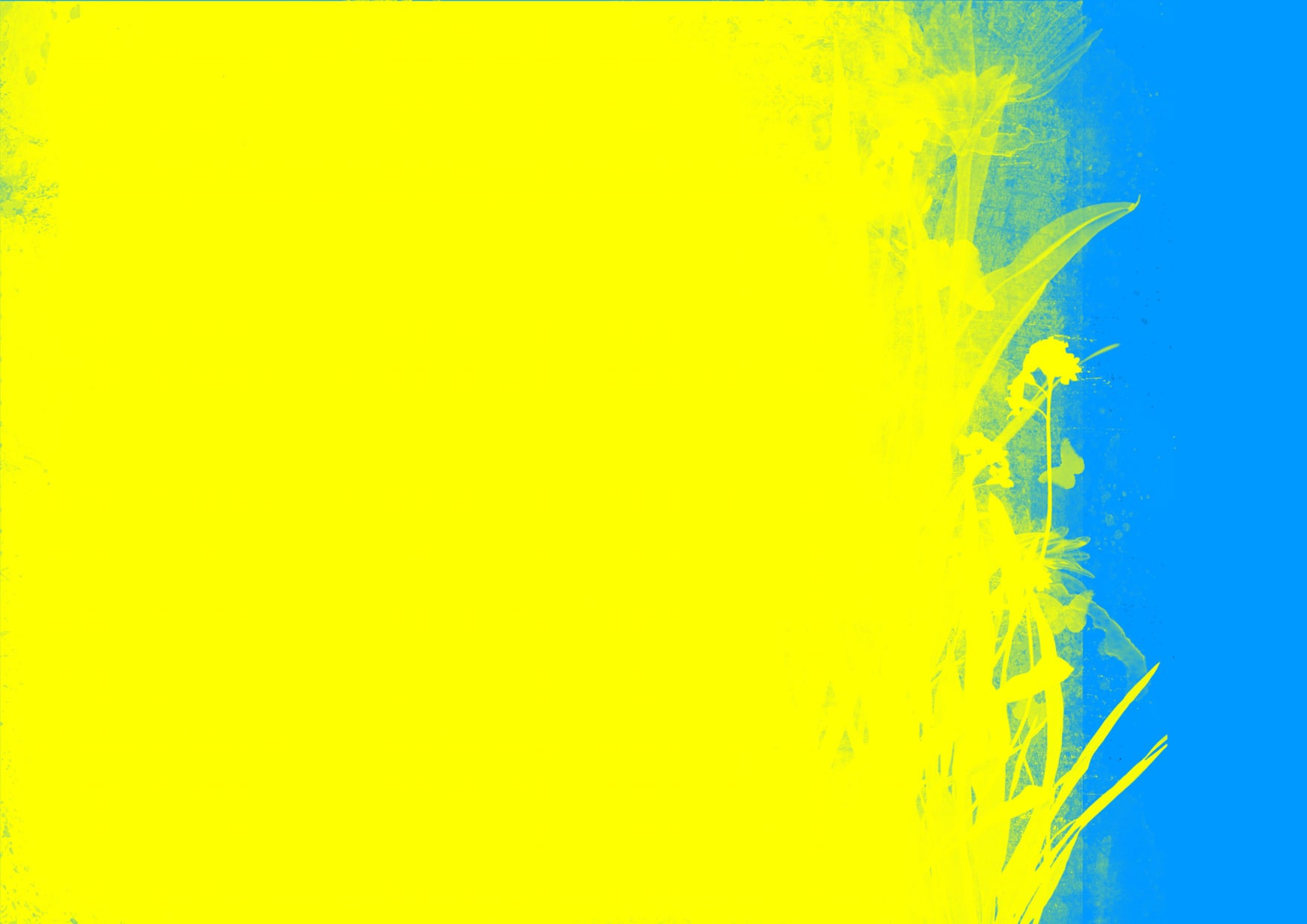 10 км
Як називається найбільший в світі літак?
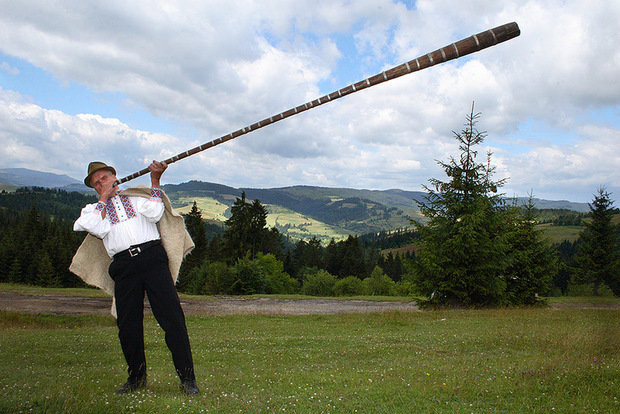 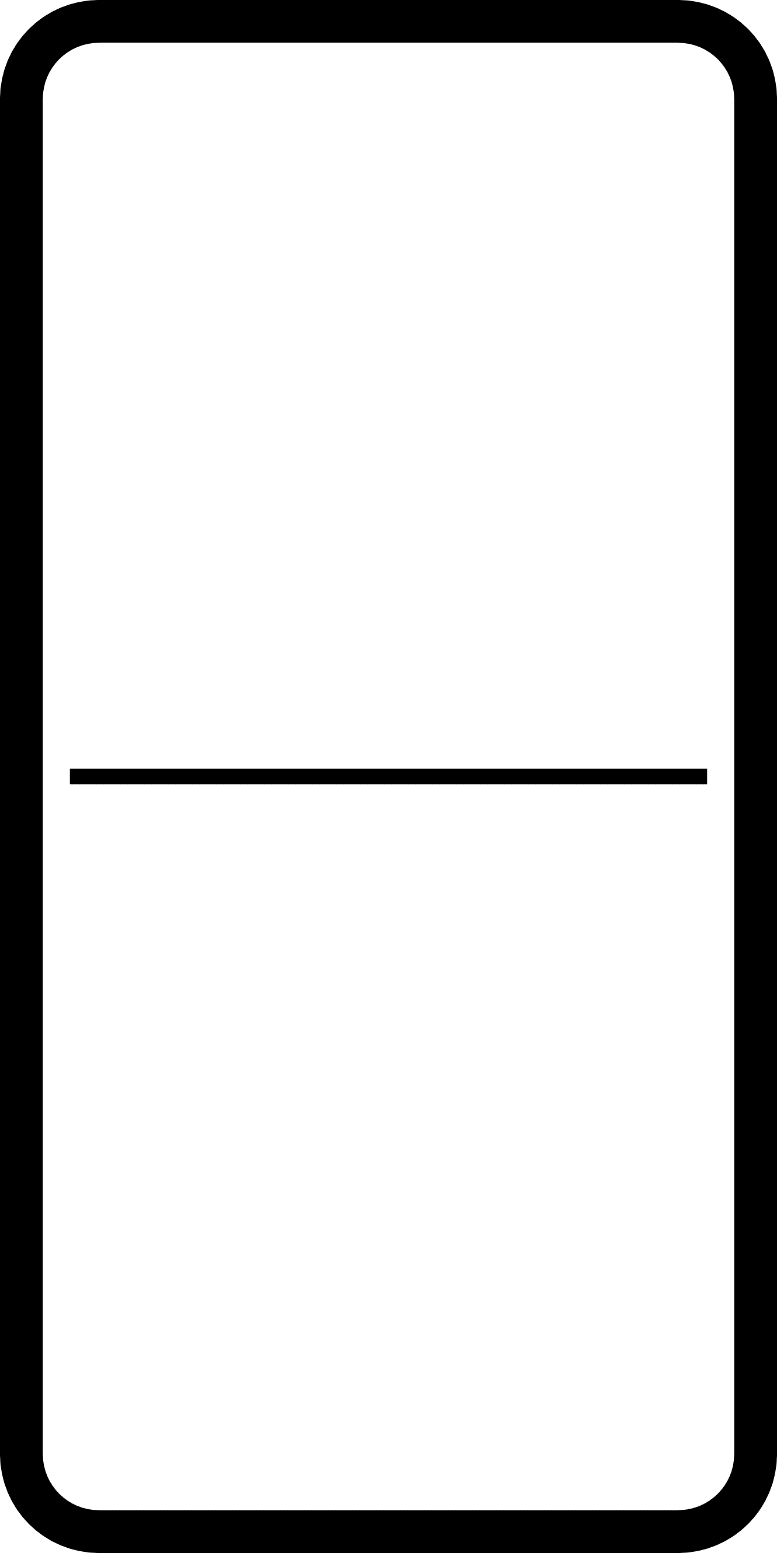 Мрія
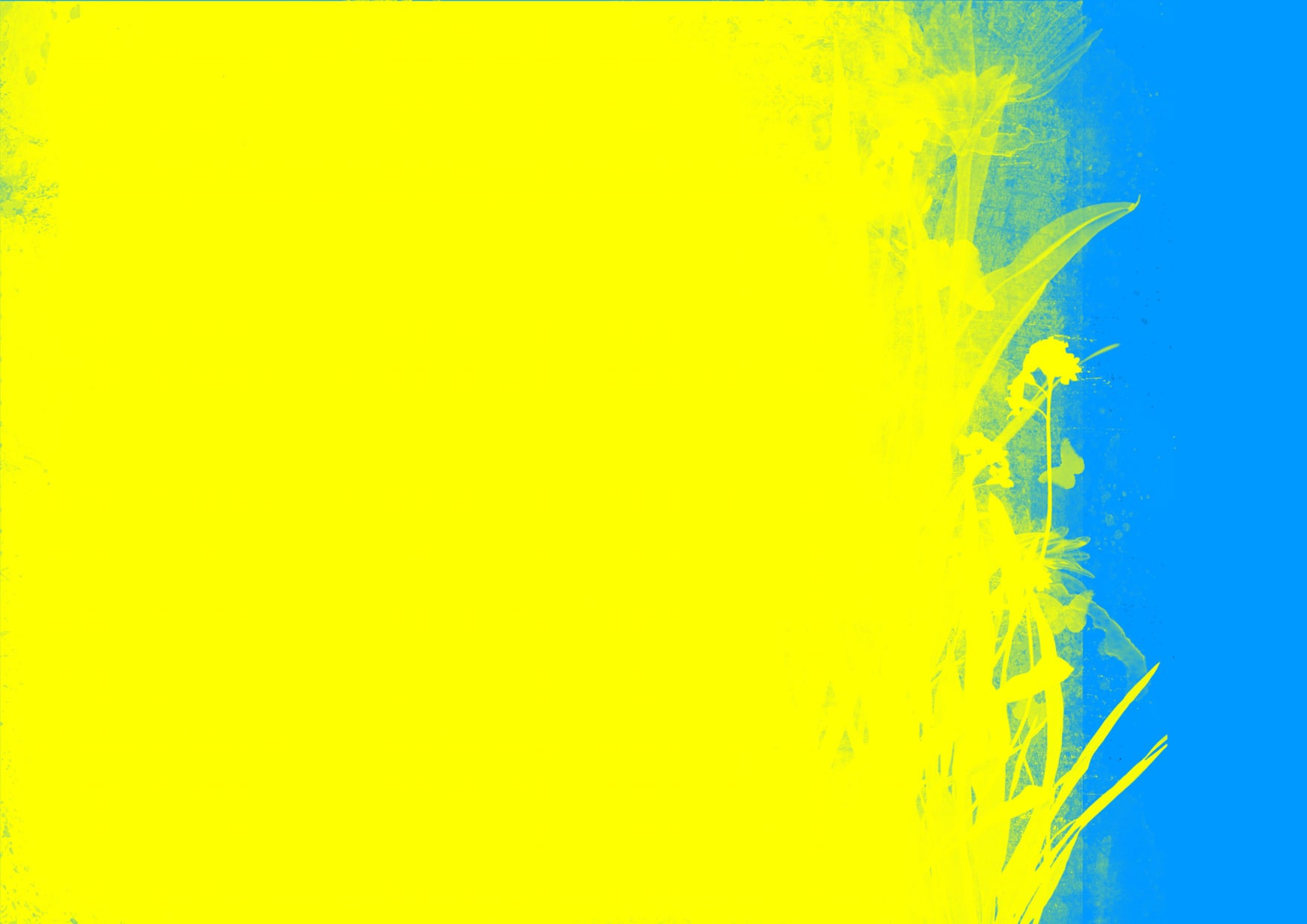 Як називається одна з найбільших пустель Європи?
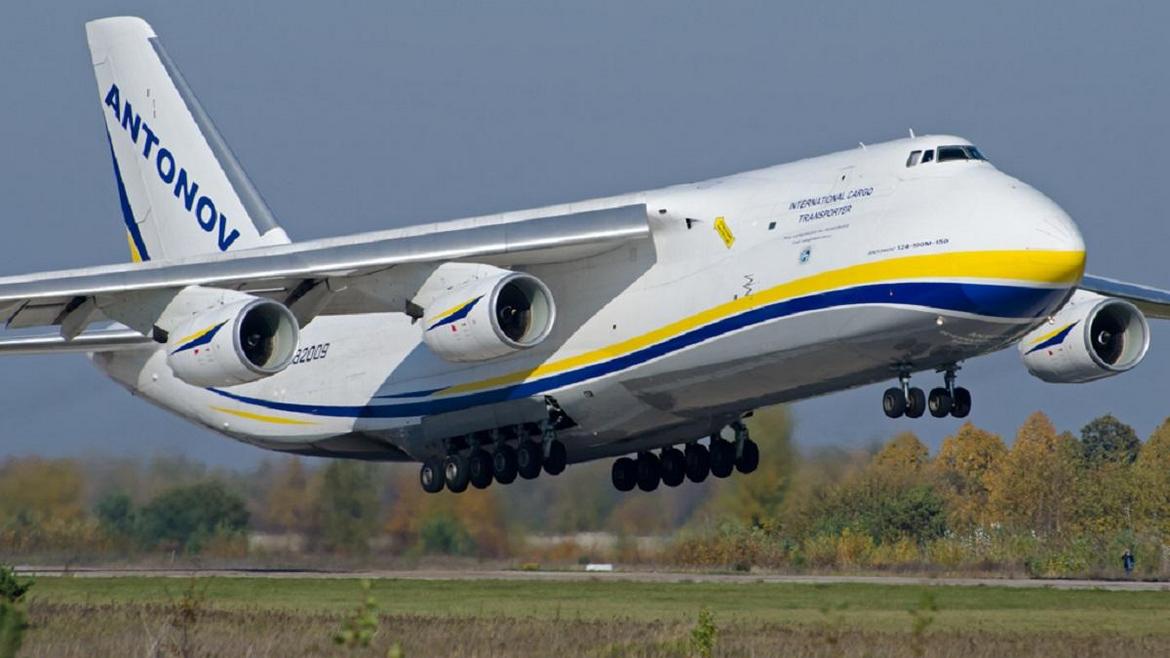 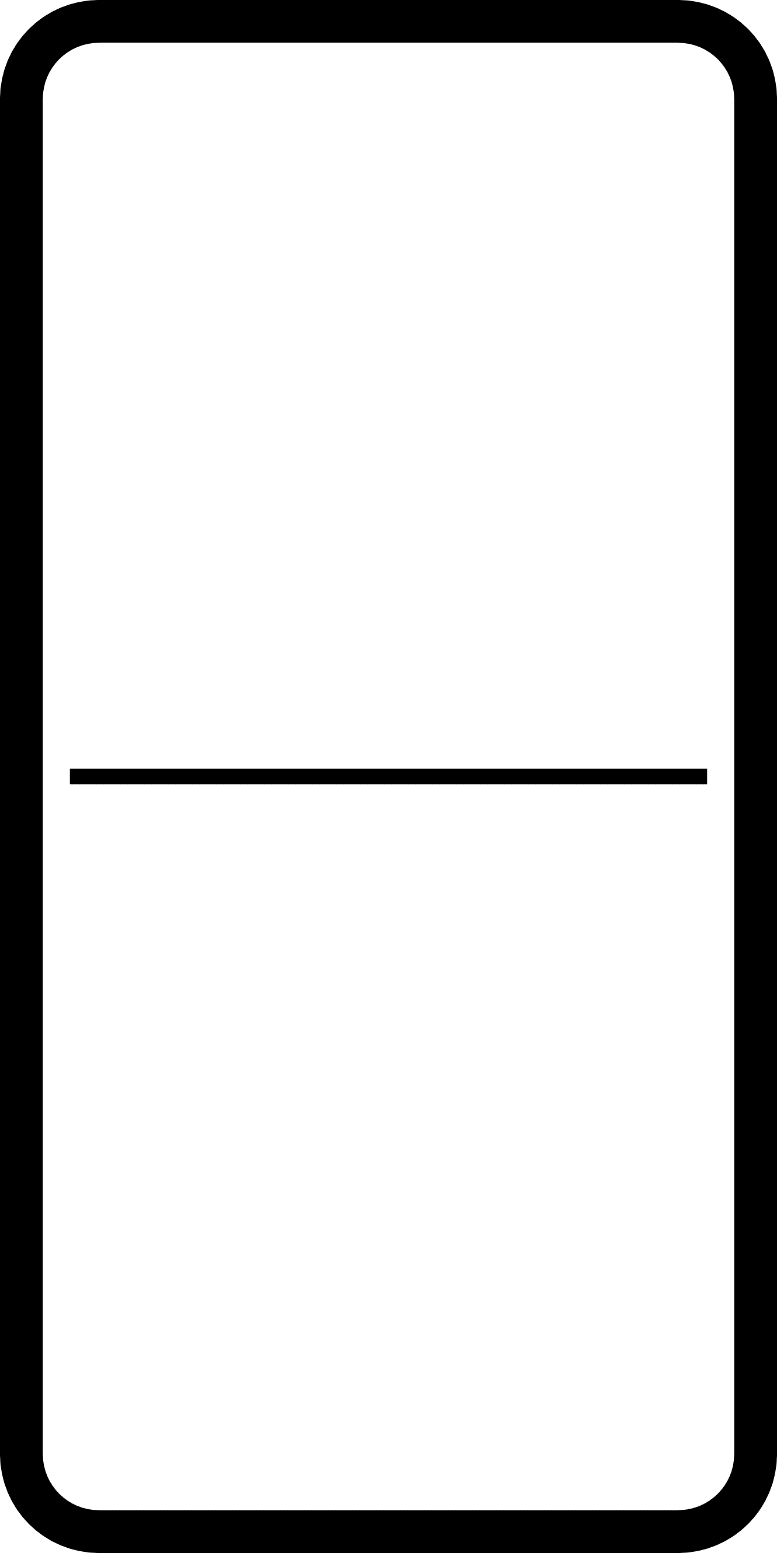 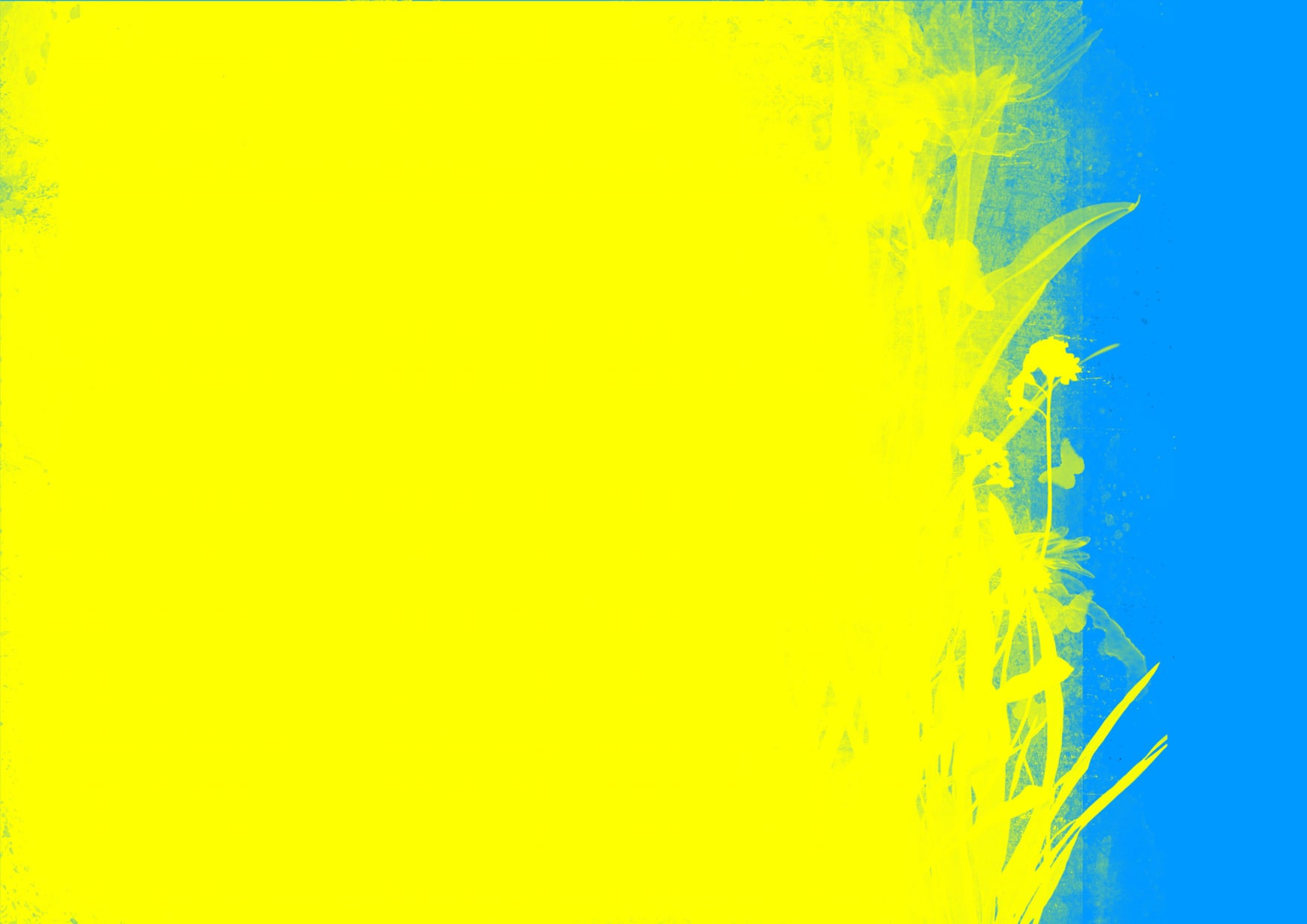 Олешківські піски
Чий портрет зображений на 200 грн купюрі?
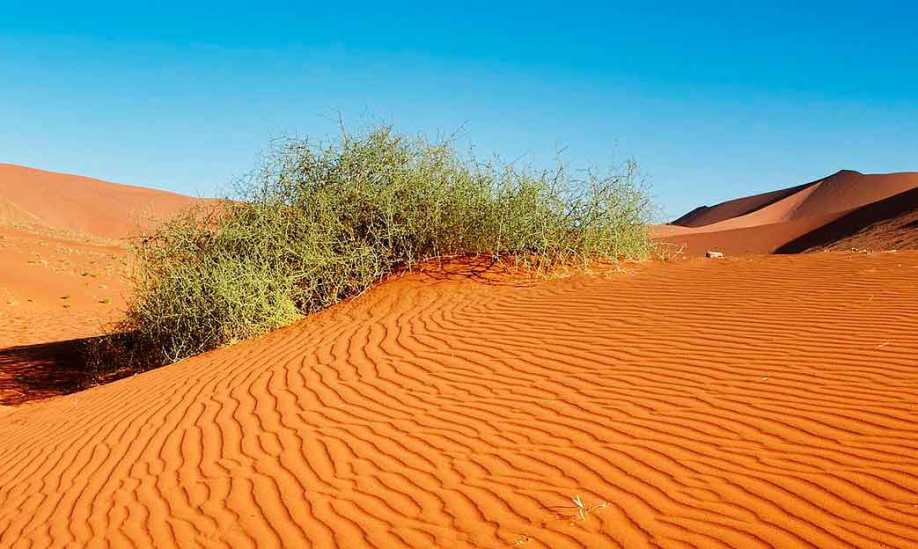 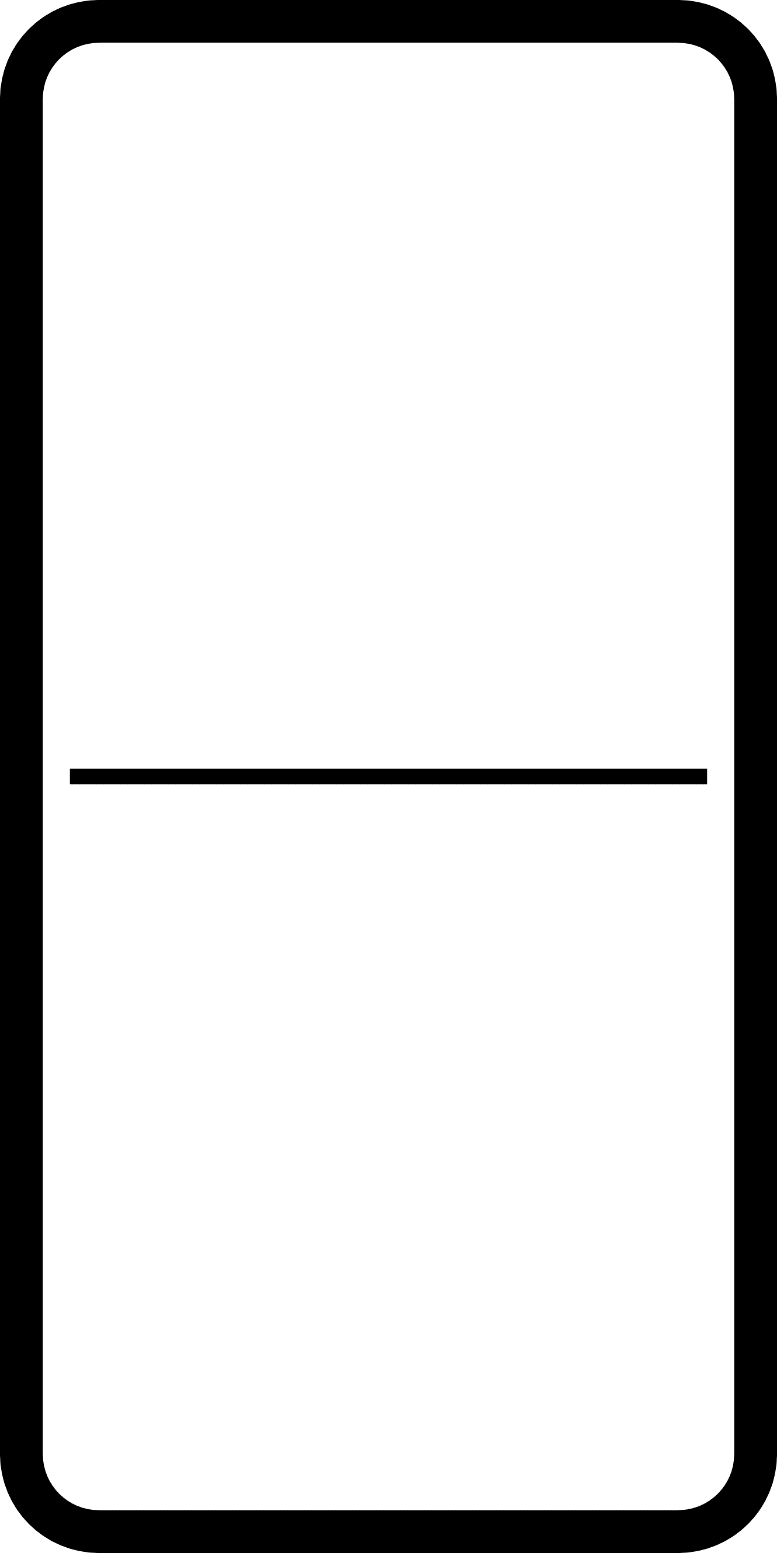 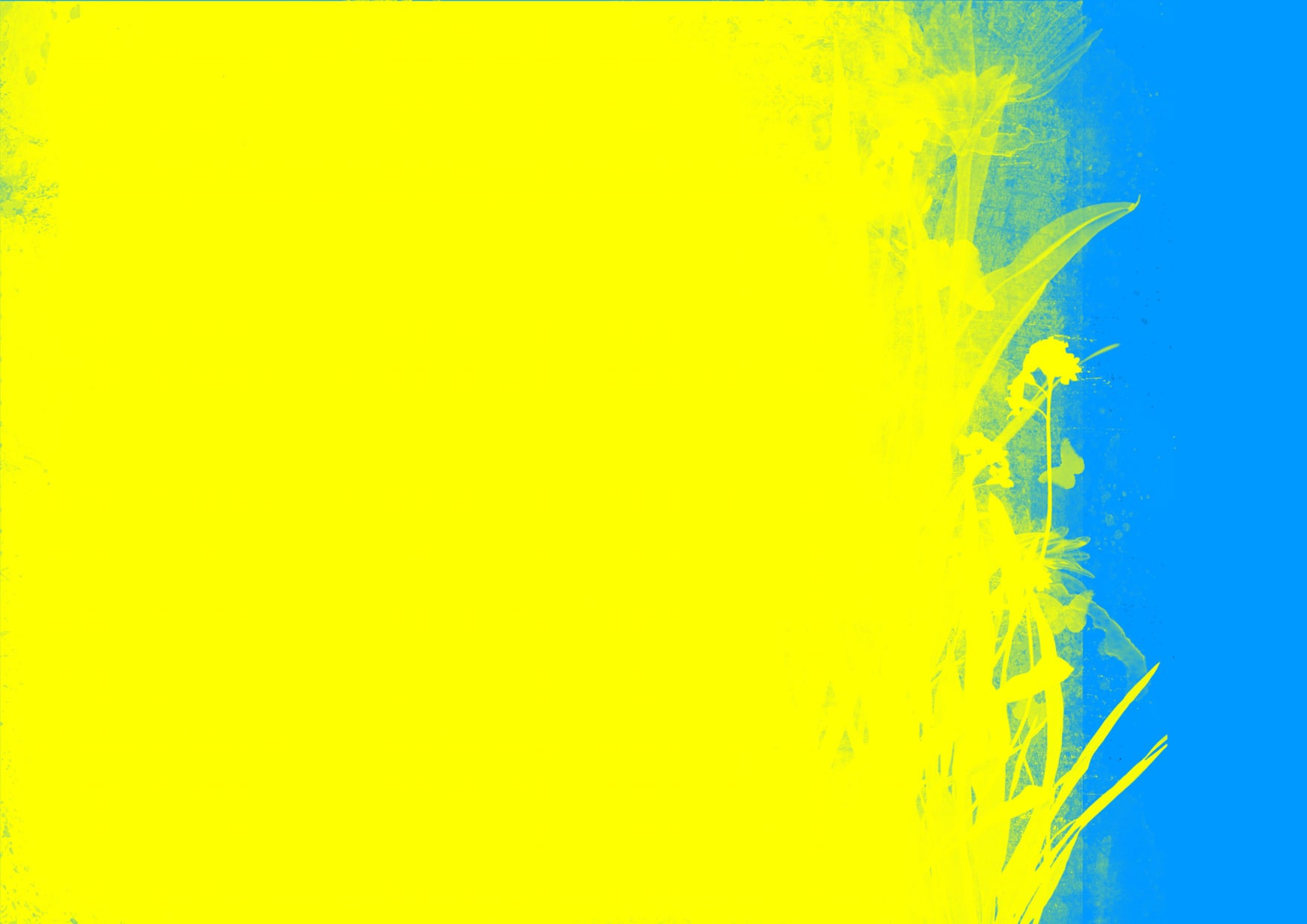 Леся Українка
Хто є автором слів гімну України?
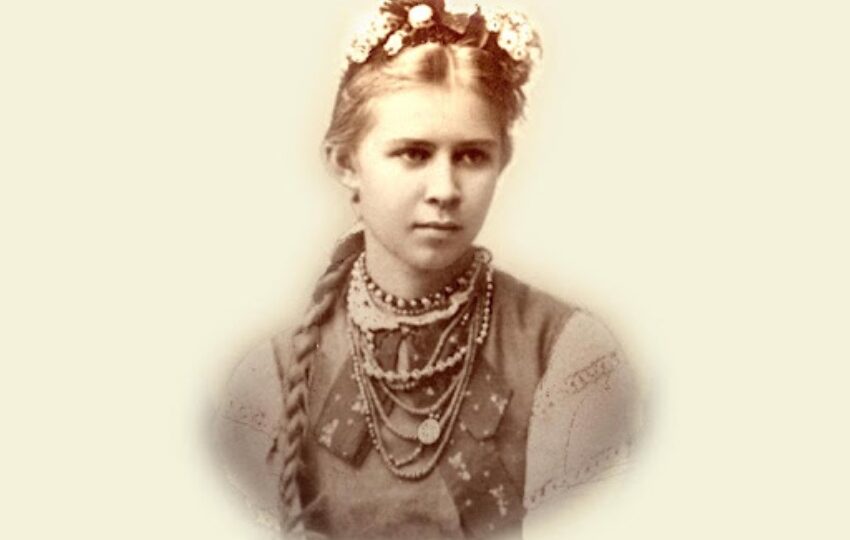 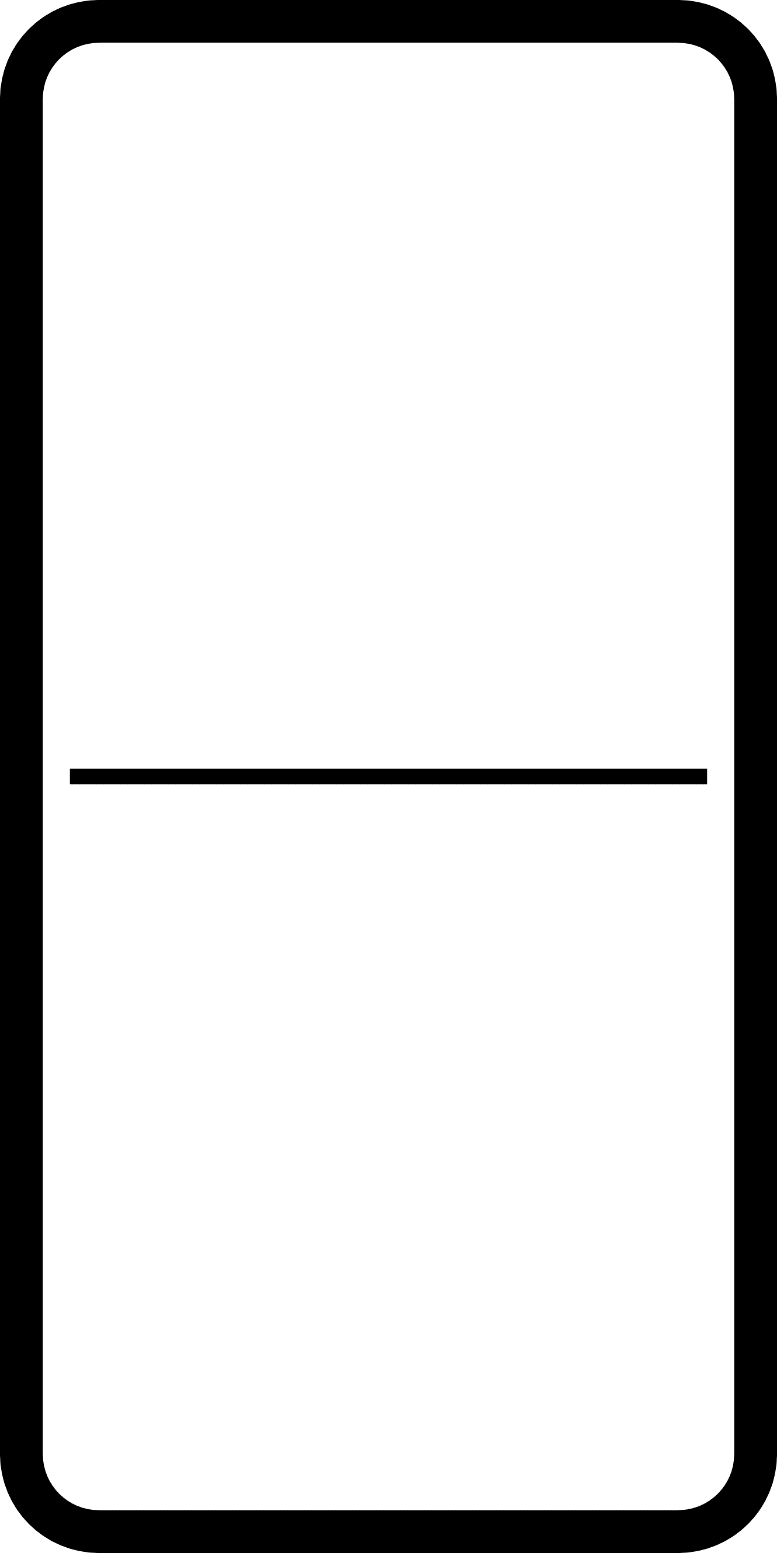 Павло Чубинський
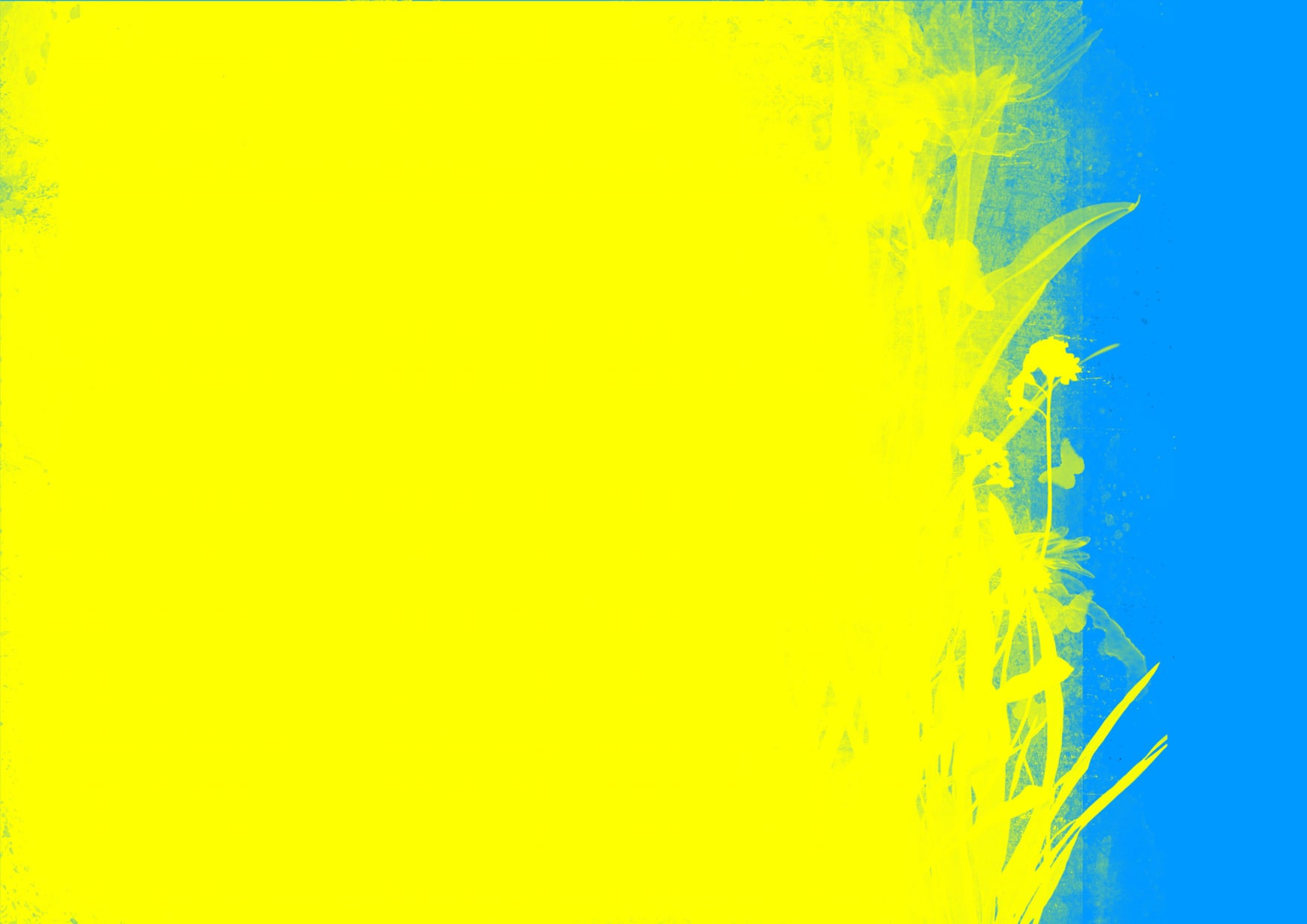 Хто є батьком української історії?
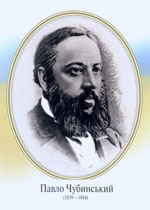 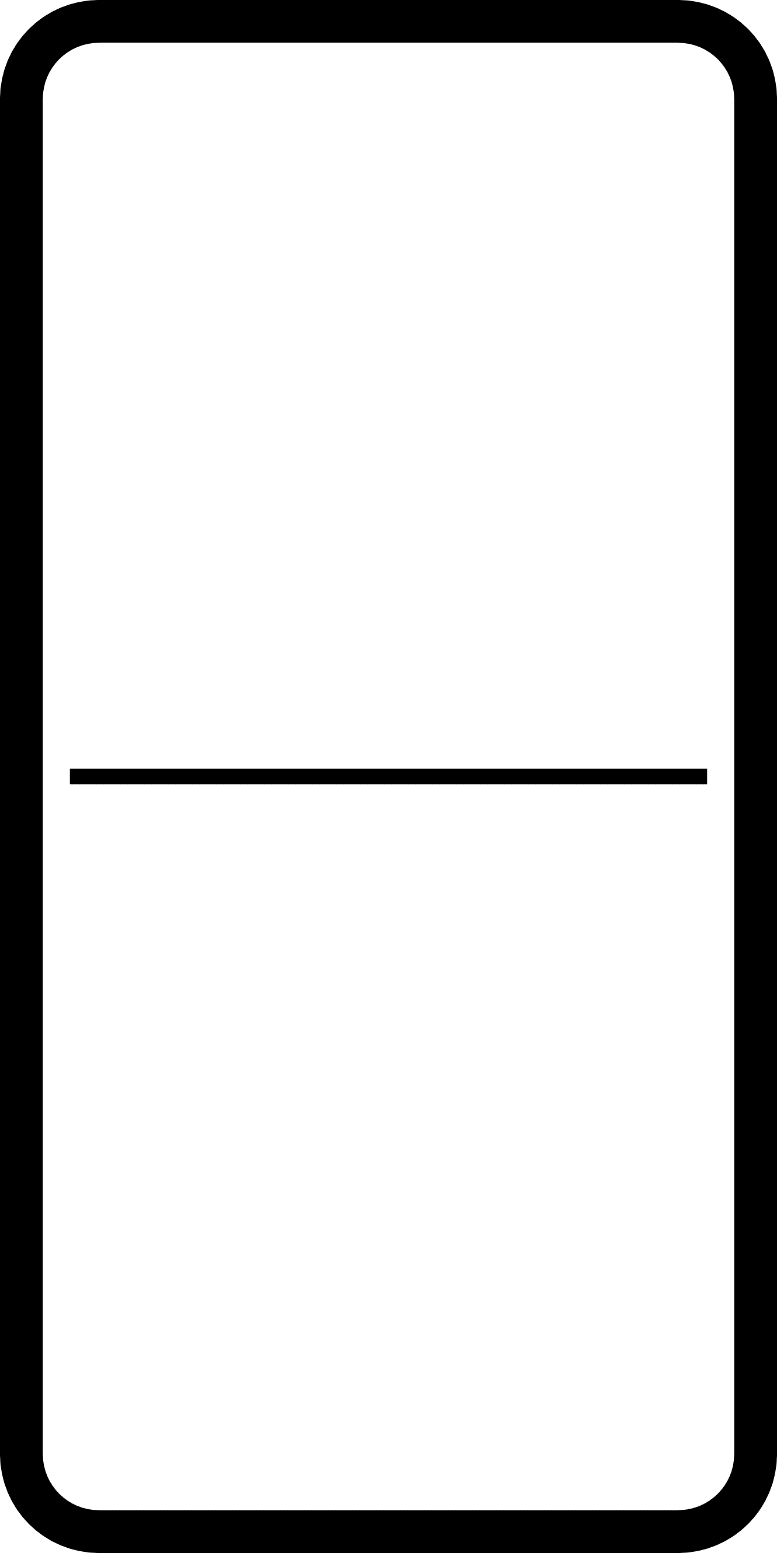 Михайло
 Грушевський
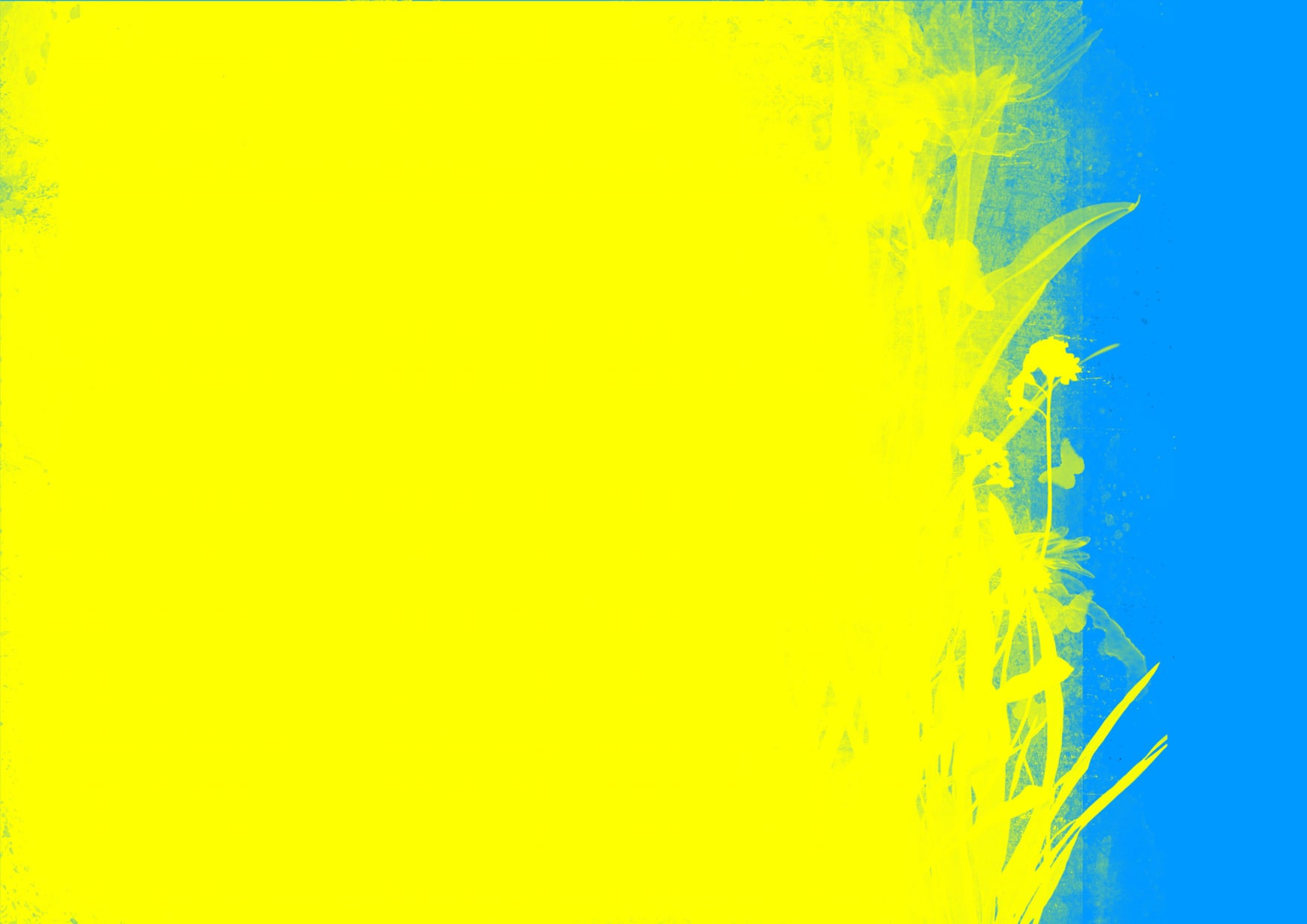 Як називались воїни,які майже 300 років захищали Україну?
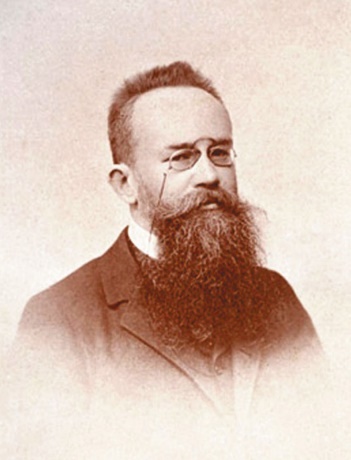 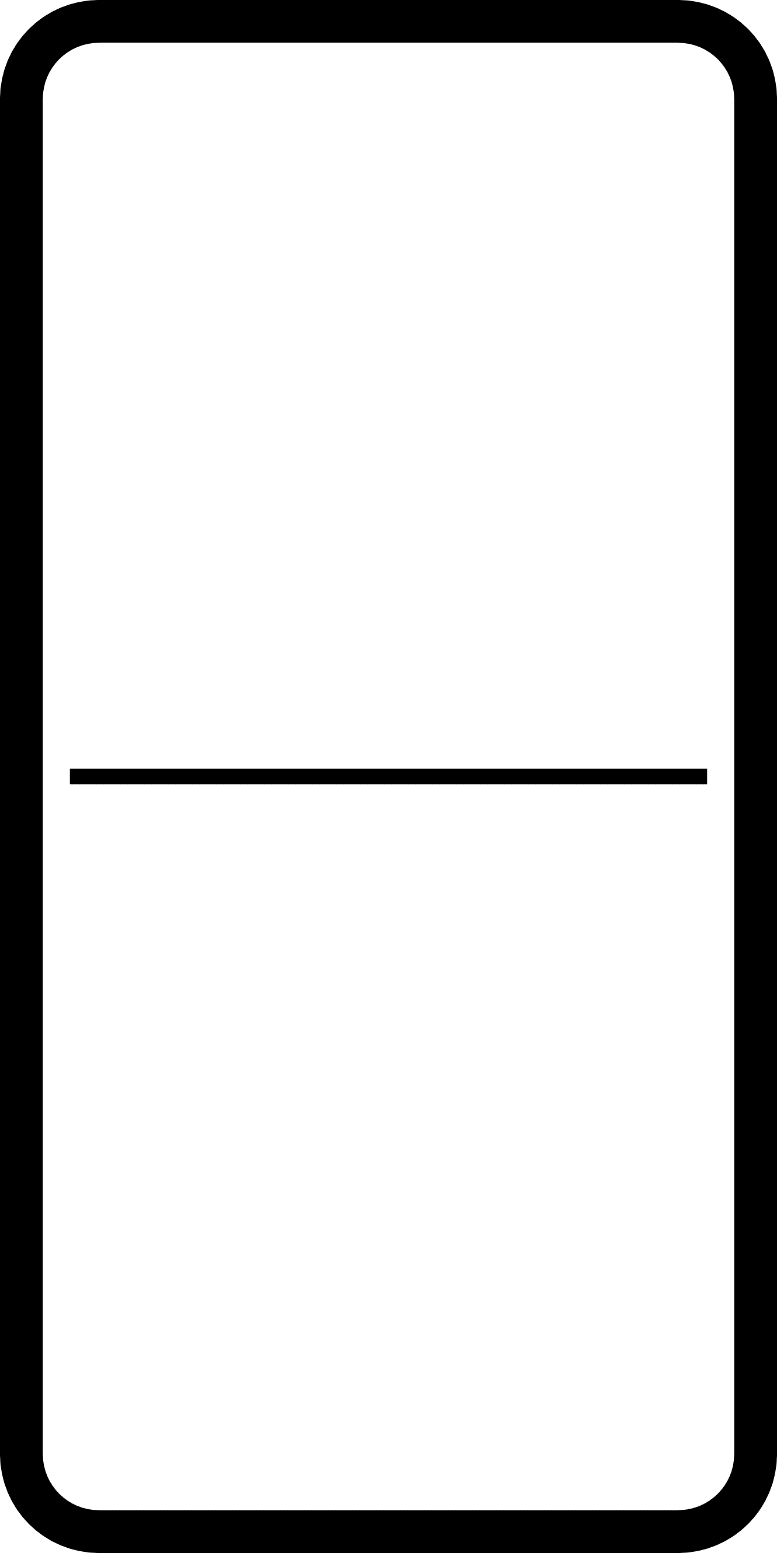 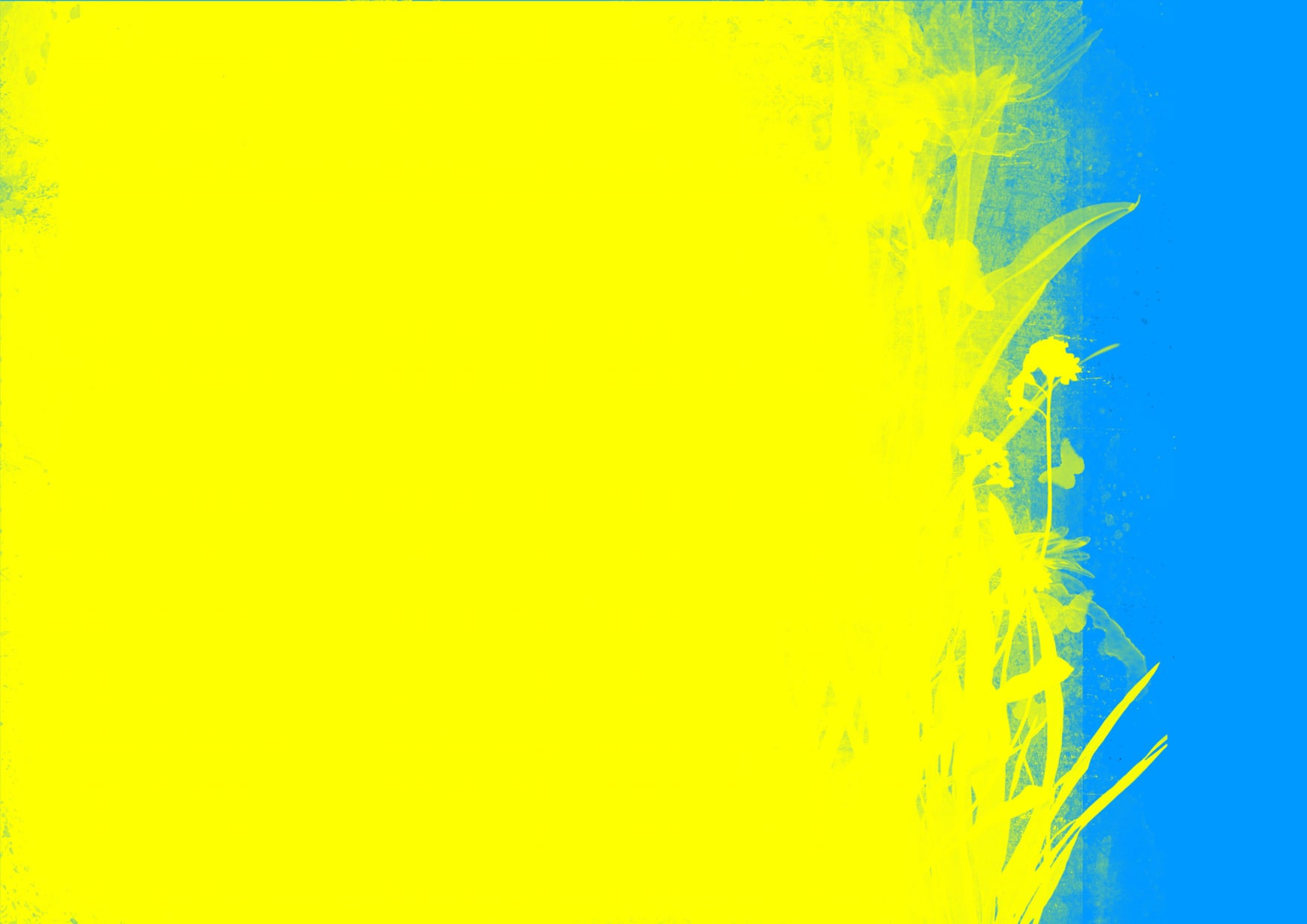 Козаки
Як називався начальник козацького війська?
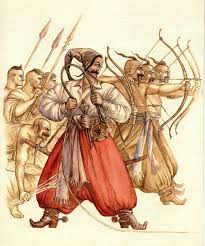 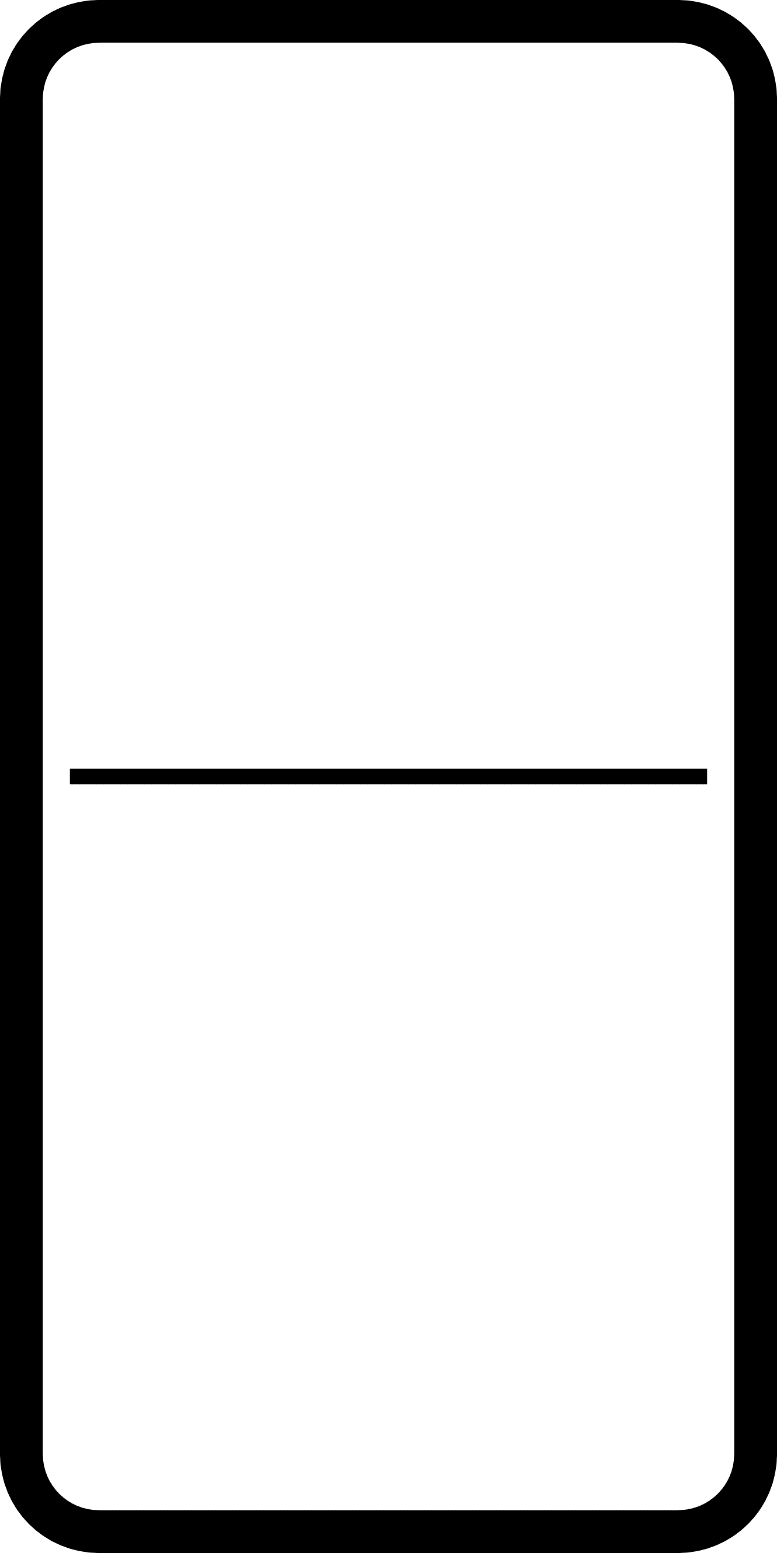 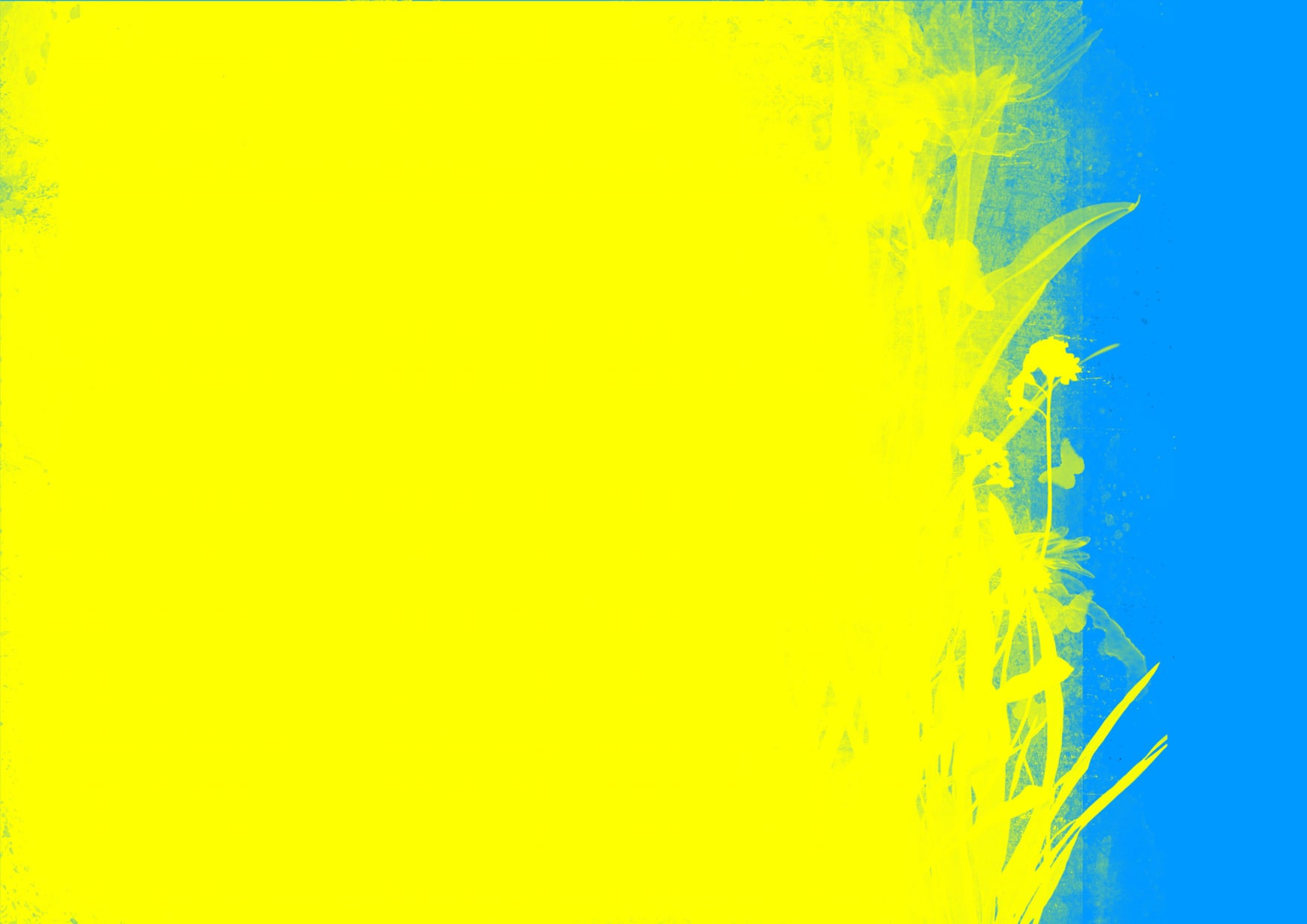 Гетьман
Яке слово зашифровано в державному гербі України?
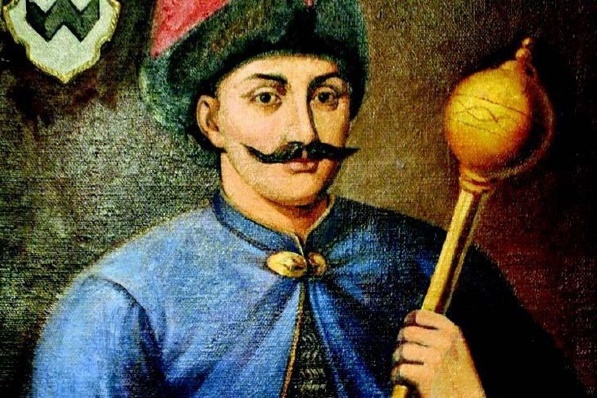 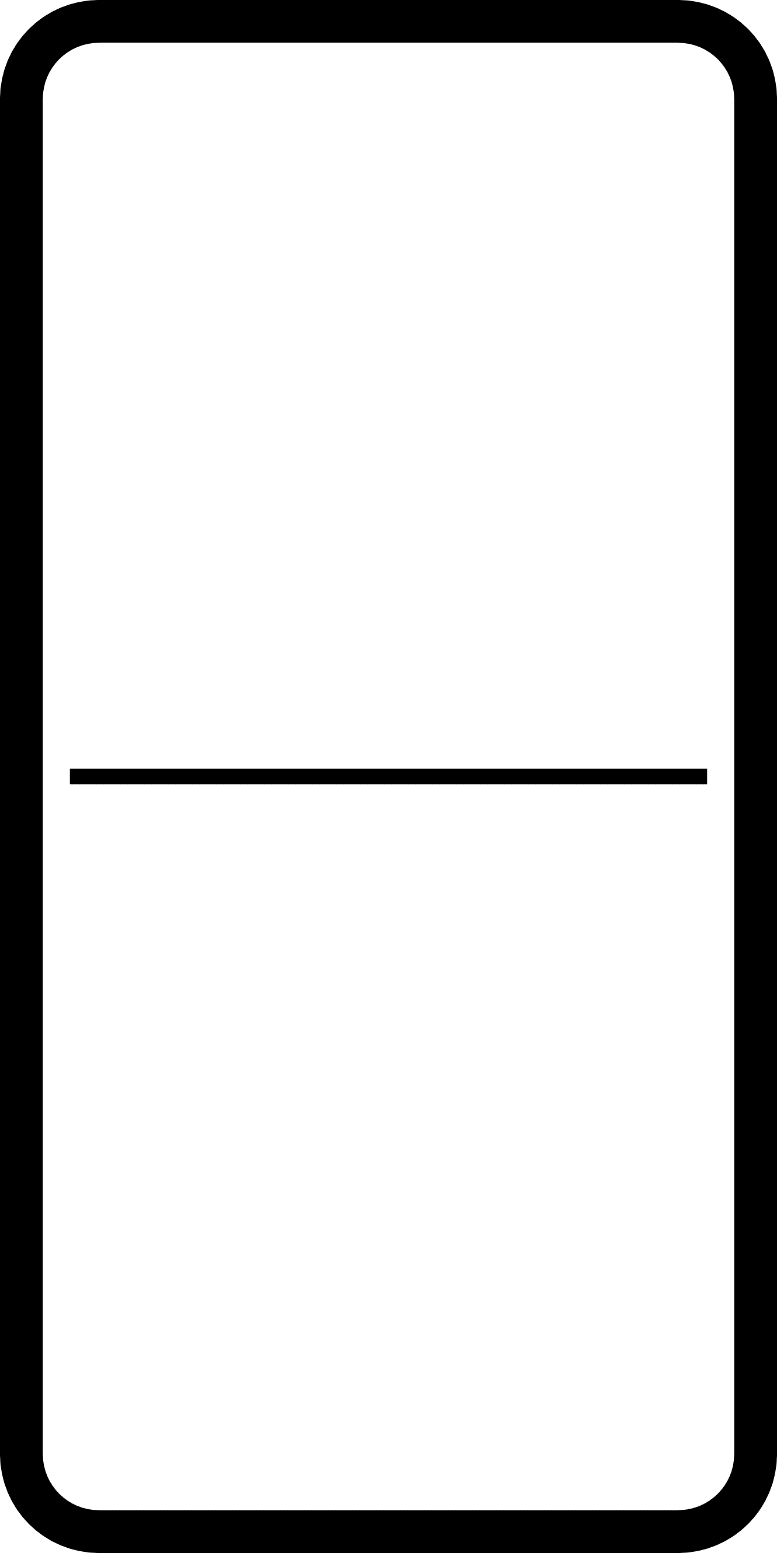 Яке свято українці відзначають у третій четвер травня?
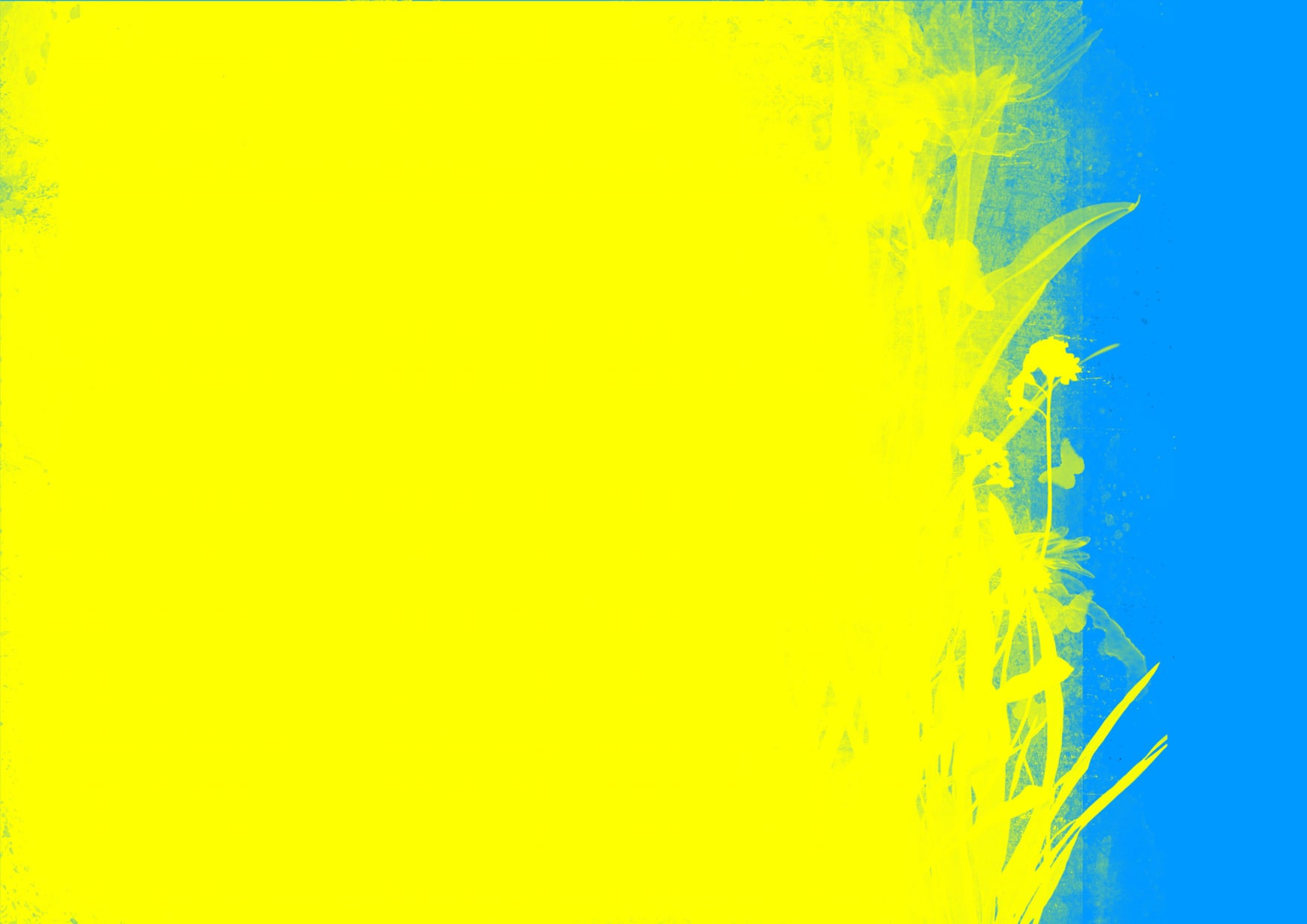 Воля
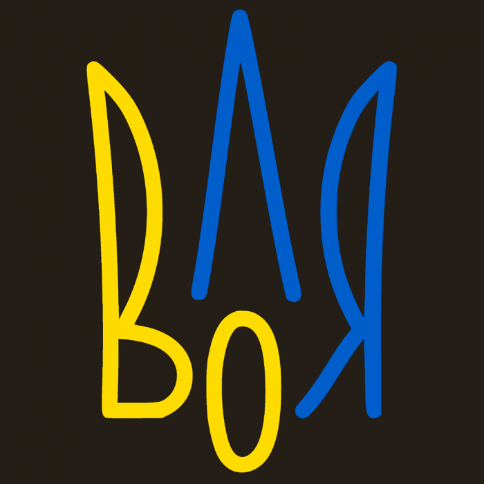 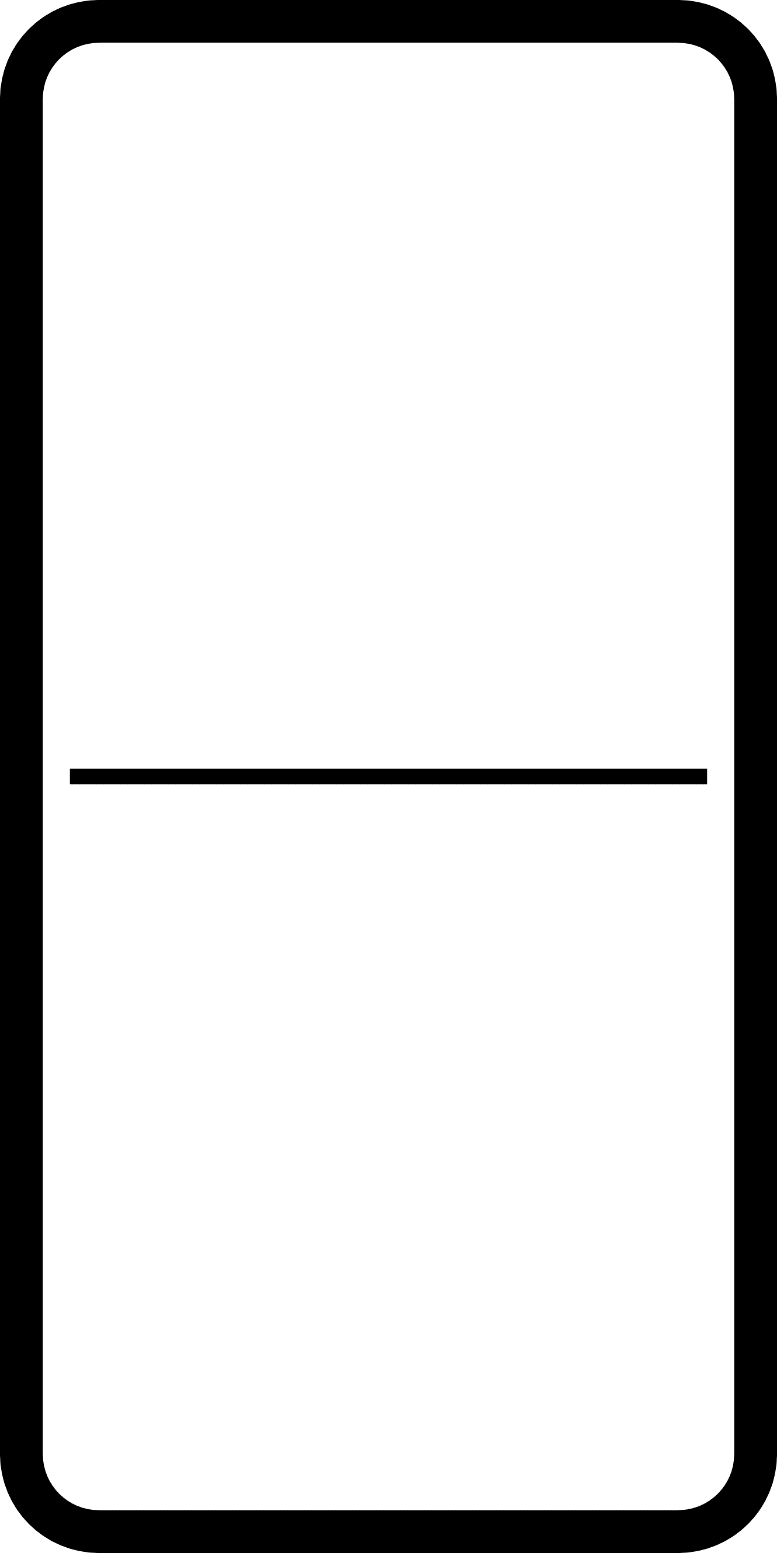 День вишиванки
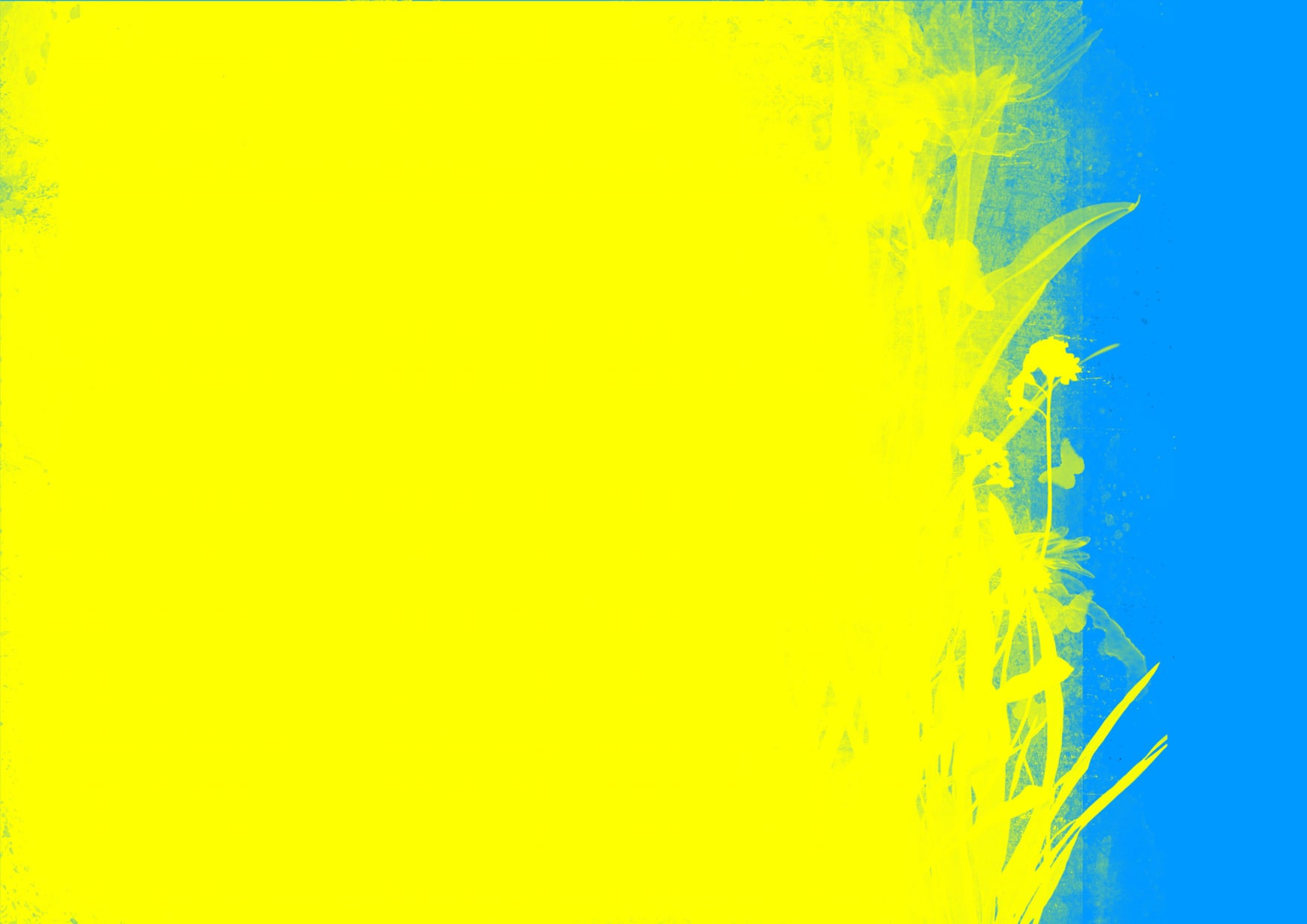 У якому українському містечку знаходиться географічний центр Європи?
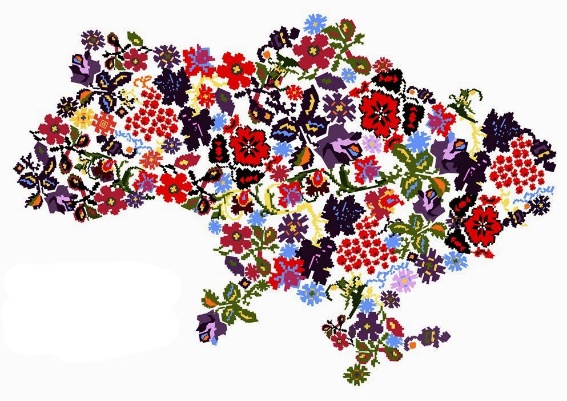 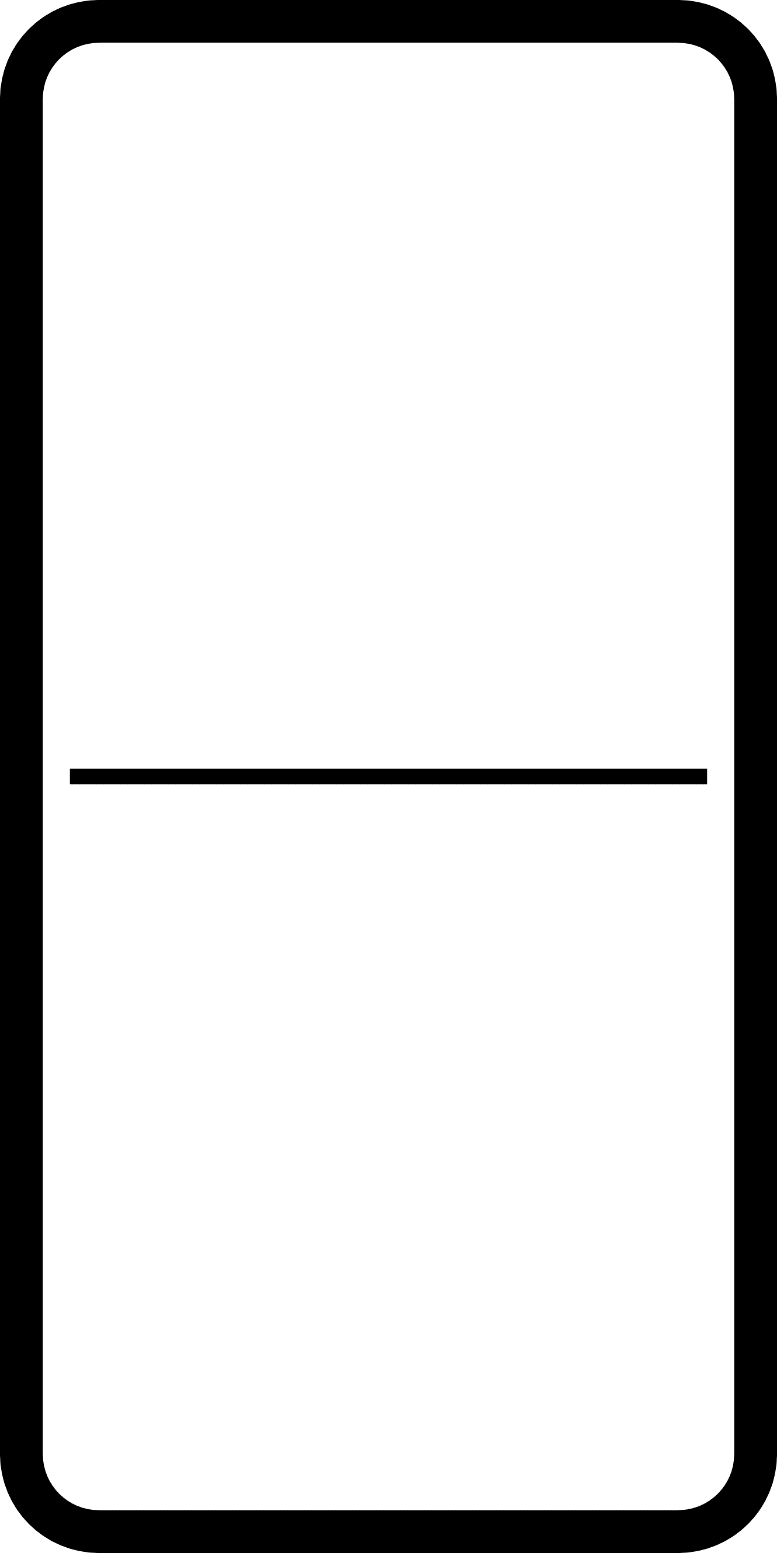 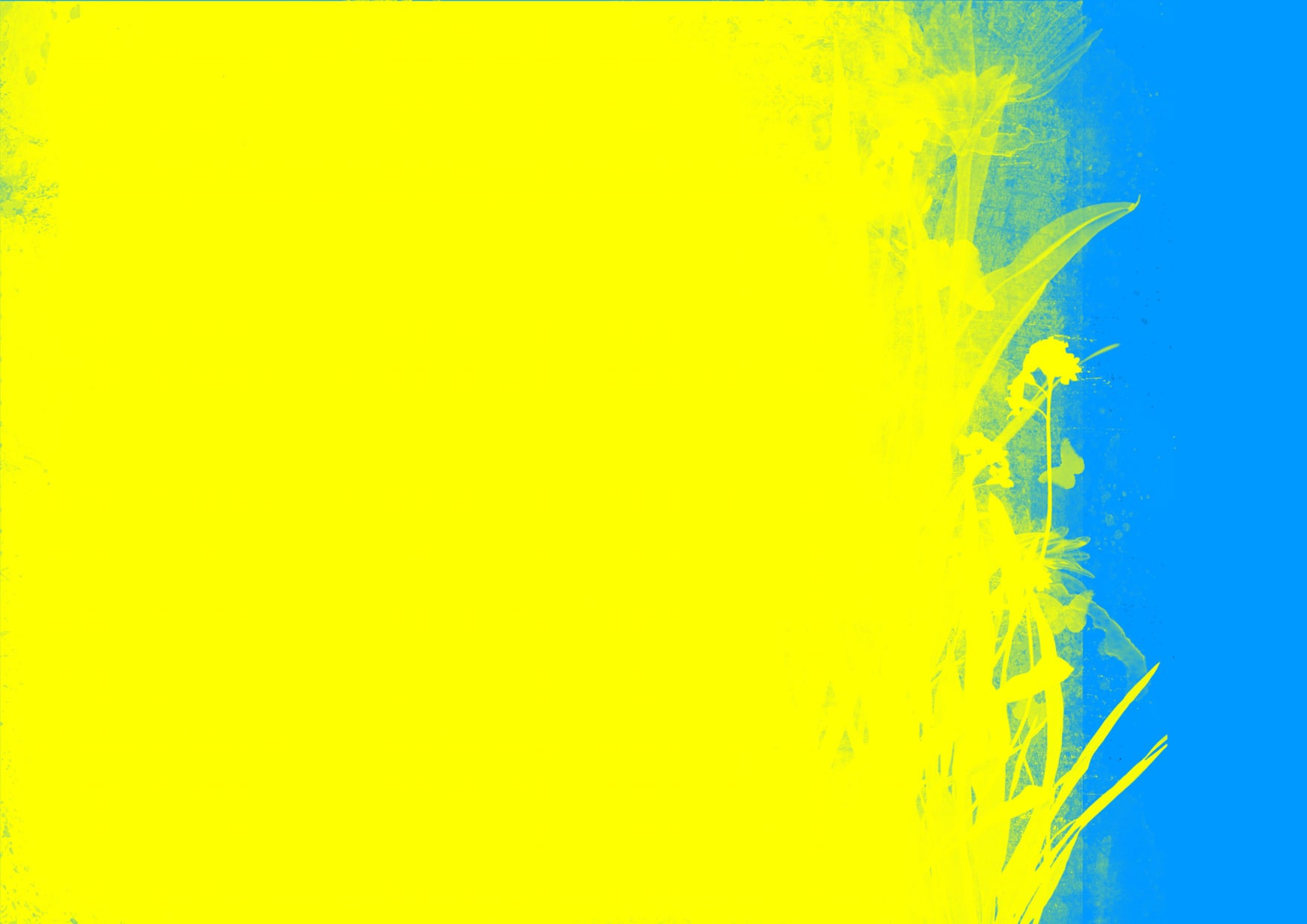 Хто з українців є автором першої в світі Конституції?
Рахів
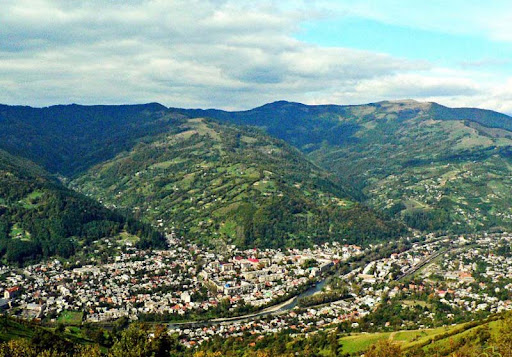 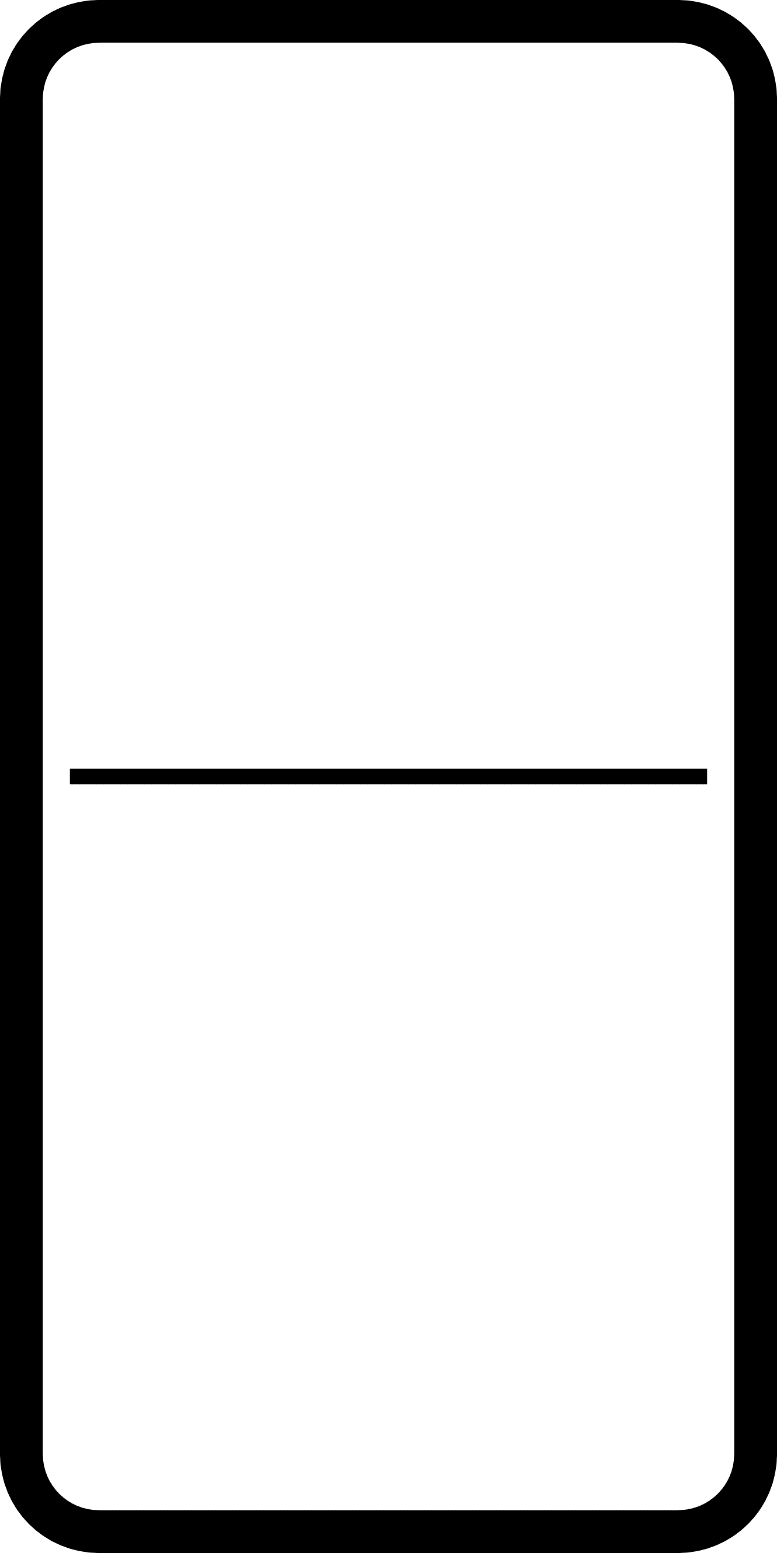 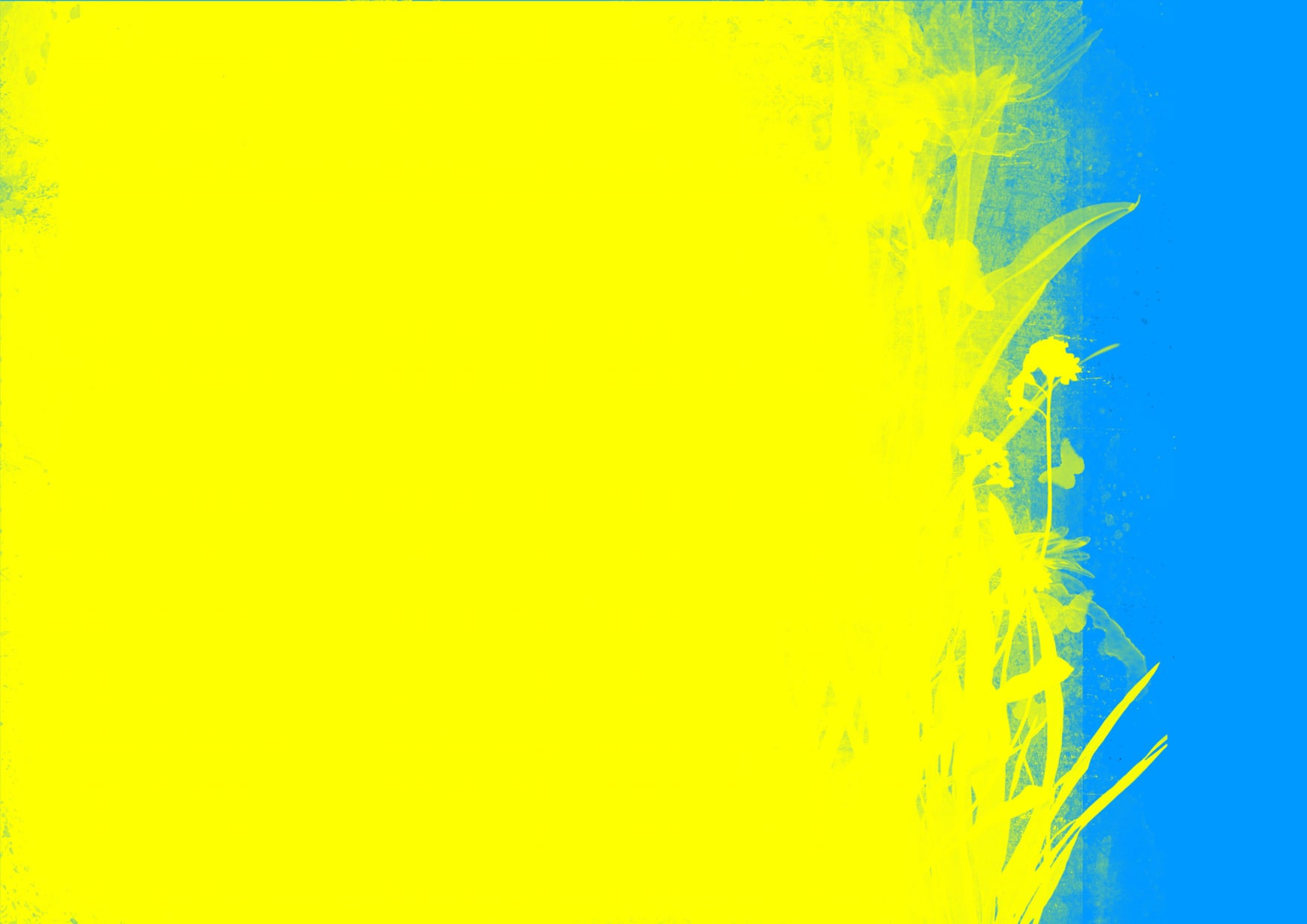 Пилип Орлик
Найбільше озеро українських Карпат?
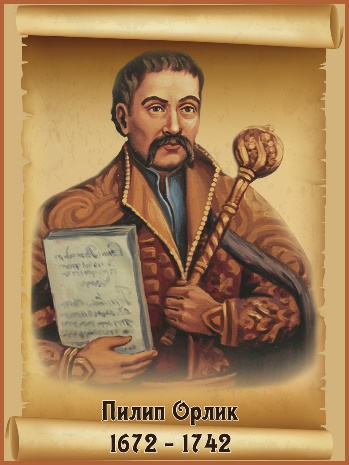 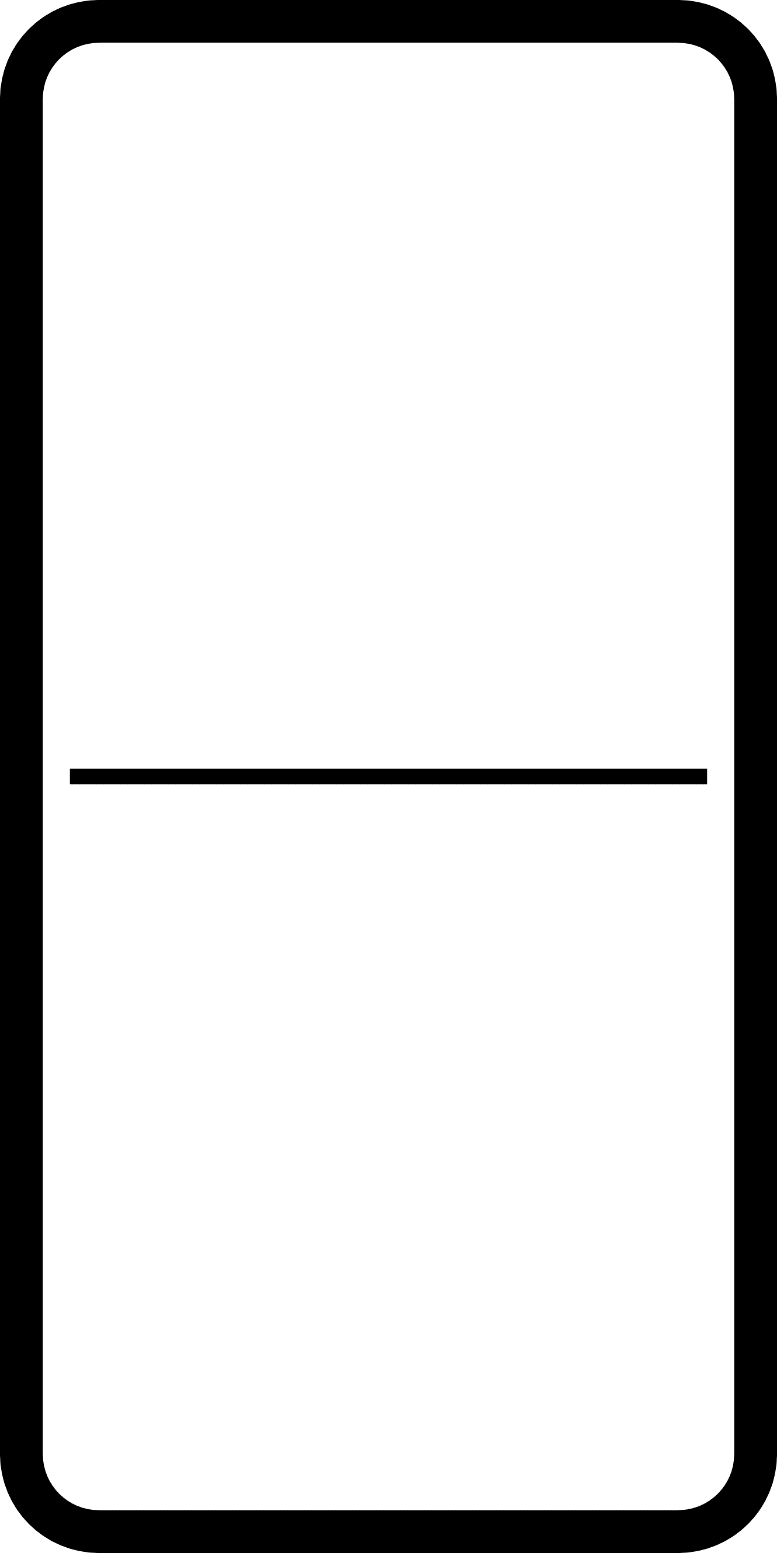 Птах-символ України,
уособлює любов до рідної землі.
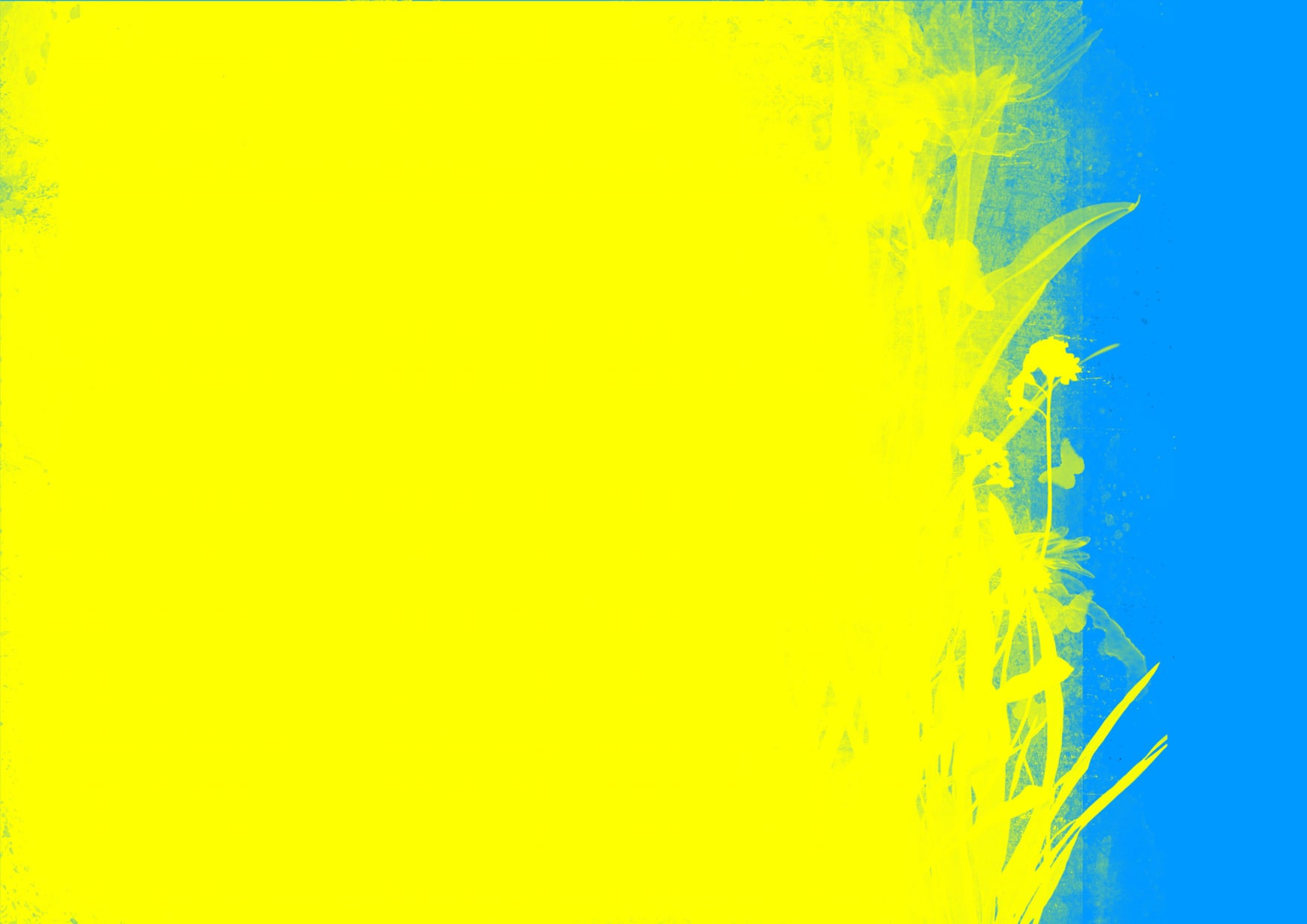 Синевир
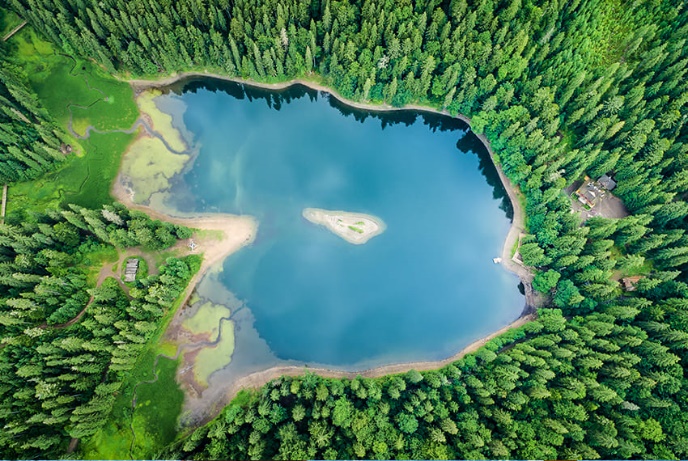 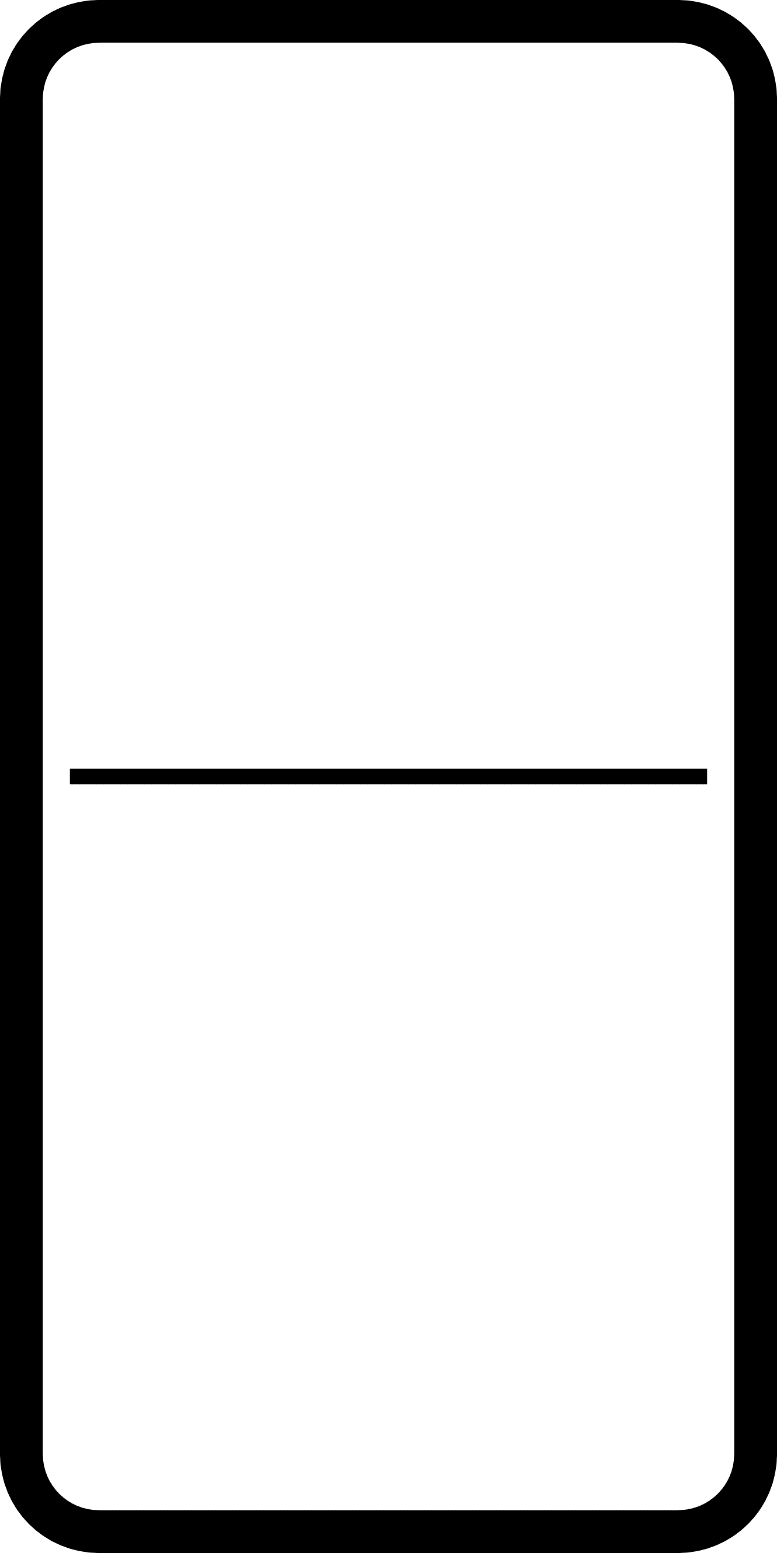 Лелека
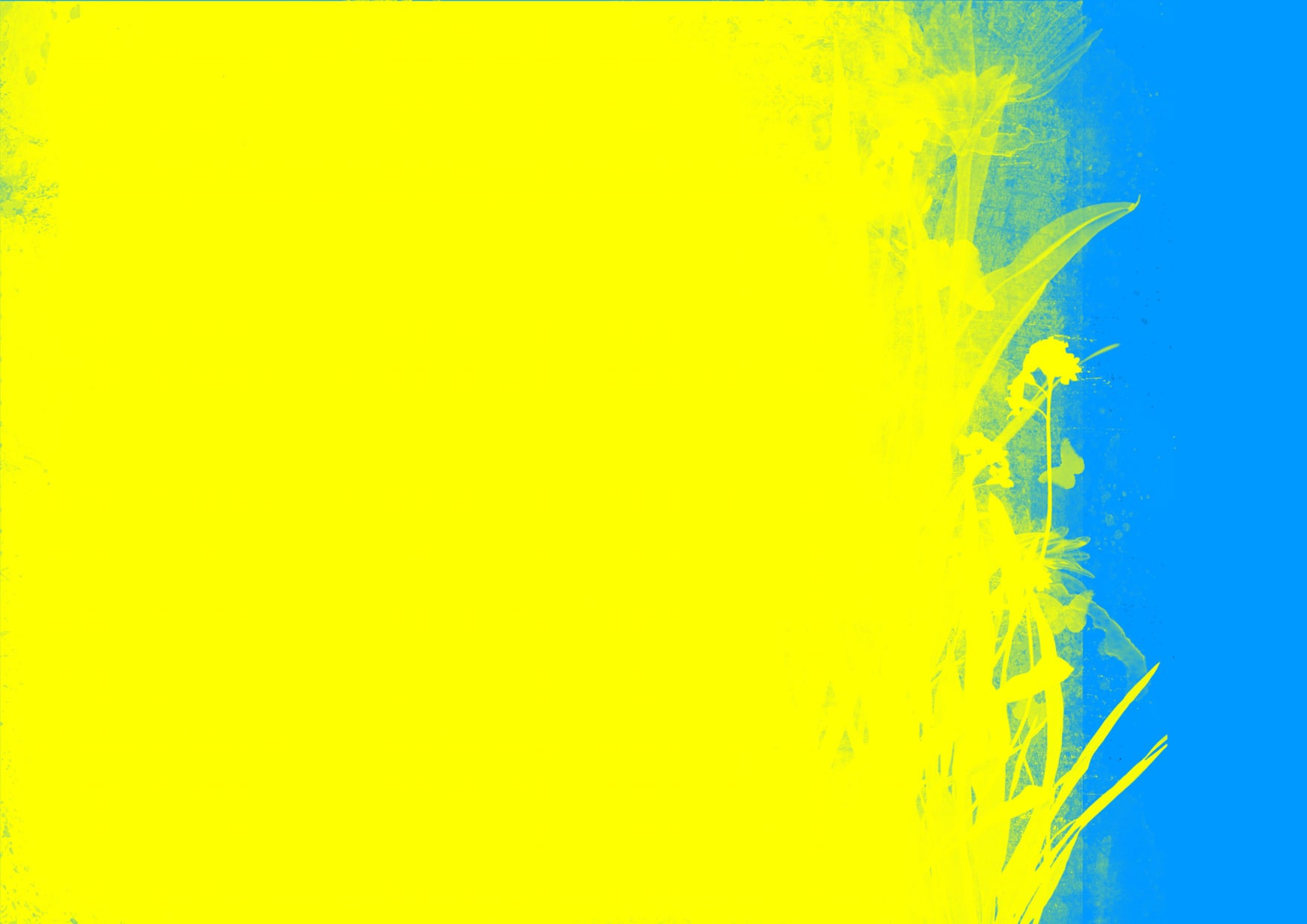 Декоративне яйце-символ України
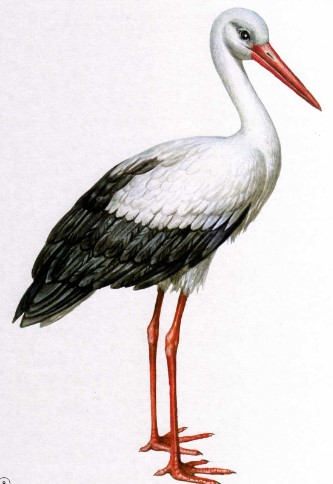 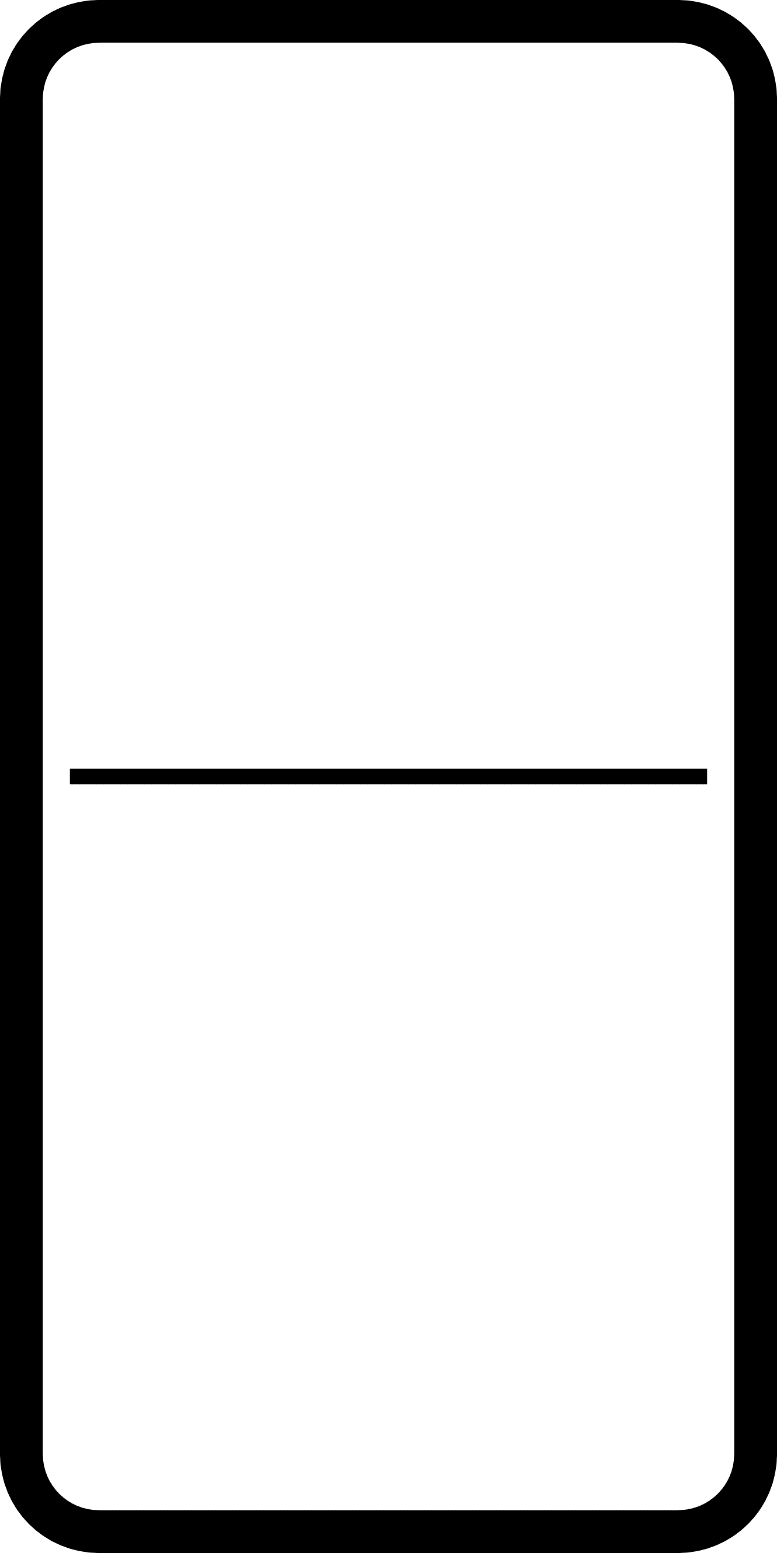 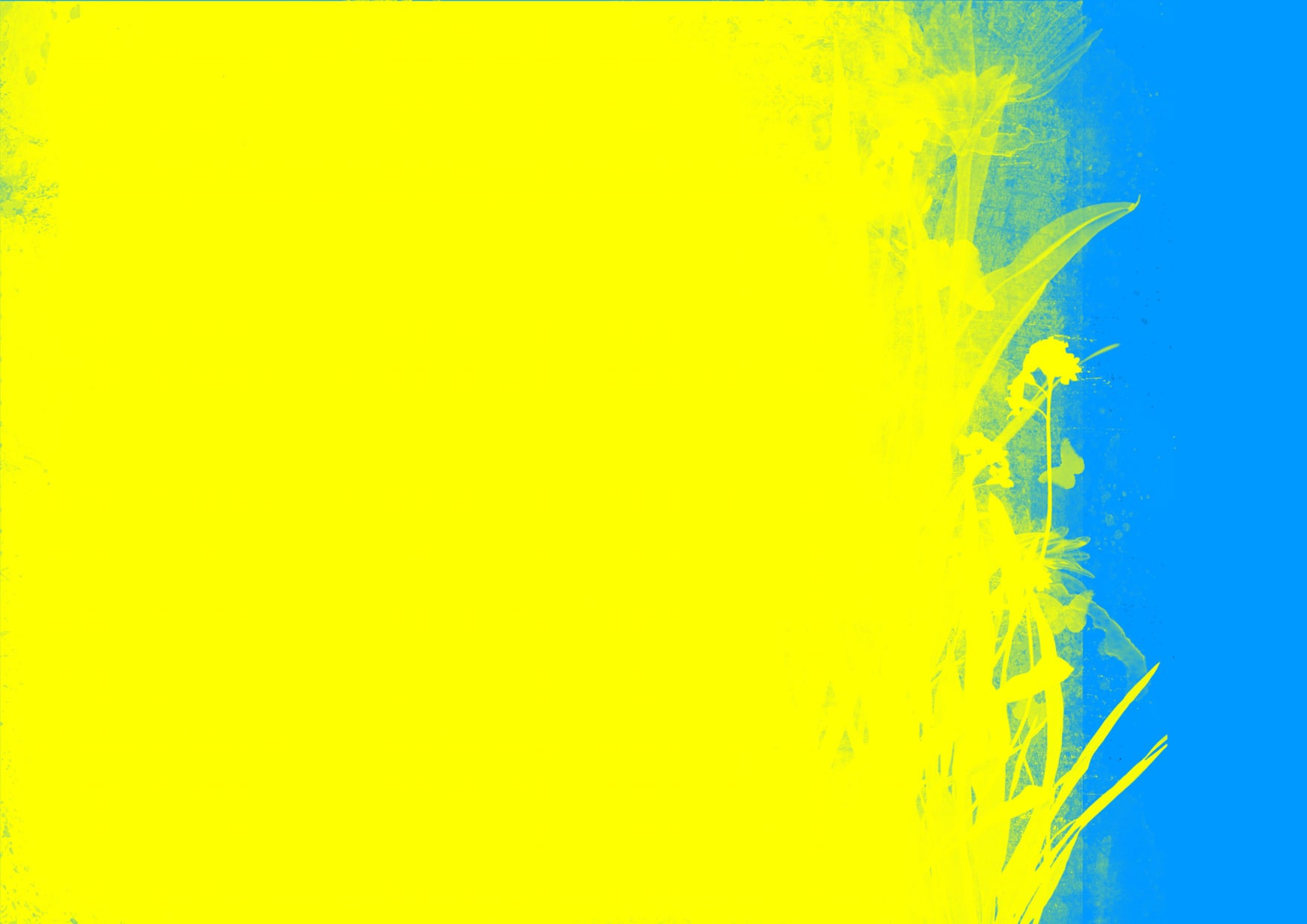 Писанка
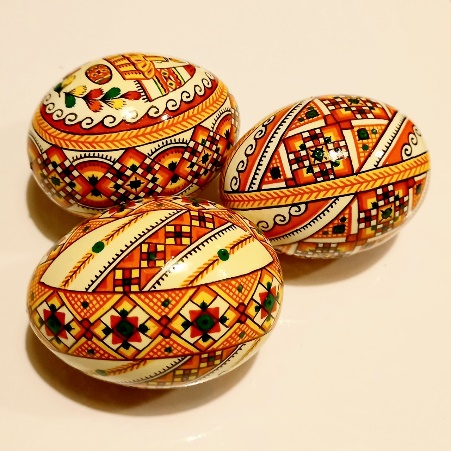 Кінець гри